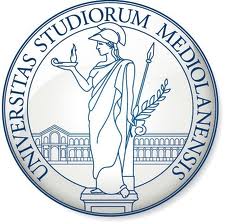 E-AGRI Work Package 3
BioMA multi-model monitoring

Roberto Confalonieri1, Simone Bregaglio1, Caterina Francone1, Valentina Pagani1, Giovanni Cappelli1, Tommaso Stella1, Nicolò Frasso1, Marco Acutis1, Wang Zhiming2, Li Bingbai2, Qiu Lin2, Fabien Ramos3, Stefan Niemeyer3, Riad Balaghi4, Hassan Ouabbou4, Tarik El Hairech4, Sliman Elhani4, Rachid Hadria4, Saadia Lhaloui4, Samira Ismaili4, Tarik Benabdelouahab4

1 University of Milan, Department of Plant Production, CASSANDRA modelling team
2 Jiangsu Academy of Agricultural Sciences
3 European Commission Joint Research Centre, IES, AGRI4CAST
4 INRA Morocco

roberto.confalonieri@unimi.it
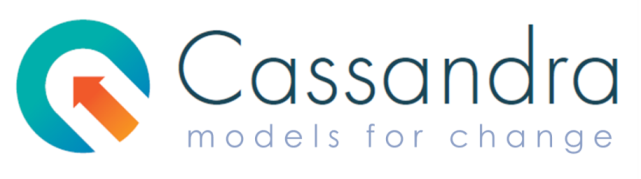 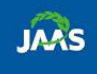 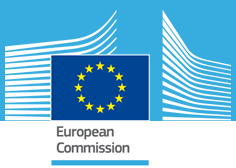 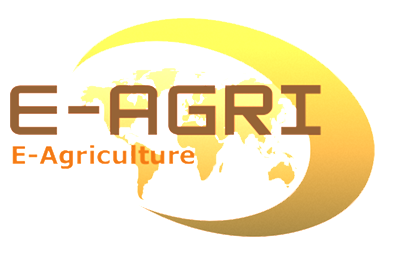 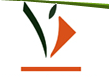 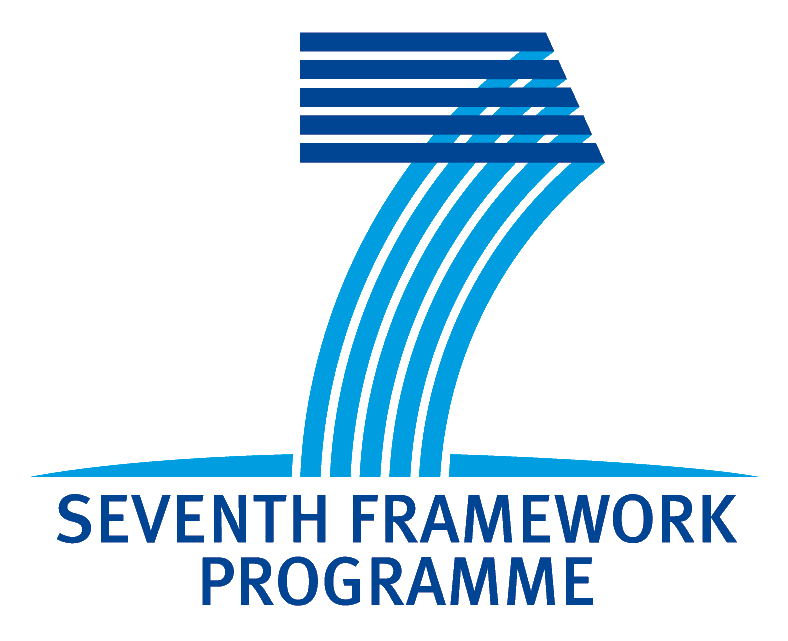 E-AGRI - Final meeting, 20-21 January 2014, Alterra, Wageningen-UR, the Netherlands
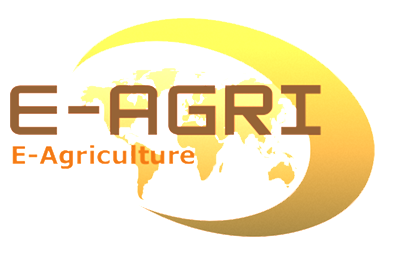 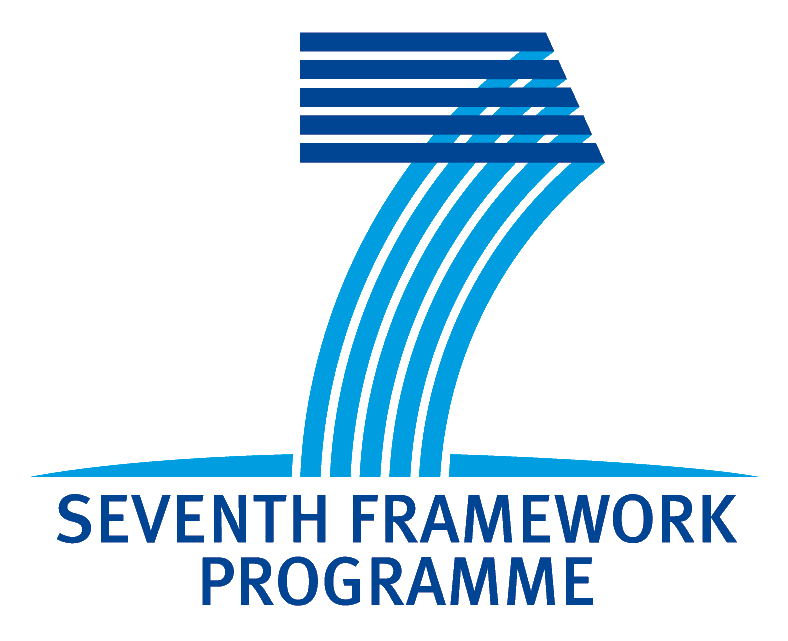 WP3: scientific issues
Large area simulations targeting crop monitoring and yield forecasting are affected by many sources of uncertainty
Inputs reliability
Management practices (e.g., sowing dates)
Model suitability (are key processes formalized? How?)
Parameterization/calibration
Aggregation
…

This is why simulation results are usually post-processed (e.g., multiple regressions against historical time series of yield data)
E-AGRI WP3 faced some of these issues
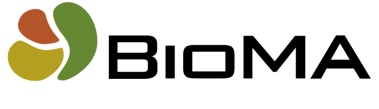 E-AGRI - Final meeting, 20-21 January 2014, Alterra, Wageningen-UR, the Netherlands
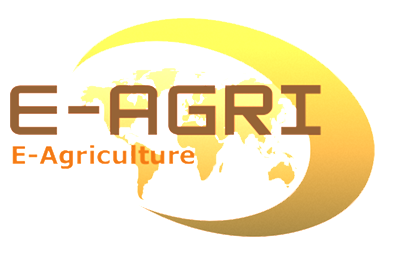 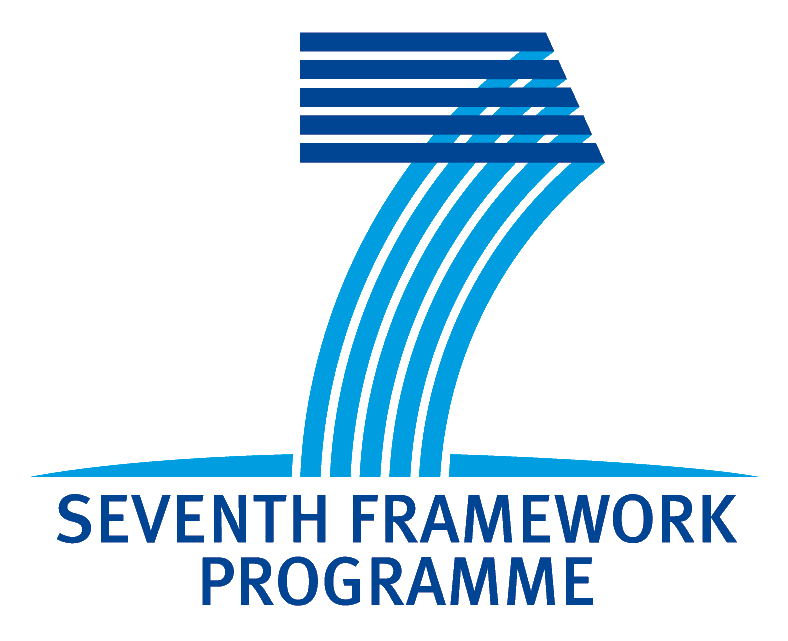 WP3: scientific issues
Large area simulations targeting crop monitoring and yield forecasting are affected by many sources of uncertainty
Inputs reliability
Management practices (e.g., sowing dates)
Model suitability (are key processes formalized? How?)
Parameterization/calibration
Aggregation
…

[indirect] Integration of remote sensing data [D33.3, D35.3]:
		LAImax (~heading) from NDVI
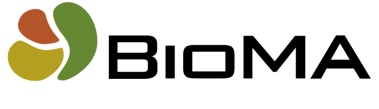 E-AGRI - Final meeting, 20-21 January 2014, Alterra, Wageningen-UR, the Netherlands
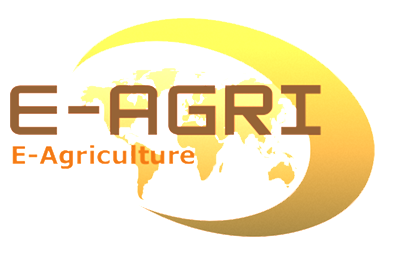 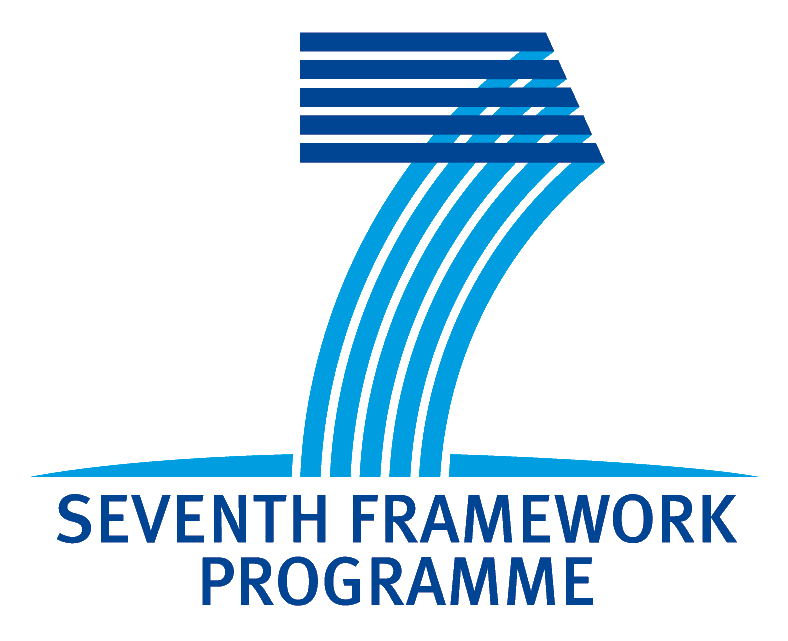 WP3: scientific issues
Large area simulations targeting crop monitoring and yield forecasting are affected by many sources of uncertainty
Inputs reliability
Management practices (e.g., sowing dates)
Model suitability (are key processes formalized? How?)
Parameterization/calibration
Aggregation
…

Use of sowing dates derived from RS data (rice) [D33.3]
Implementation of automatic sowing rules [D35.1]
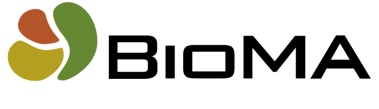 E-AGRI - Final meeting, 20-21 January 2014, Alterra, Wageningen-UR, the Netherlands
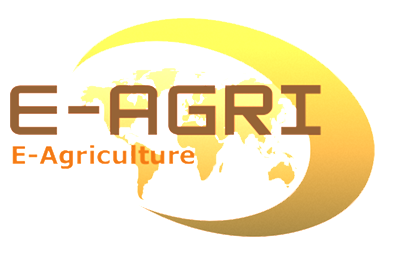 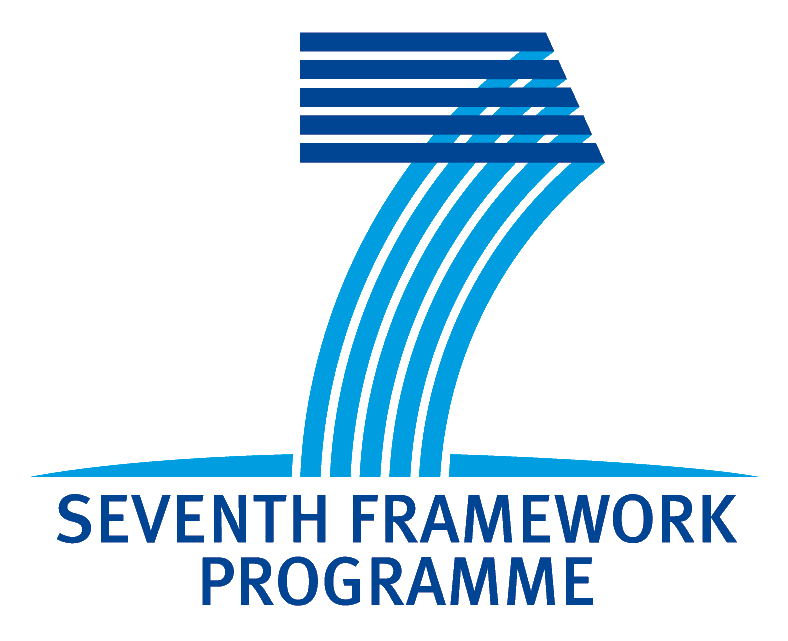 WP3: scientific issues
Large area simulations targeting crop monitoring and yield forecasting are affected by many sources of uncertainty
Inputs reliability
Management practices (e.g., sowing dates)
Model suitability (are key processes formalized? How?)
Parameterization/calibration
Aggregation
…

[key processes] Diseases [D33.1, D35.1]
[how formalized] Multi-model simulations [D33.2, D35.2]
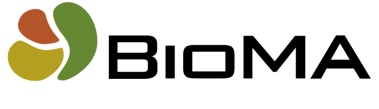 E-AGRI - Final meeting, 20-21 January 2014, Alterra, Wageningen-UR, the Netherlands
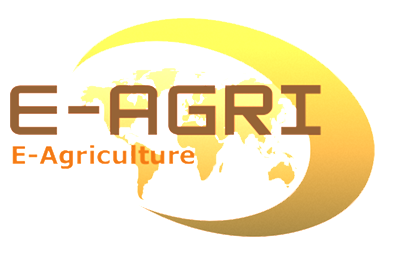 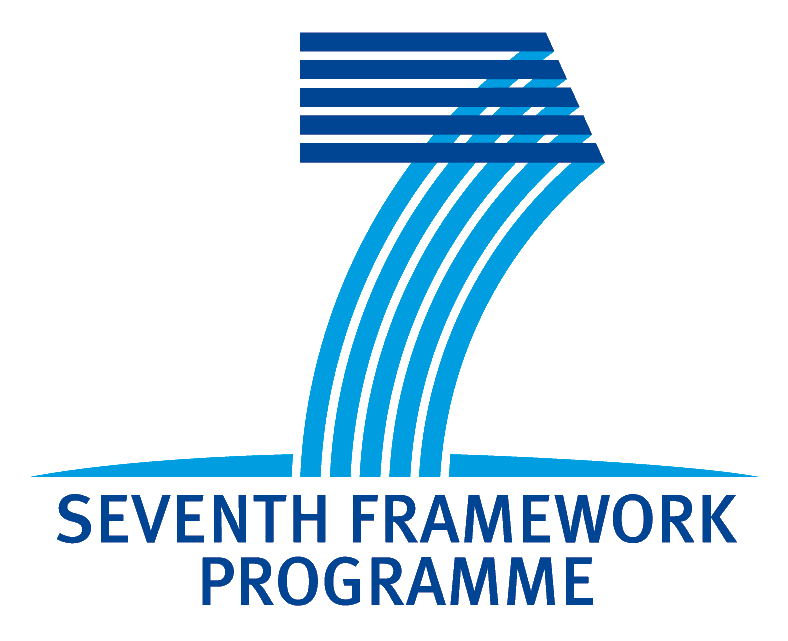 WP3: scientific issues
Large area simulations targeting crop monitoring and yield forecasting are affected by many sources of uncertainty
Inputs reliability
Management practices (e.g., sowing dates)
Model suitability (are key processes formalized? How?)
Parameterization/calibration
Aggregation
…

Calibration/evaluation at field level [D32.3, D34.3]
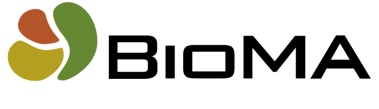 E-AGRI - Final meeting, 20-21 January 2014, Alterra, Wageningen-UR, the Netherlands
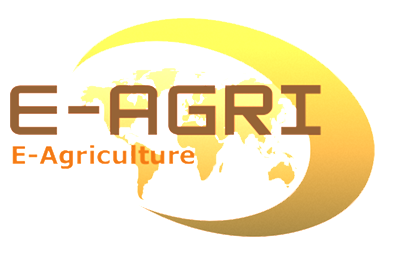 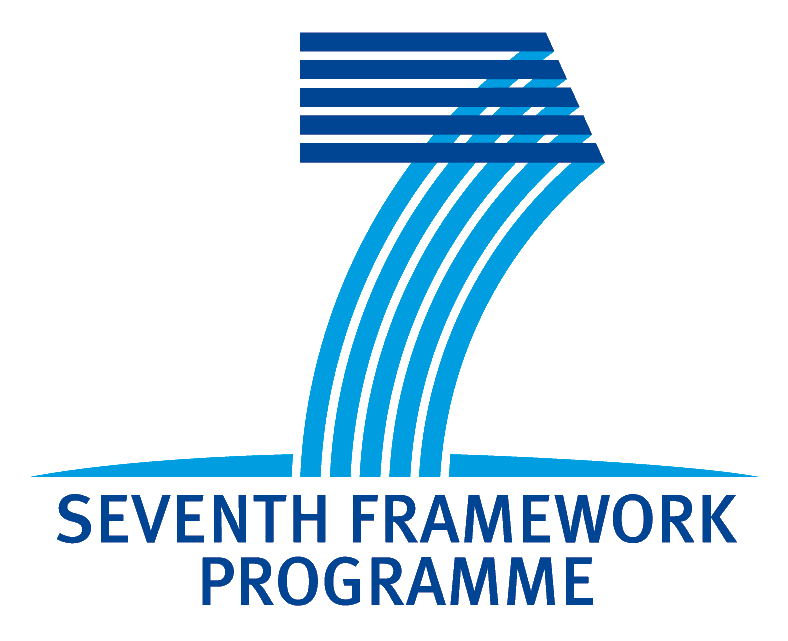 WP3: tasks description
Task 3.1: Ground data collection for BioMA
Task 3.2: Adaptation of BioMA for multi-model rice monitoring in Jiangsu
Task 3.3: BioMA piloting for multi-model rice monitoring and yield forecasting in Jiangsu
Task 3.4: Adaptation of BioMA for multi-model wheat monitoring in Morocco
Task 3.5: BioMA piloting for multi-model wheat monitoring and yield forecasting in Morocco
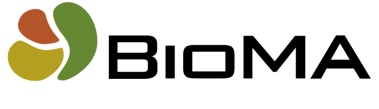 E-AGRI - Final meeting, 20-21 January 2014, Alterra, Wageningen-UR, the Netherlands
Wheat, Morocco
Rice, Jiangsu
Task 3.1
BioMA adaptation
Task 3.2
Task 3.4
BioMA piloting
Task 3.3
Task 3.5
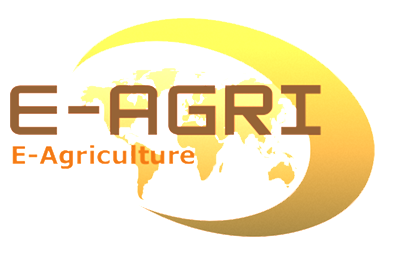 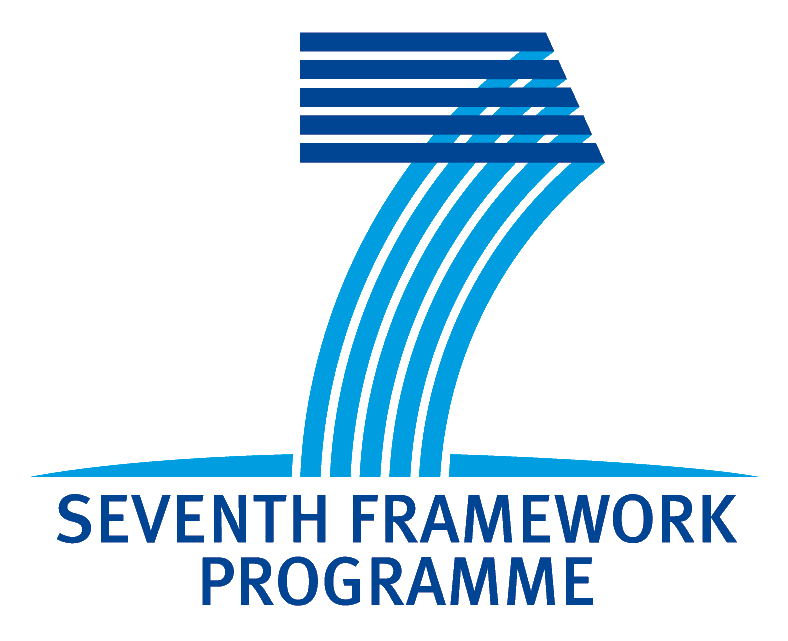 WP3: tasks description
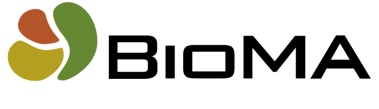 E-AGRI - Final meeting, 20-21 January 2014, Alterra, Wageningen-UR, the Netherlands
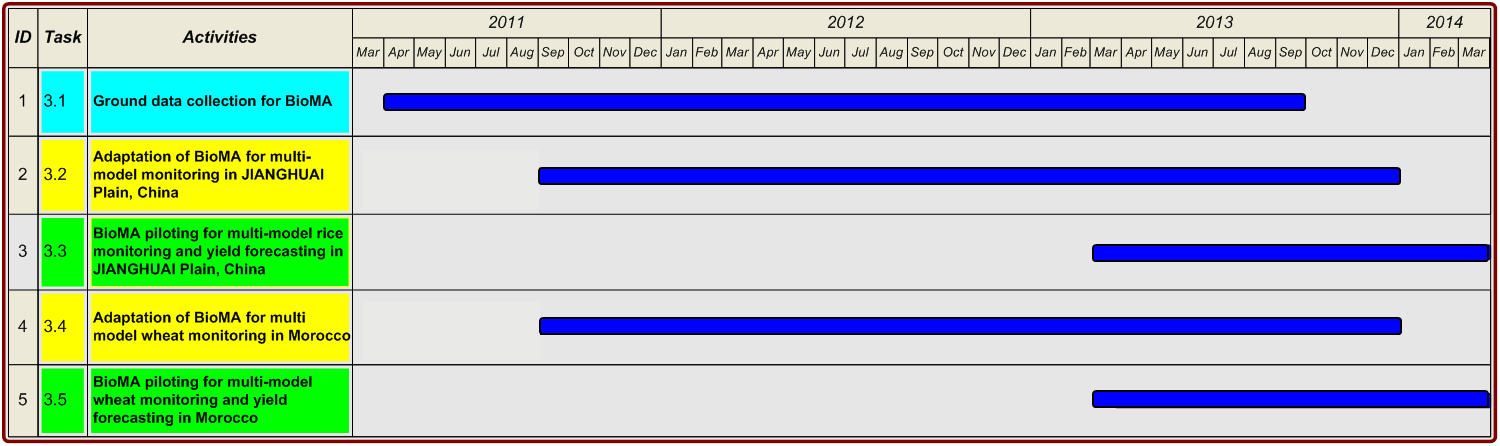 Wheat, Morocco
Rice, Jiangsu
Task 3.1
BioMA adaptation
Task 3.2
Task 3.4
BioMA piloting
Task 3.3
Task 3.5
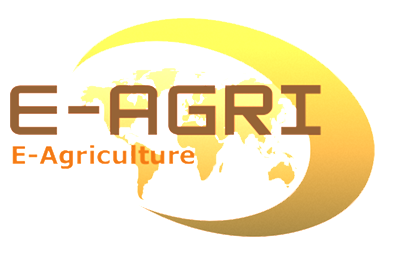 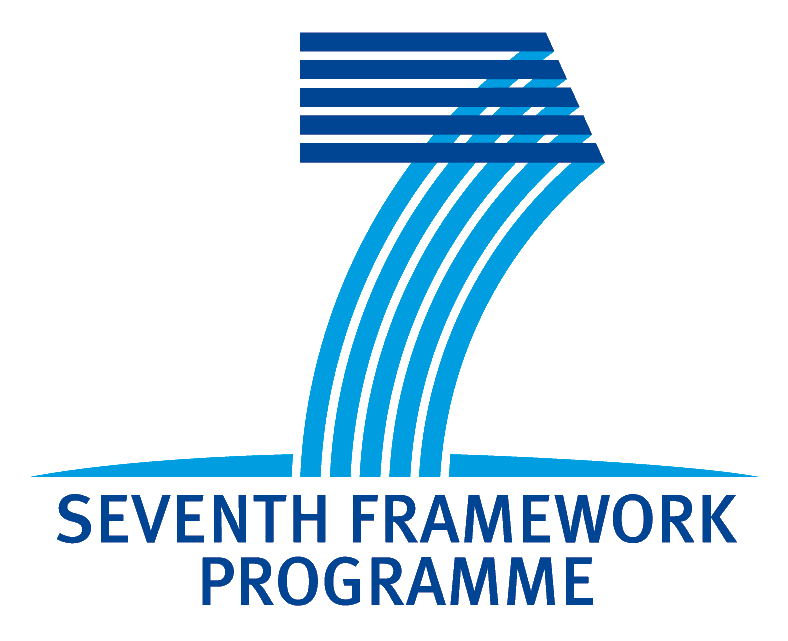 Task 3.1-description
Partners involved: JAAS, INRA, UMIL
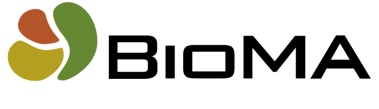 E-AGRI - Final meeting, 20-21 January 2014, Alterra, Wageningen-UR, the Netherlands
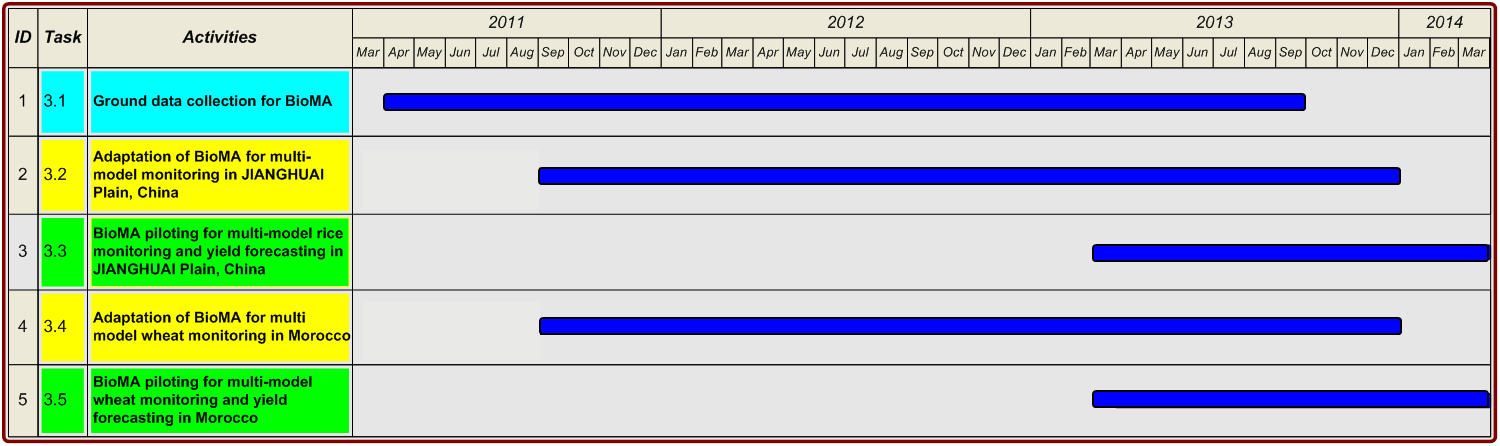 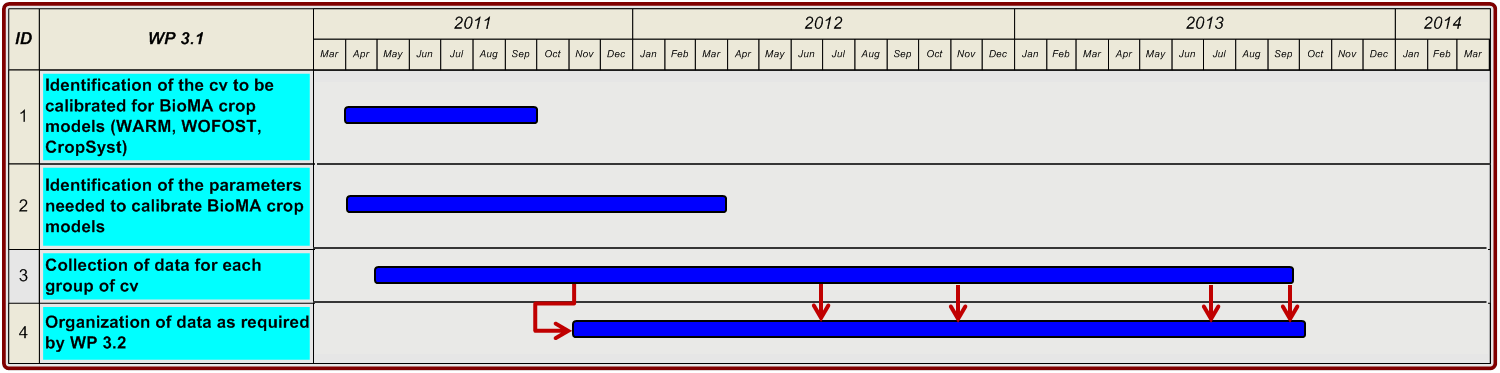 D31.1
D31.1
D31.2
D31.2
MS1
MS1
MS1
Wheat, Morocco
Rice, China
Task 3.1
BioMA adaptation
Task 3.2
Task 3.4
BioMA piloting
Task 3.3
Task 3.5
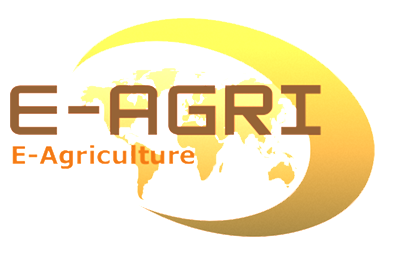 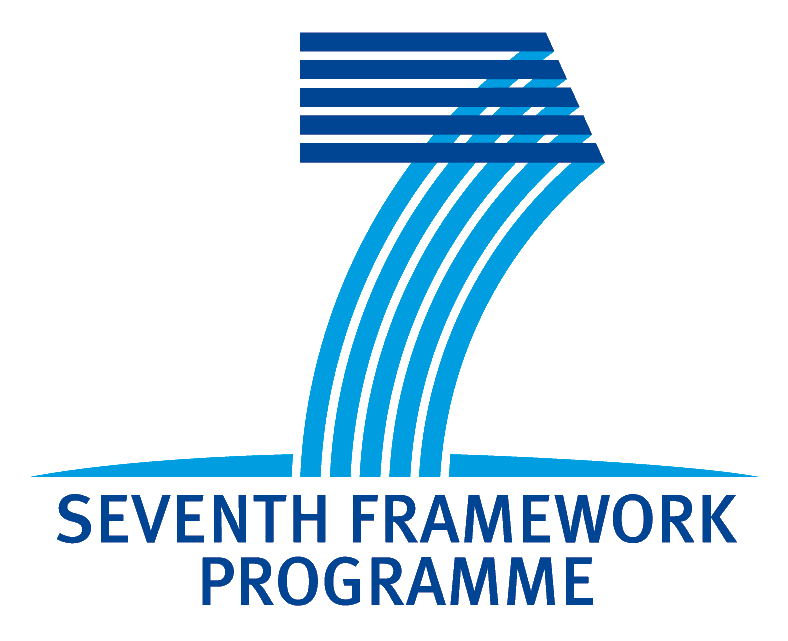 Task 3.1-deliverables
Partners involved: JAAS, INRA, UMIL
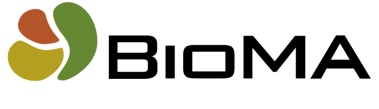 E-AGRI - Final meeting, 20-21 January 2014, Alterra, Wageningen-UR, the Netherlands
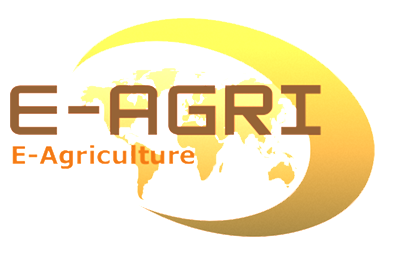 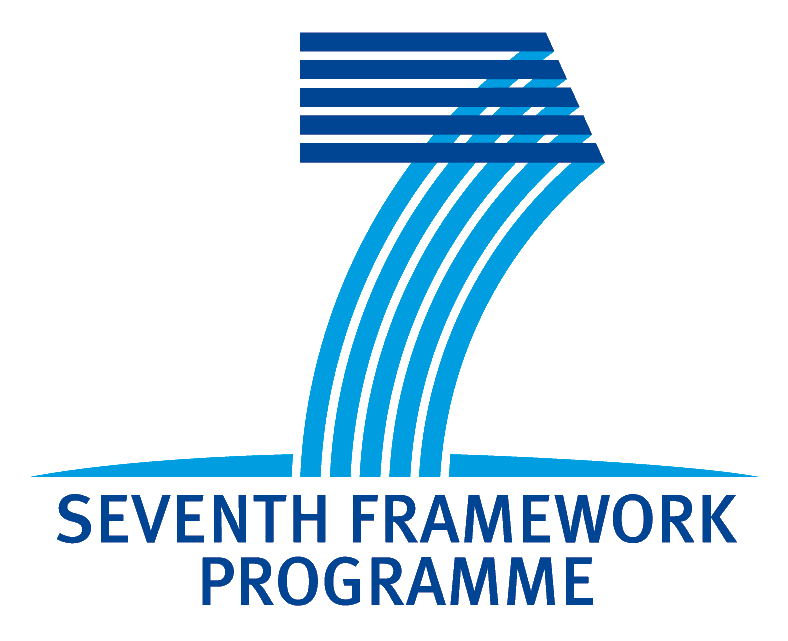 Task 3.1-deliverables
Partners involved: JAAS, INRA, UMIL
Rice – JiangsuExperimental sites
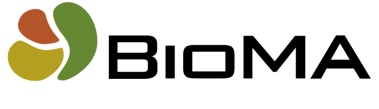 E-AGRI - Final meeting, 20-21 January 2014, Alterra, Wageningen-UR, the Netherlands
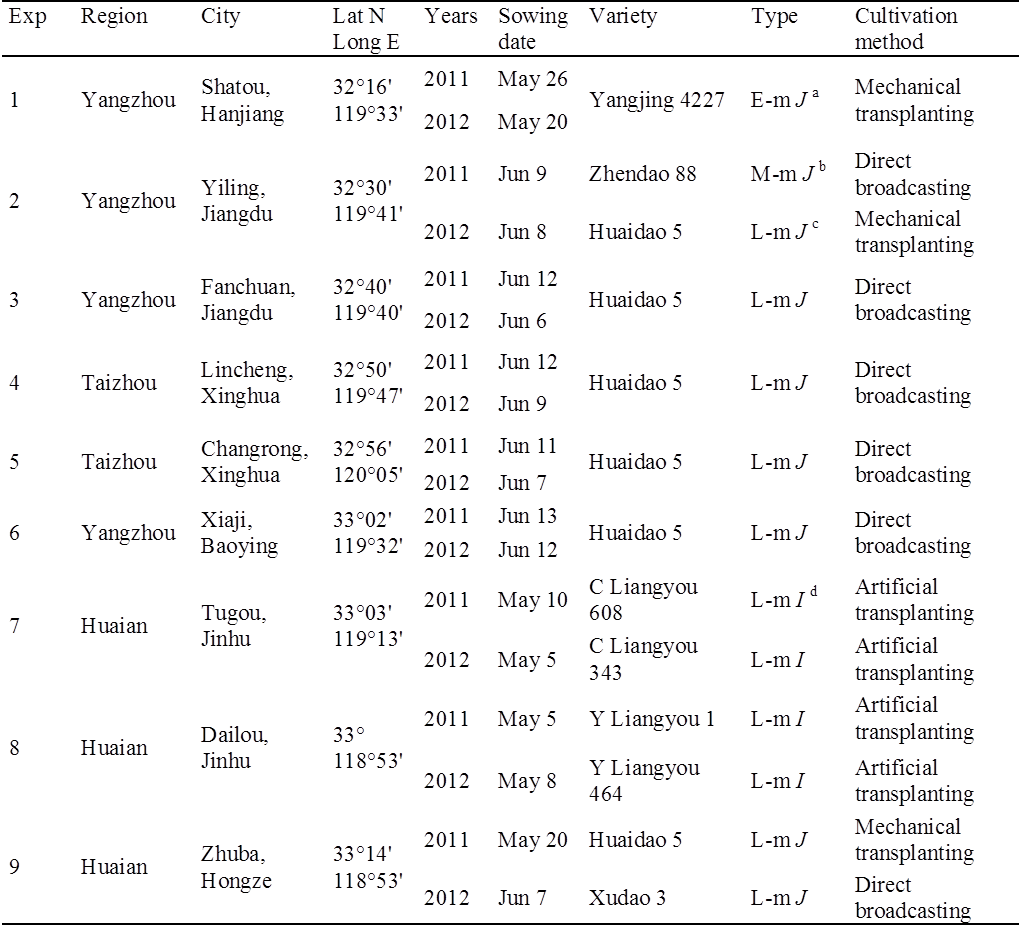 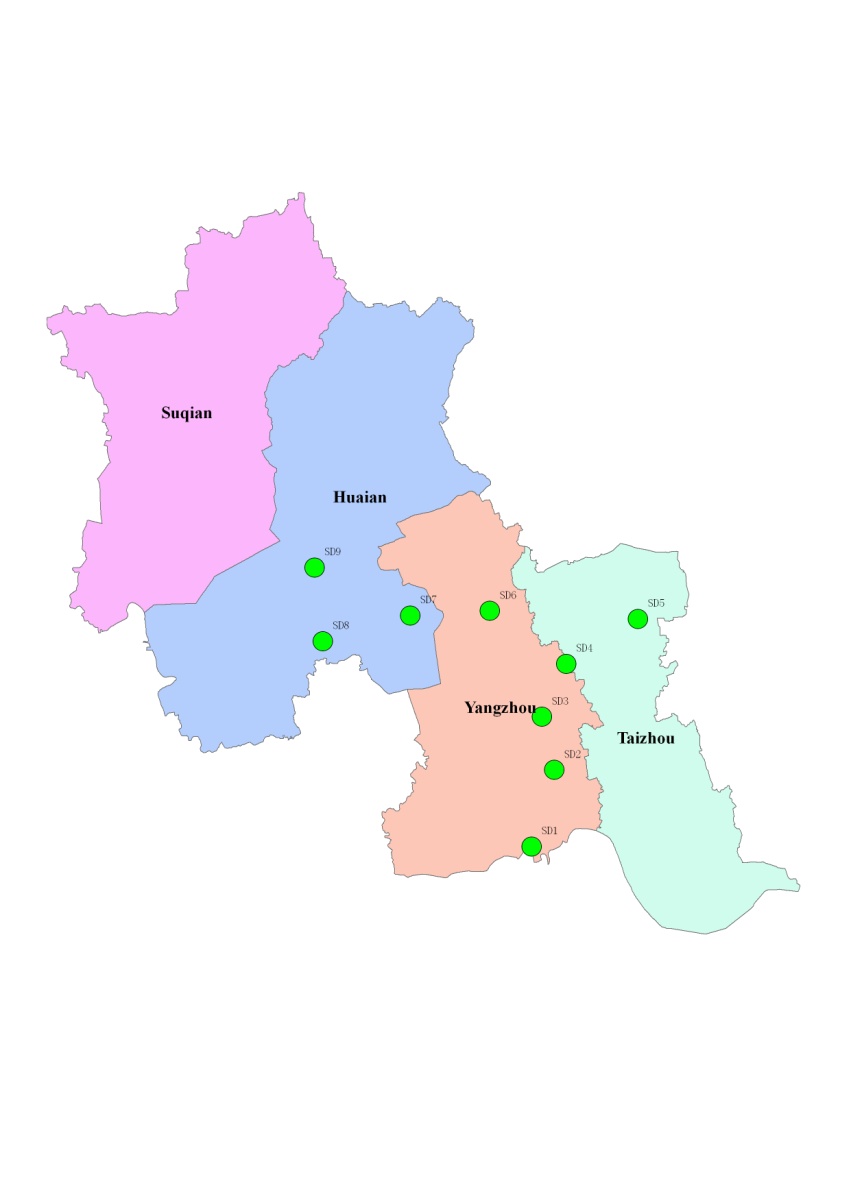 Distribution of sample sites
3 years × 9 sites available
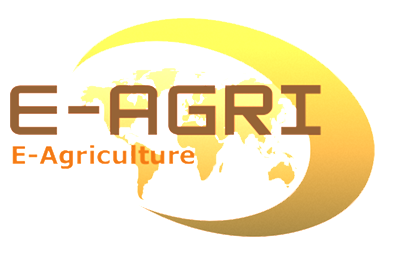 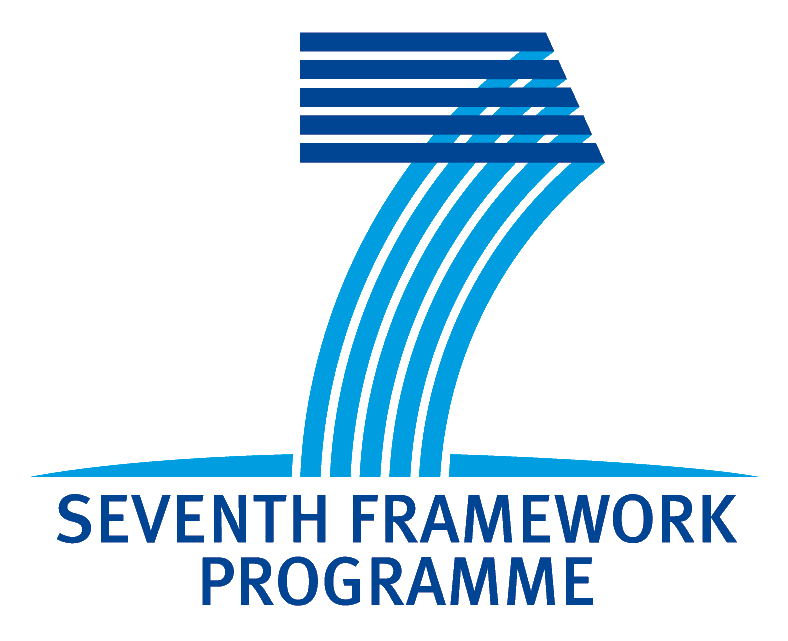 Task 3.1-deliverables
Partners involved: JAAS, INRA, UMIL
Wheat – MoroccoExperimental data
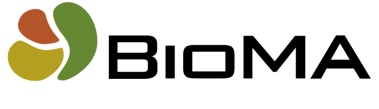 E-AGRI - Final meeting, 20-21 January 2014, Alterra, Wageningen-UR, the Netherlands
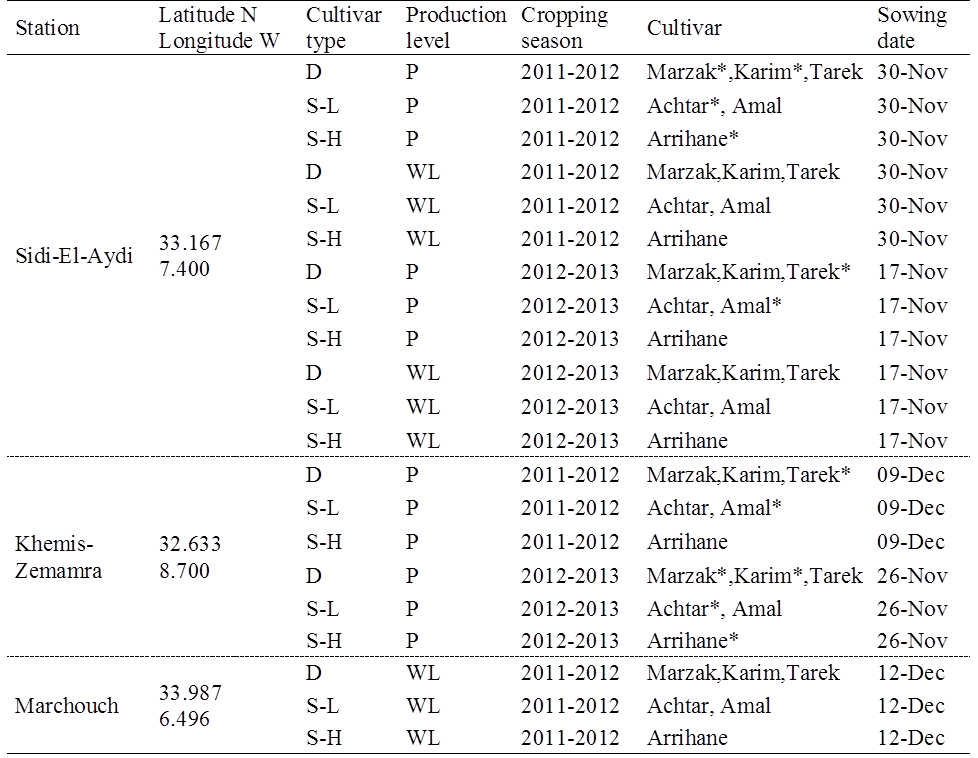 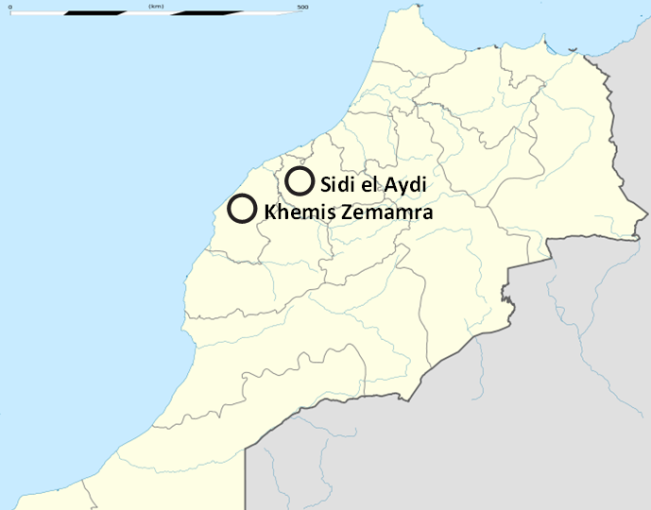 Distribution of sample sites
2 years × 3 sites available (potential-water limited)
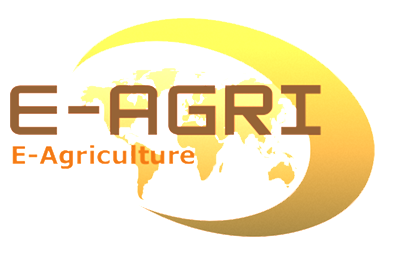 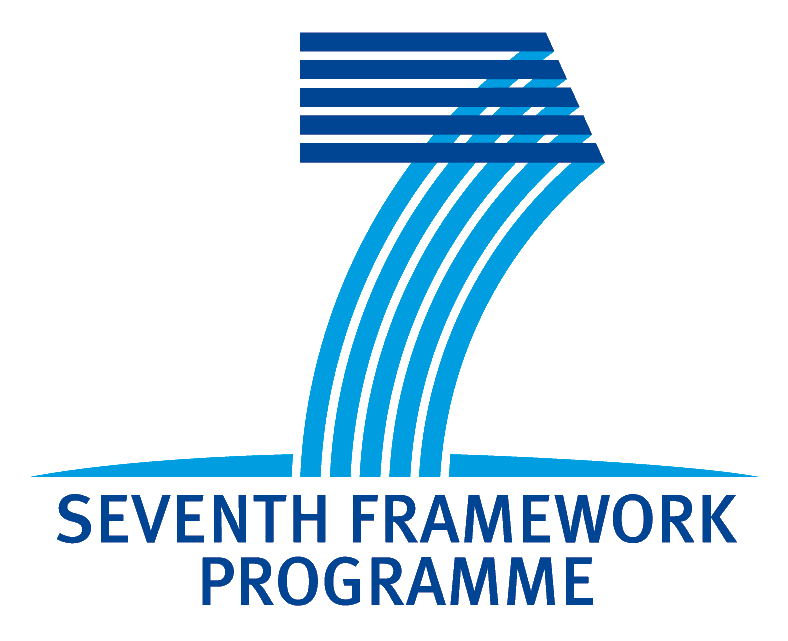 Task 3.2/4-description
Partners involved: UMIL, JRC (INRA, JAAS)
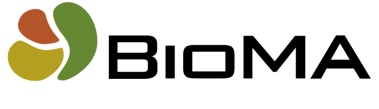 E-AGRI - Final meeting, 20-21 January 2014, Alterra, Wageningen-UR, the Netherlands
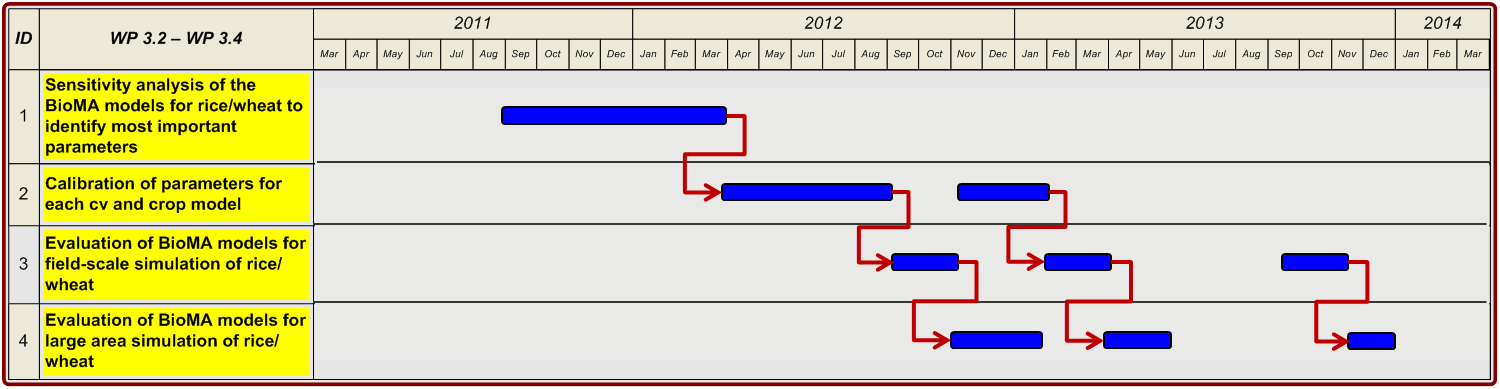 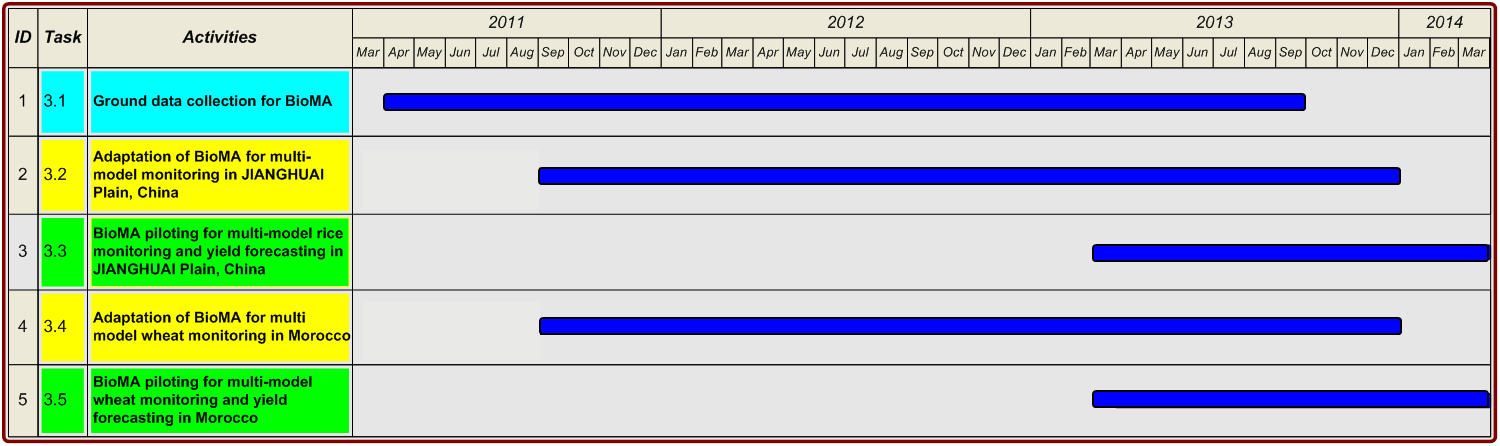 D32.1 – D34.1
D32.2 – D34.2
D32.3 – D34.3
D32.4
MS2
Wheat, Morocco
Rice, China
Task 3.1
BioMA adaptation
Task 3.2
Task 3.4
BioMA piloting
Task 3.3
Task 3.5
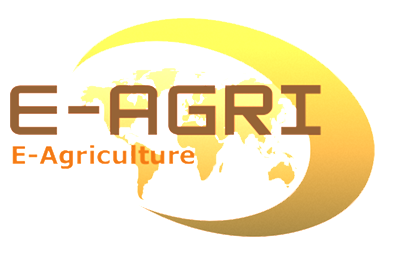 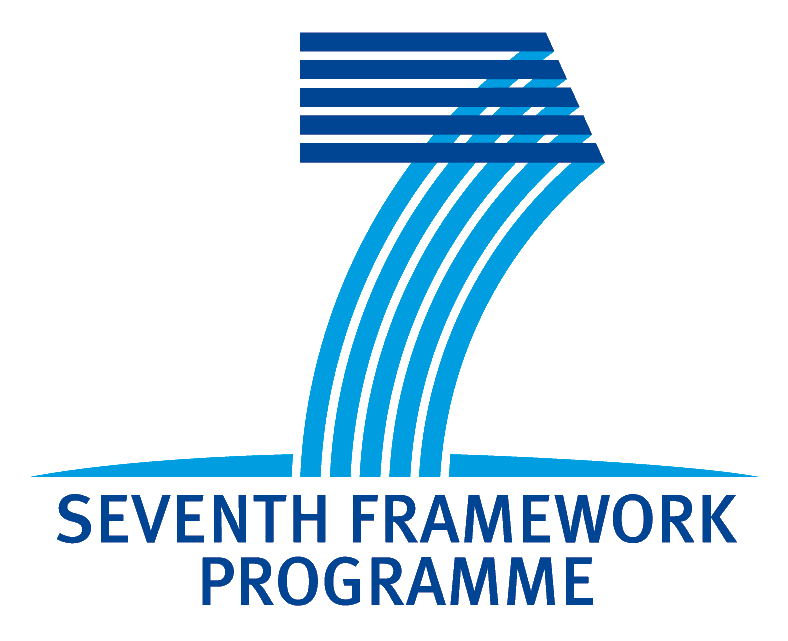 Task 3.2/4-deliverables
Partners involved: UMIL, JRC, INRA, JAAS
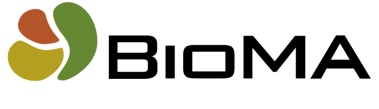 E-AGRI - Final meeting, 20-21 January 2014, Alterra, Wageningen-UR, the Netherlands
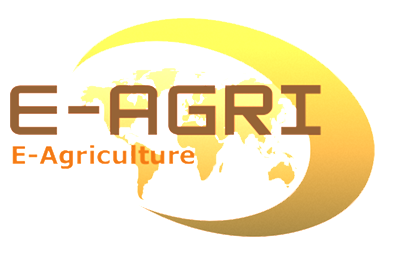 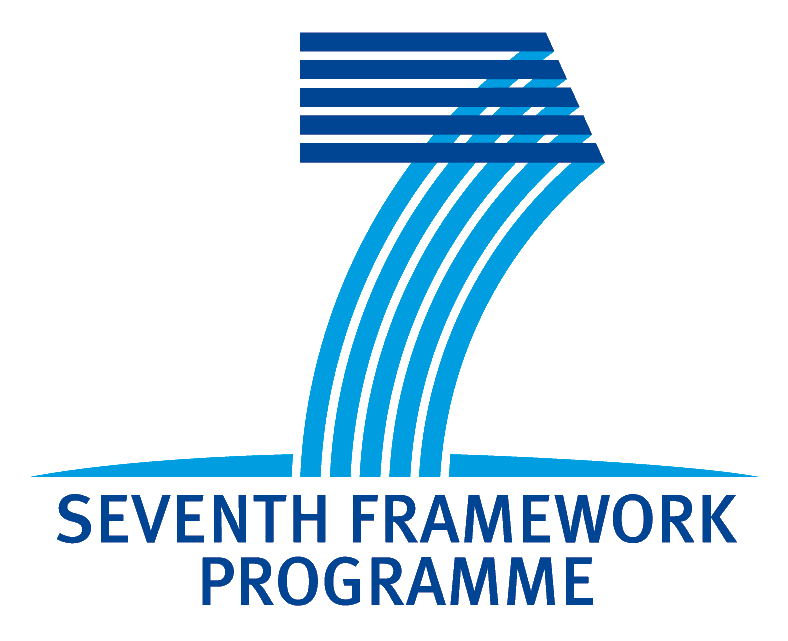 Task 3.2-deliverables
Partners involved: UMIL, JRC (JAAS)
Last year we presented results of the calibration/evaluation at field level
Main problems seemed to be due to the transplanting algorithm
…especially for the high plant density in the seedbed for the mechanical transplanting
“There’s probably something to improve in the transplanting model (the same used by Oryza2000)”
The point was that nobody tested the same (or similar) cultivars WITH and WITHOUT transplanting
In some cases, something involved with transplanting was likely introduced in parameter values
We developed a new transplanting algorithm, by improving that implemented in Oryza2000
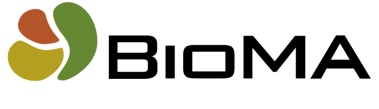 E-AGRI - Final meeting, 20-21 January 2014, Alterra, Wageningen-UR, the Netherlands
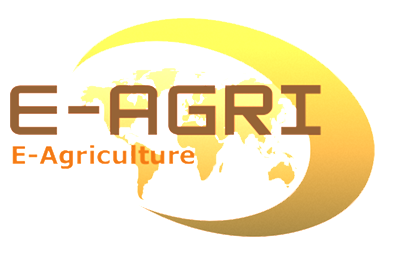 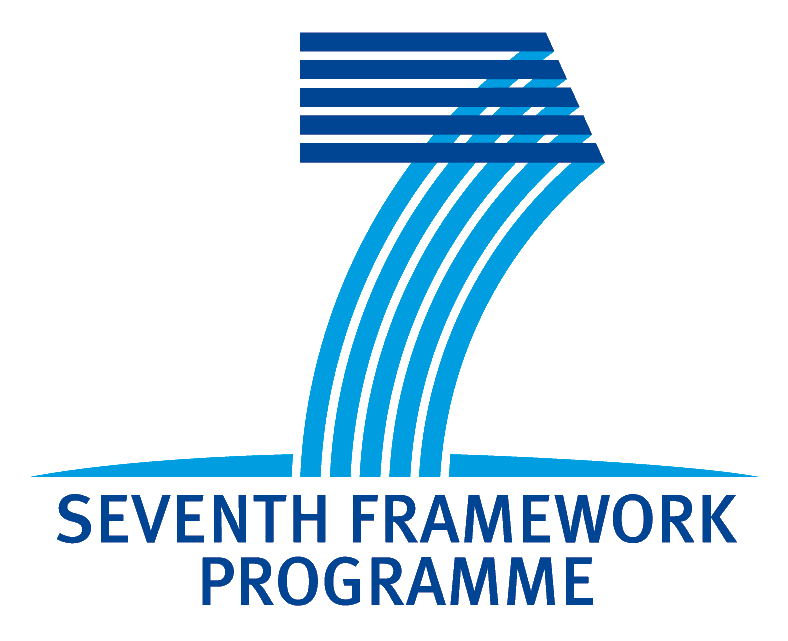 Task 3.2-deliverables
Partners involved: UMIL, JRC (JAAS)
Plant density in the seedbed affects:
Initial LAI (in Oryza is defined by the user)
The extinction coefficient for solar radiation
SLA at emergence (increases for high values)
Mortality
The other processes (magnitude and duration of transplanting shock, dilution of LAI units during transplanting) are simulated like in the original version of the algorithm.
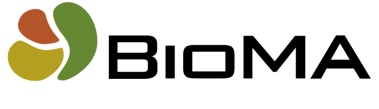 E-AGRI - Final meeting, 20-21 January 2014, Alterra, Wageningen-UR, the Netherlands
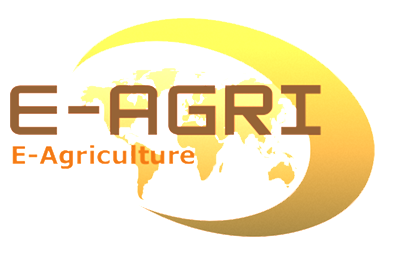 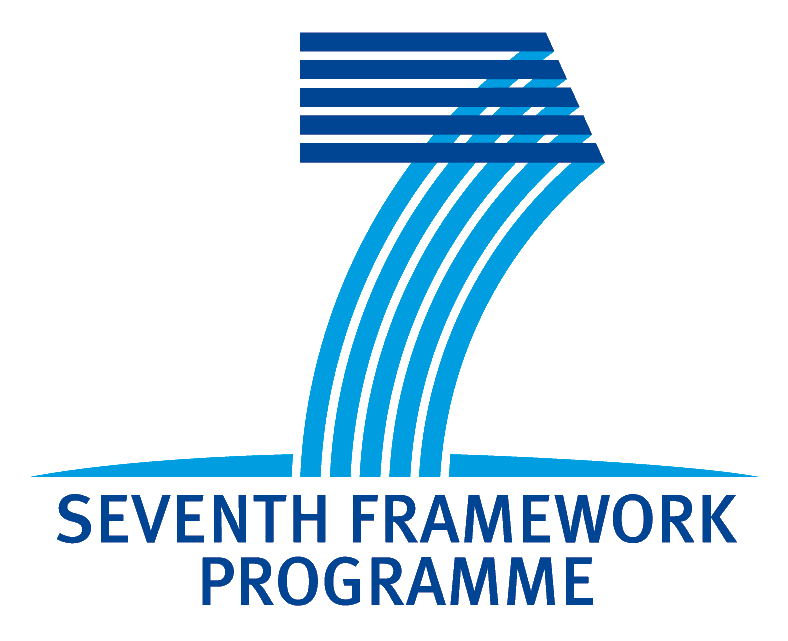 Task 3.2-deliverables
Partners involved: UMIL, JRC (JAAS)
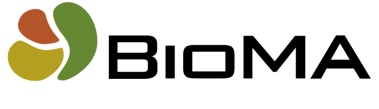 E-AGRI - Final meeting, 20-21 January 2014, Alterra, Wageningen-UR, the Netherlands
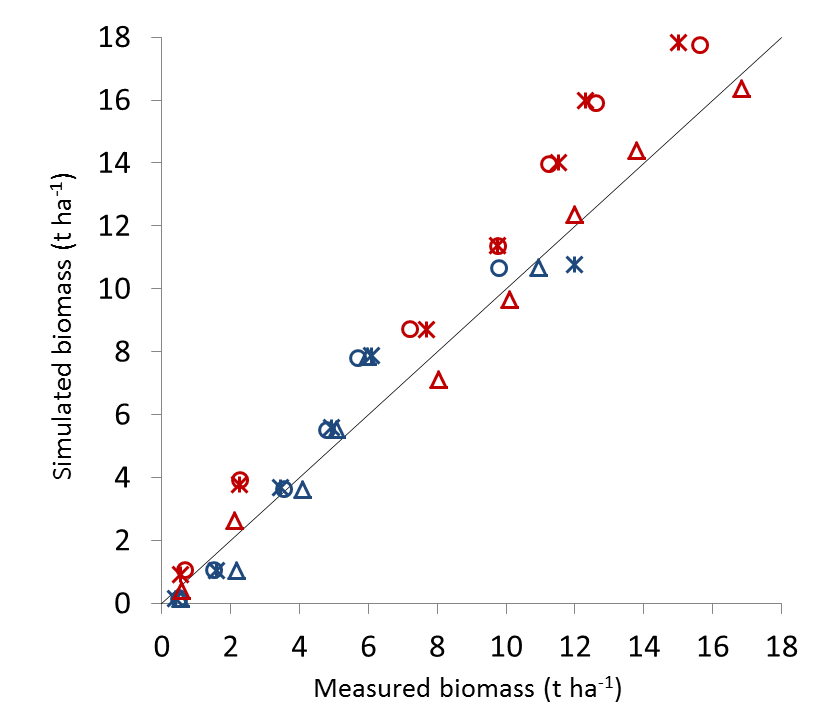 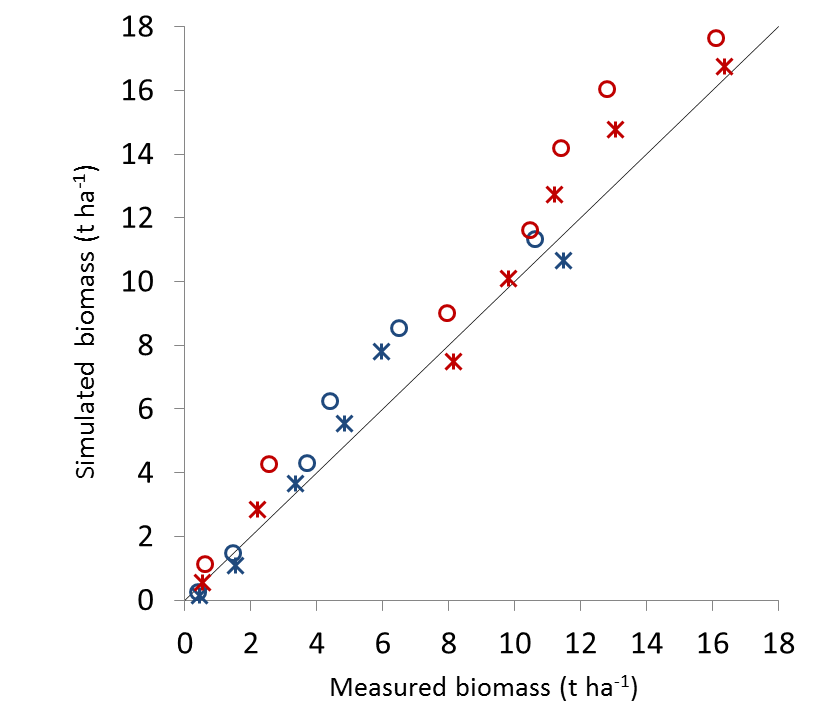 RRMSE = 19.7%
RRMSE = 21.6%
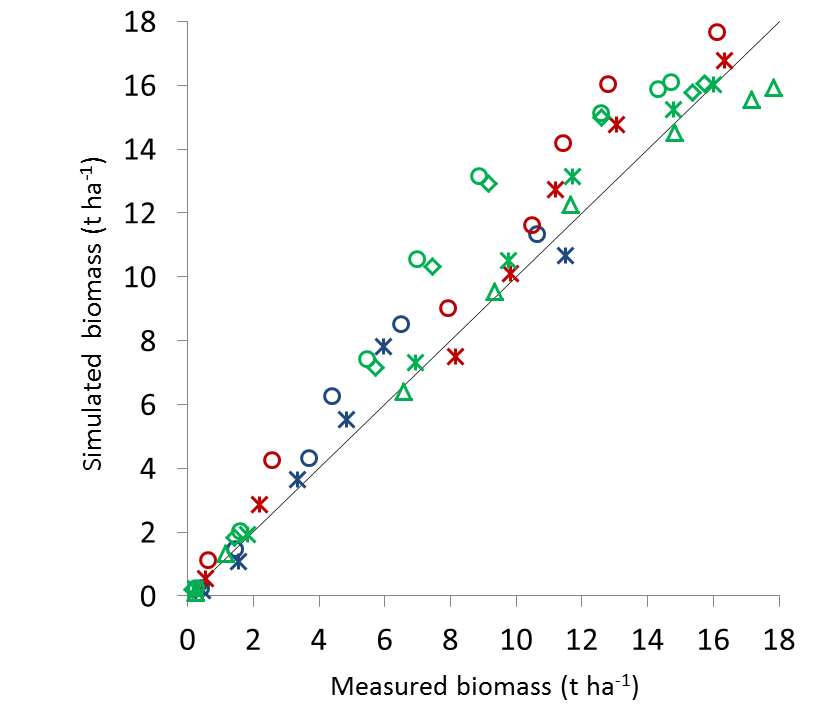 Calibration

Validation
RRMSE = 19.5%
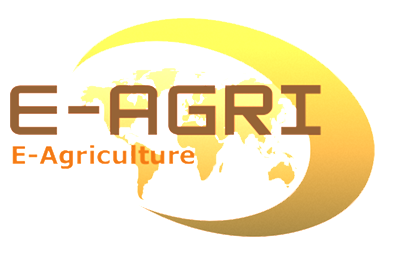 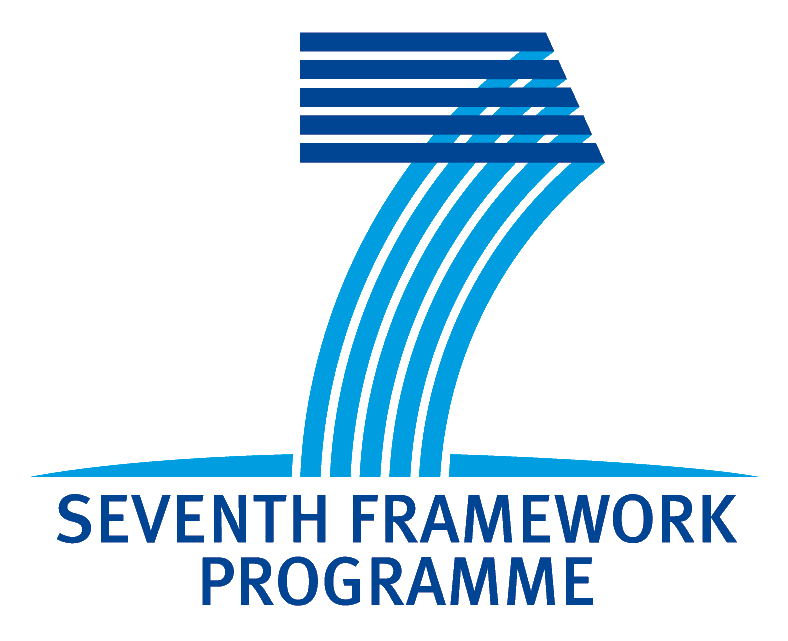 Task 3.2-deliverables
Partners involved: UMIL, JRC (JAAS)
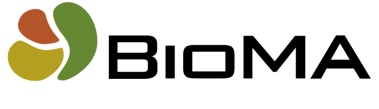 E-AGRI - Final meeting, 20-21 January 2014, Alterra, Wageningen-UR, the Netherlands
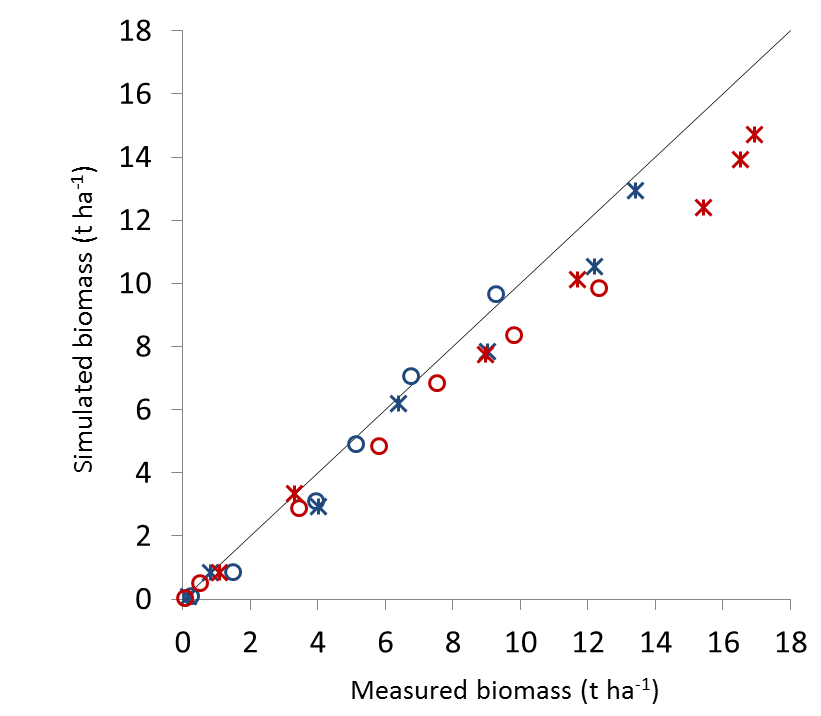 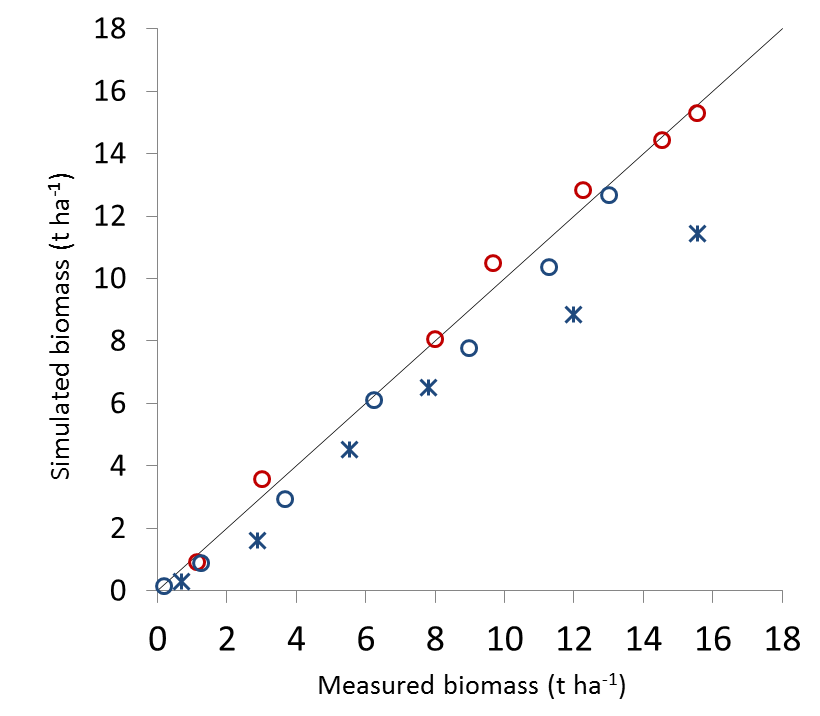 RRMSE = 17.5%
RRMSE = 18.0%
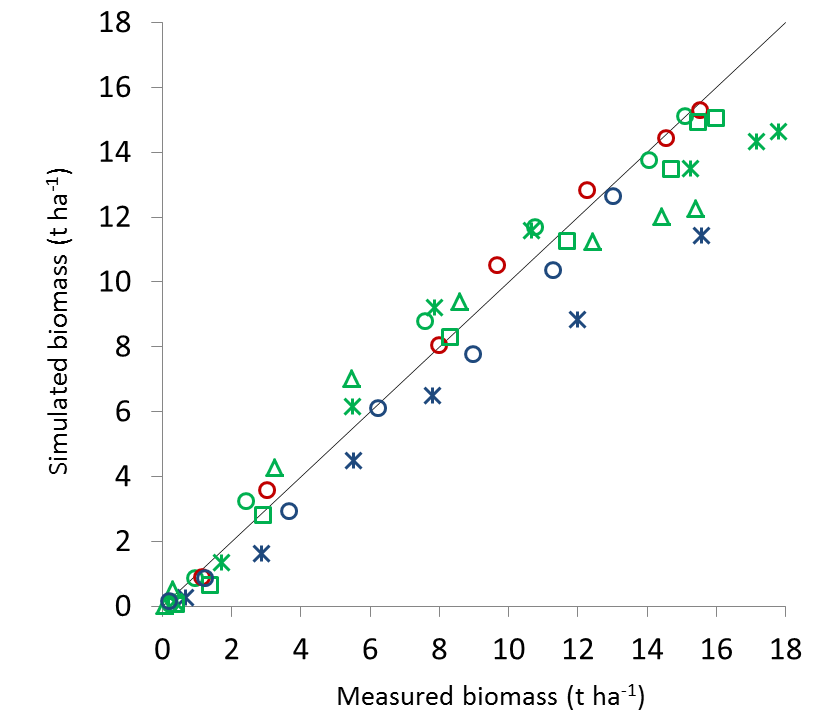 Calibration

Validation
RRMSE = 16.3%
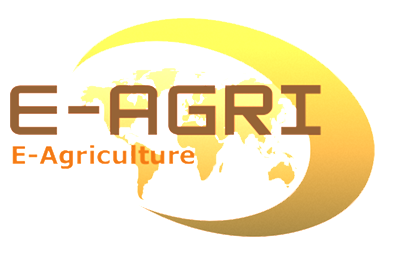 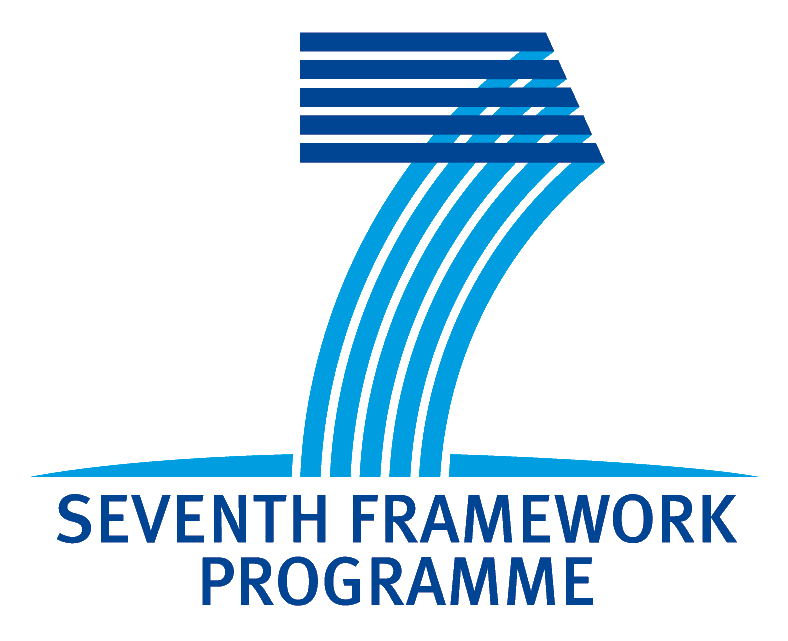 Task 3.4-deliverables
Partners involved: UMIL, JRC (INRA)
Calibration and evaluation of WOFOST and CropSyst at field level:
Soft wheat (high/low potential) and durum wheat
Potential and water limiting conditions
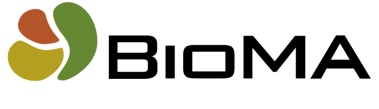 E-AGRI - Final meeting, 20-21 January 2014, Alterra, Wageningen-UR, the Netherlands
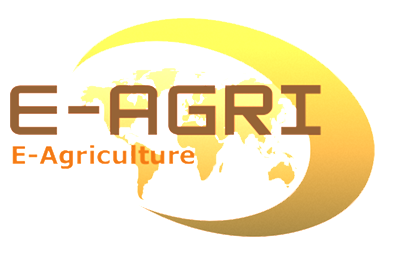 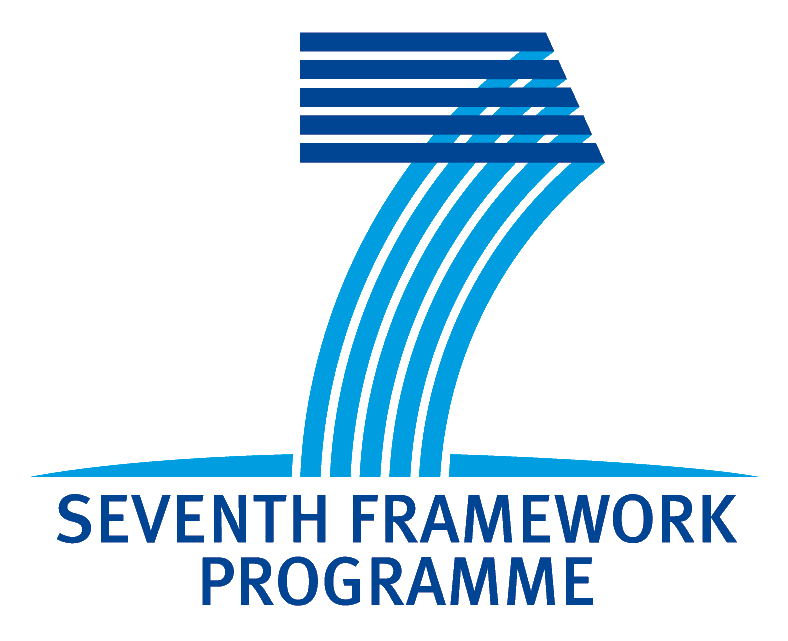 Task 3.4-deliverables
Partners involved: UMIL, JRC (INRA)
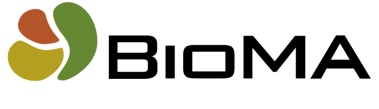 E-AGRI - Final meeting, 20-21 January 2014, Alterra, Wageningen-UR, the Netherlands
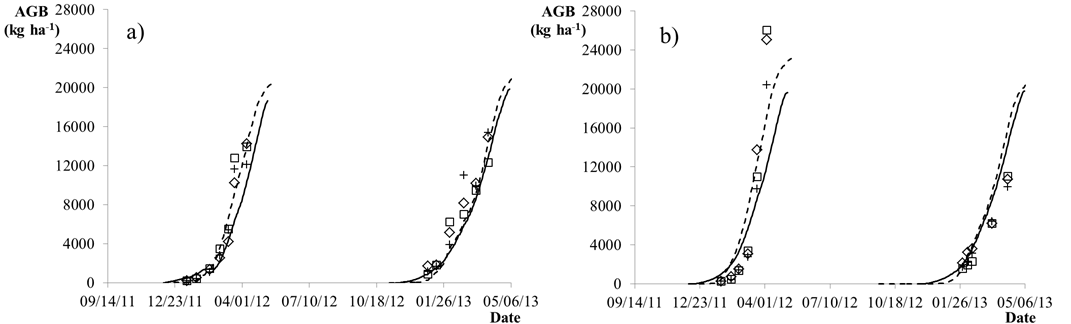 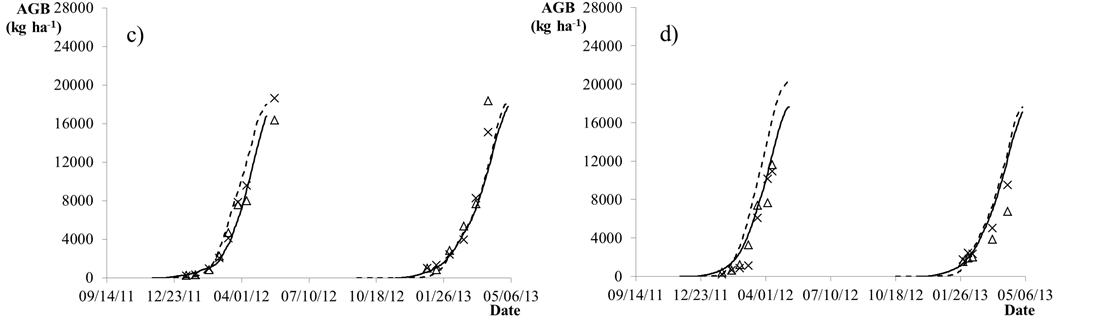 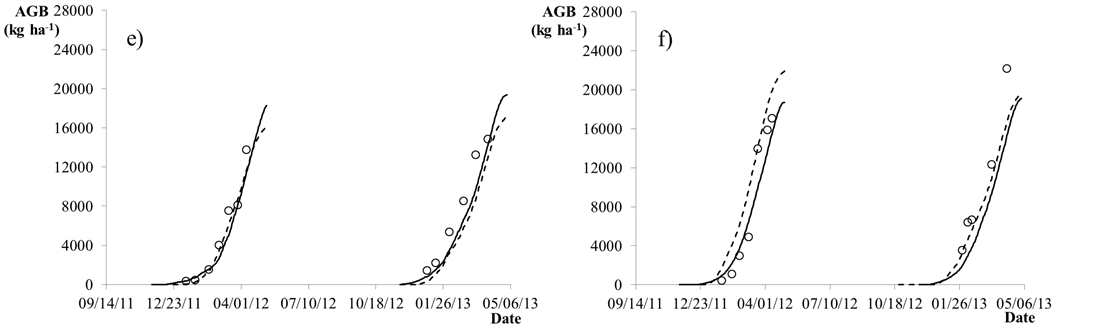 Potential conditions
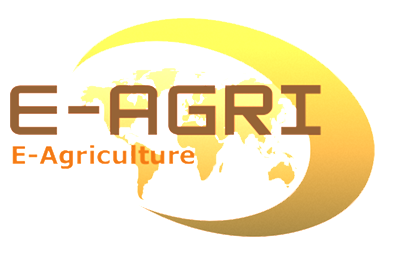 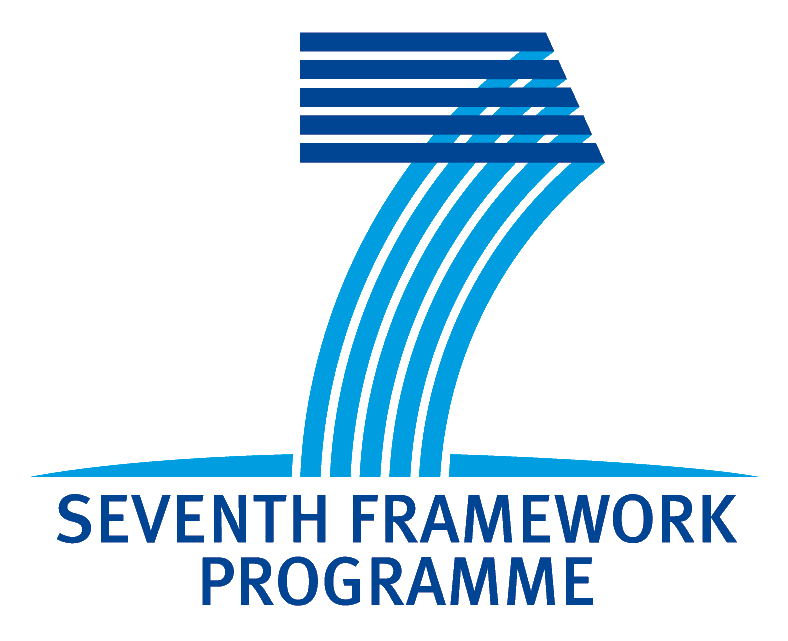 Task 3.4-deliverables
Partners involved: UMIL, JRC (INRA)
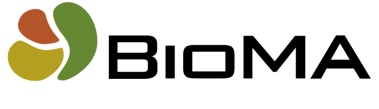 E-AGRI - Final meeting, 20-21 January 2014, Alterra, Wageningen-UR, the Netherlands
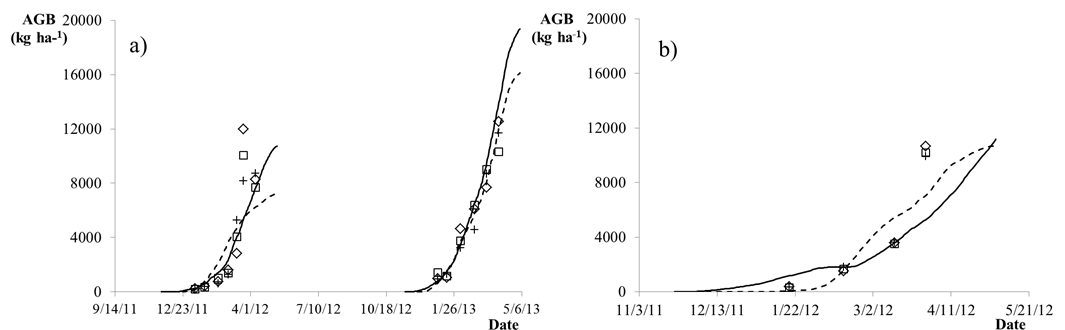 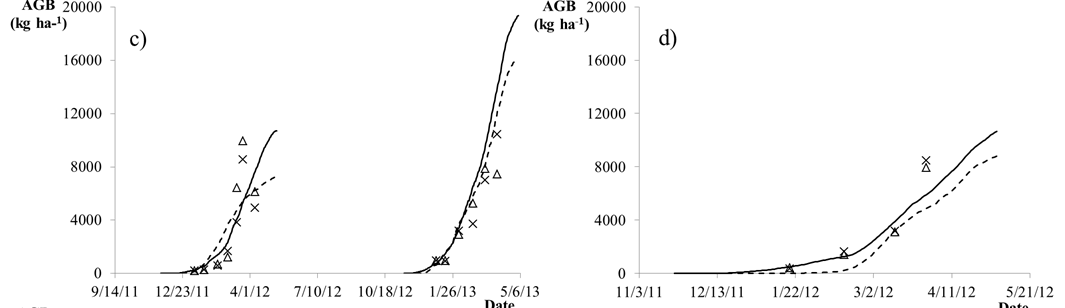 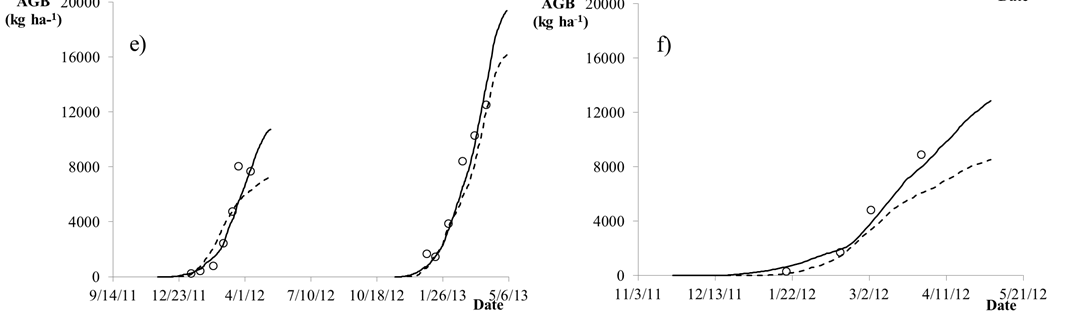 WL conditions
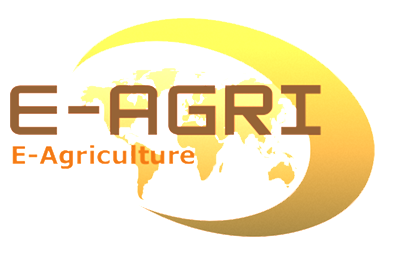 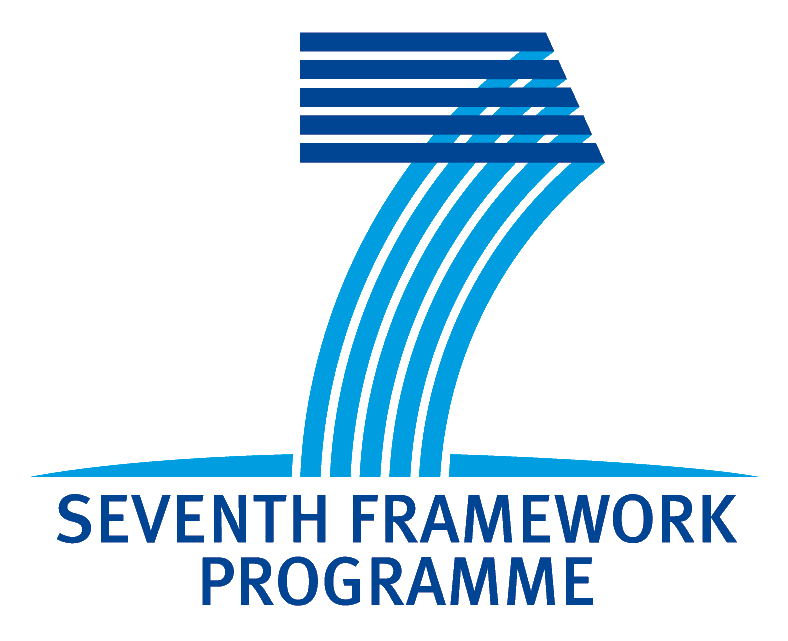 Task 3.4-deliverables
Partners involved: UMIL, JRC (INRA)
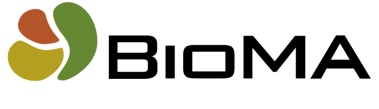 E-AGRI - Final meeting, 20-21 January 2014, Alterra, Wageningen-UR, the Netherlands
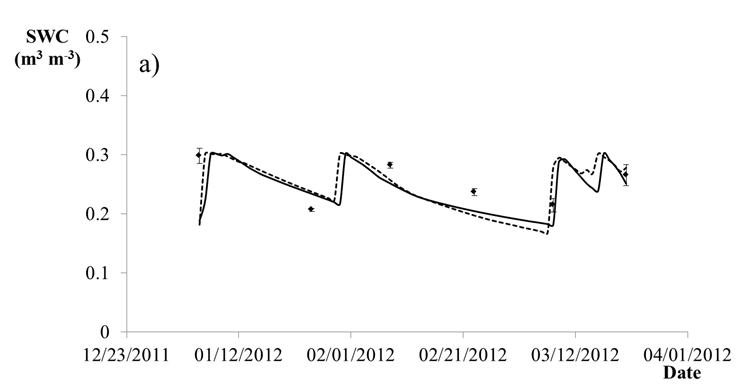 0-20 cm
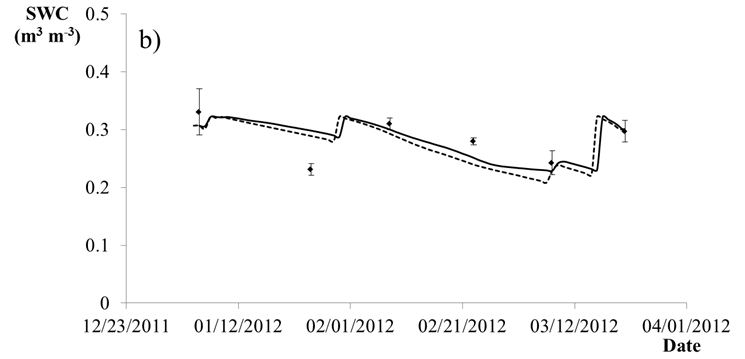 20-40 cm
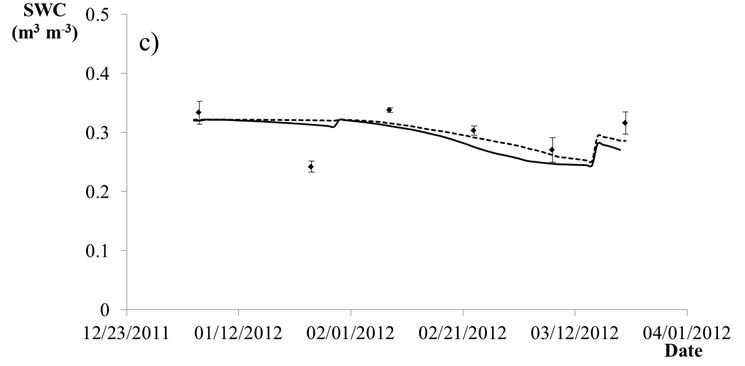 40-60 cm
Soil water content
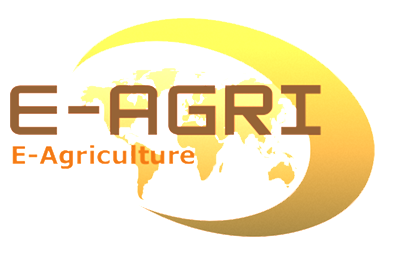 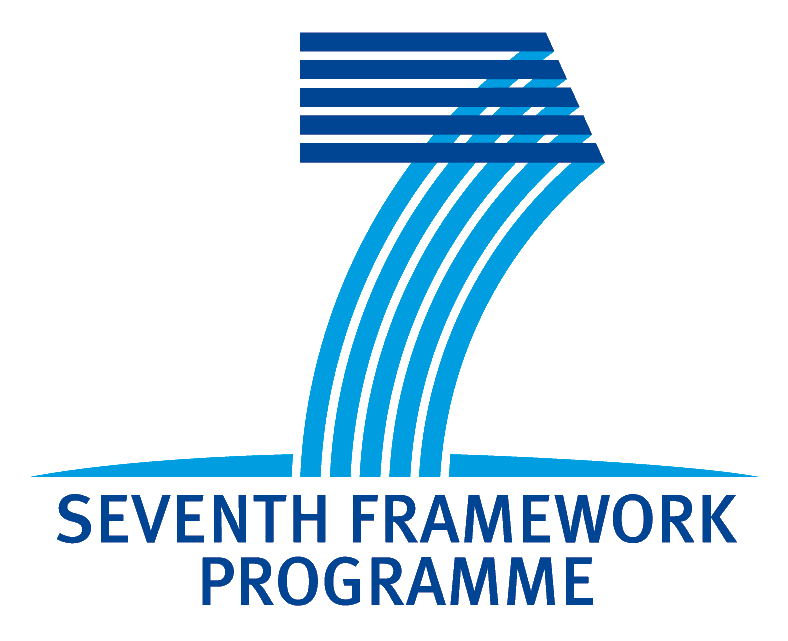 Task 3.2/4-ISI papers
Partners involved: UMIL
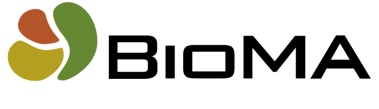 E-AGRI - Final meeting, 20-21 January 2014, Alterra, Wageningen-UR, the Netherlands
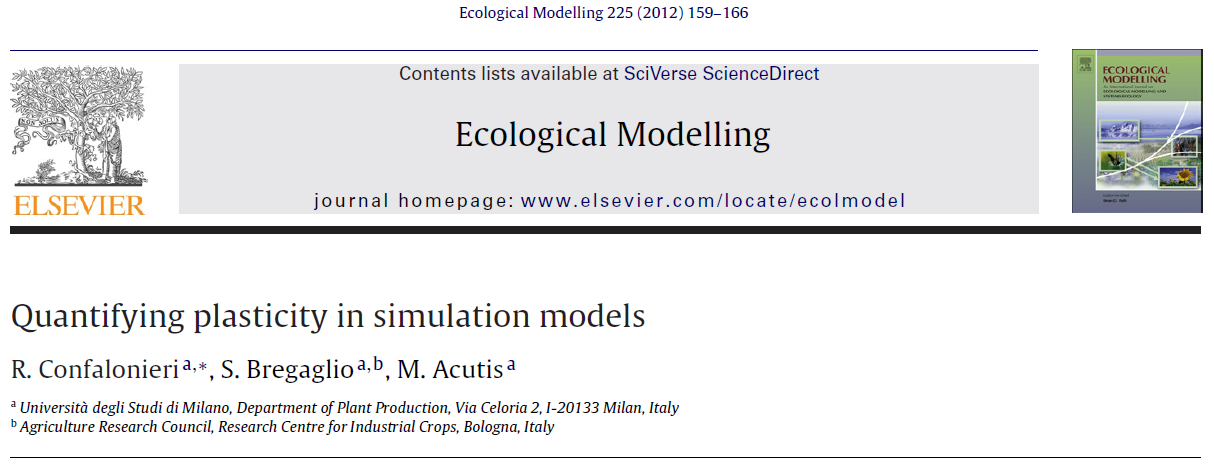 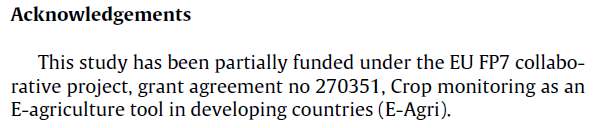 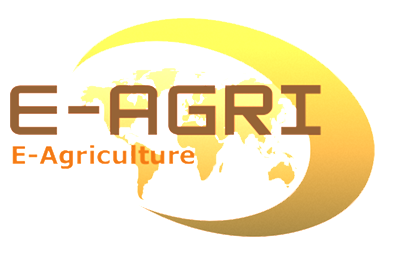 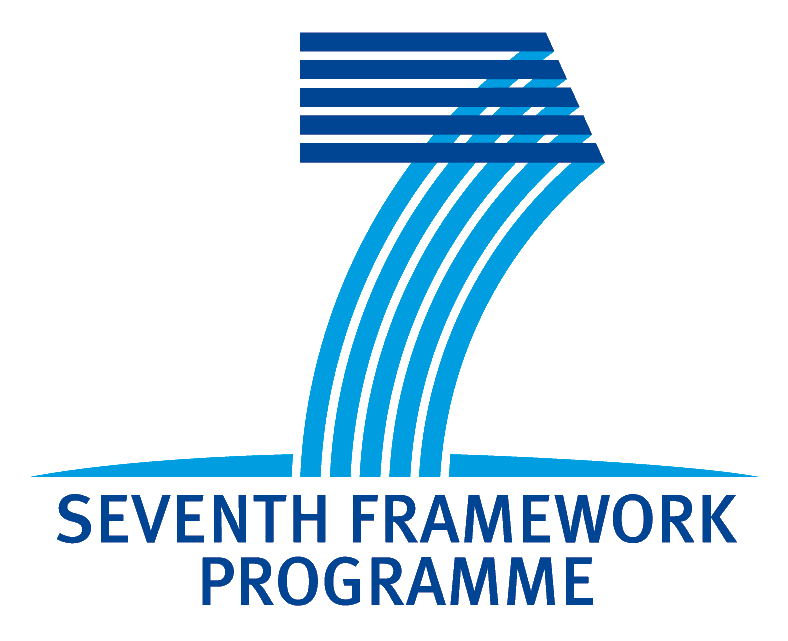 Task 3.2/4-ISI papers
Partners involved: UMIL, JRC, INRA
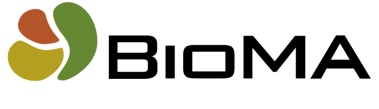 E-AGRI - Final meeting, 20-21 January 2014, Alterra, Wageningen-UR, the Netherlands
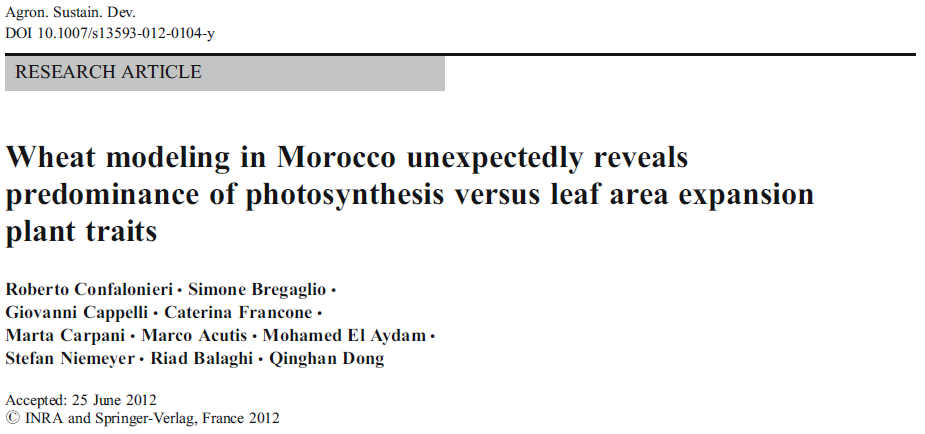 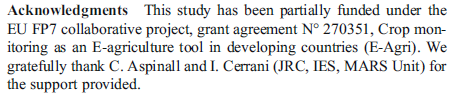 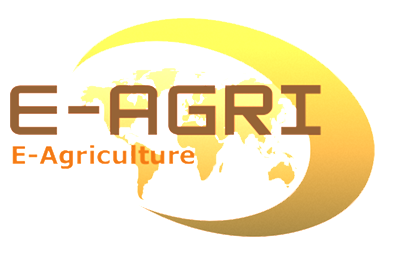 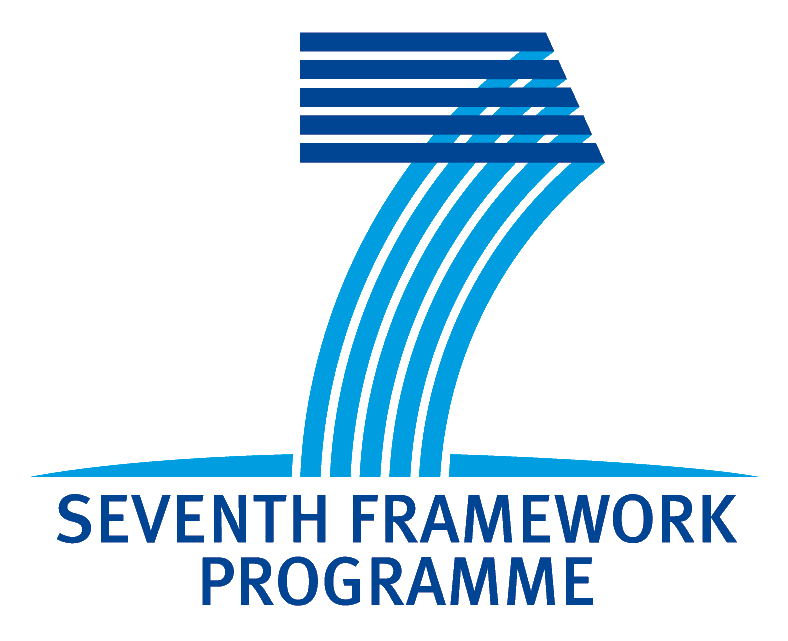 Task 3.2/4-ISI papers
Partners involved: UMIL
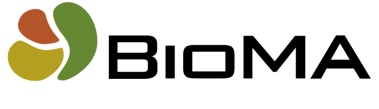 E-AGRI - Final meeting, 20-21 January 2014, Alterra, Wageningen-UR, the Netherlands
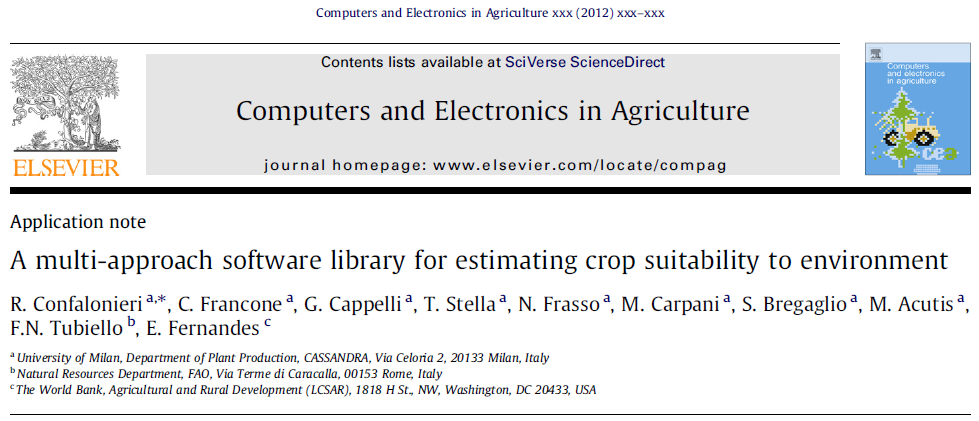 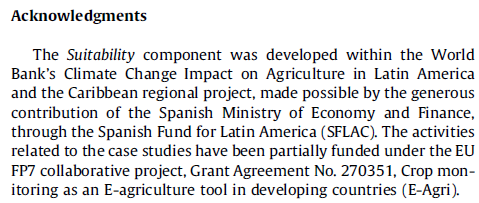 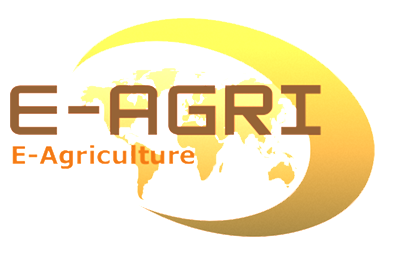 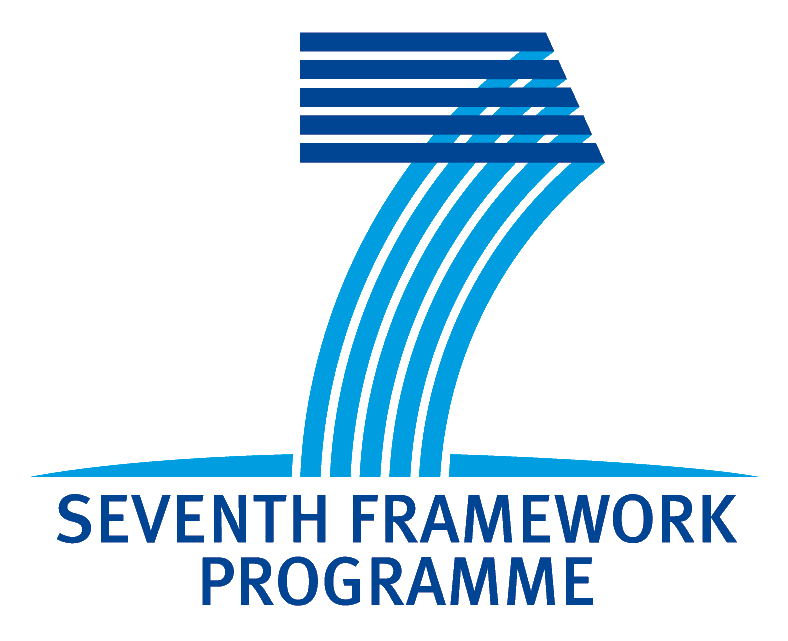 Task 3.2/4-ISI papers
Partners involved: UMIL, INRA, JAAS
Stella, T., Frasso, N., Negrini, G., Bregaglio, S., Cappelli, G., Acutis, M., Confalonieri, R., 2014. A new generation of SUCROS-type models.Environmental Modelling & Software, RE-submitted after revision.
Bregaglio, S., Frasso, N., Pagani, V., Stella, T., Francone, C., Cappelli, G., Acutis, M., Balaghi, R., Ouabbou, H., Confalonieri, R., 2014. Setting up a multi-model crop yield forecasting system in Morocco: field-level  calibration and large-area simulation of wheat growth under severe water-limiting conditions.Agronomy for Sustainable Development, major revision received, to be RE-submitted before 15 February.
Pagani, V., Bregaglio, S., Francone, C., Zhiming, W., Confalonieri, R., 2014. Evaluation of WARM for rice growth and development under different sowing conditions in Jiangsu (China).European Journal of Agronomy, to be submitted before the end of January.
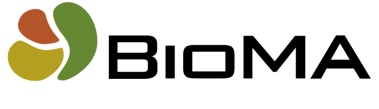 E-AGRI - Final meeting, 20-21 January 2014, Alterra, Wageningen-UR, the Netherlands
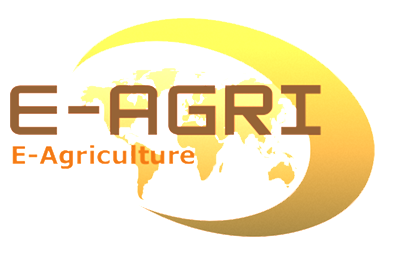 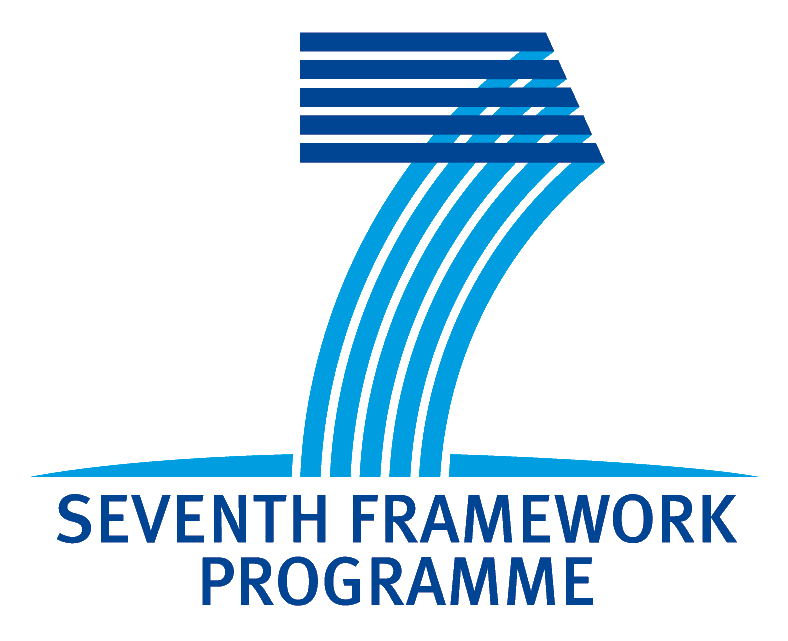 Task 3.3/5-description
Partners involved: UMIL, JRC, INRA, JAAS
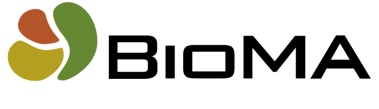 E-AGRI - Final meeting, 20-21 January 2014, Alterra, Wageningen-UR, the Netherlands
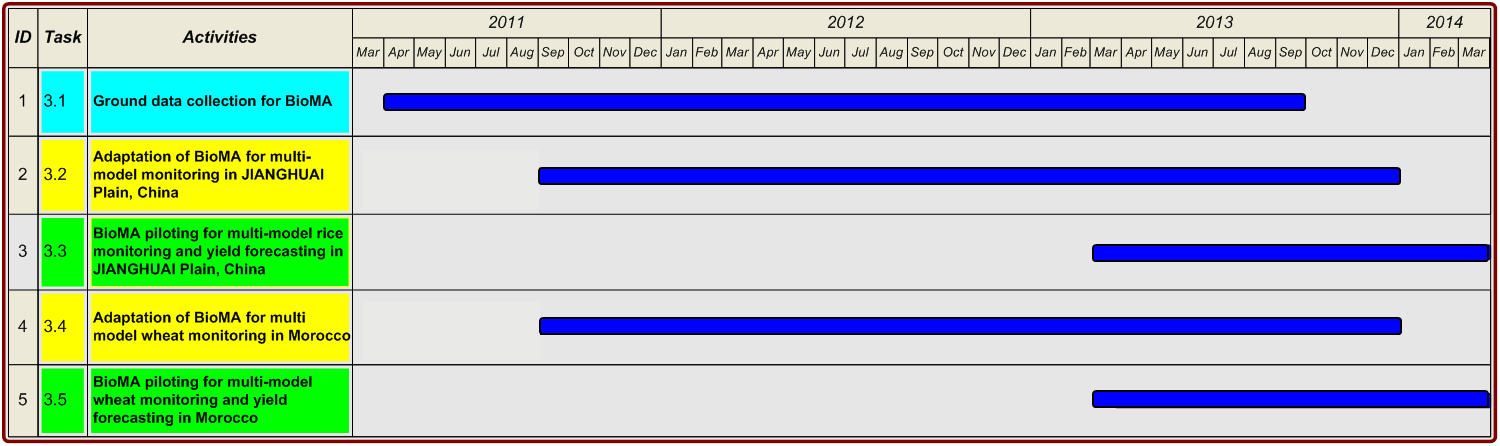 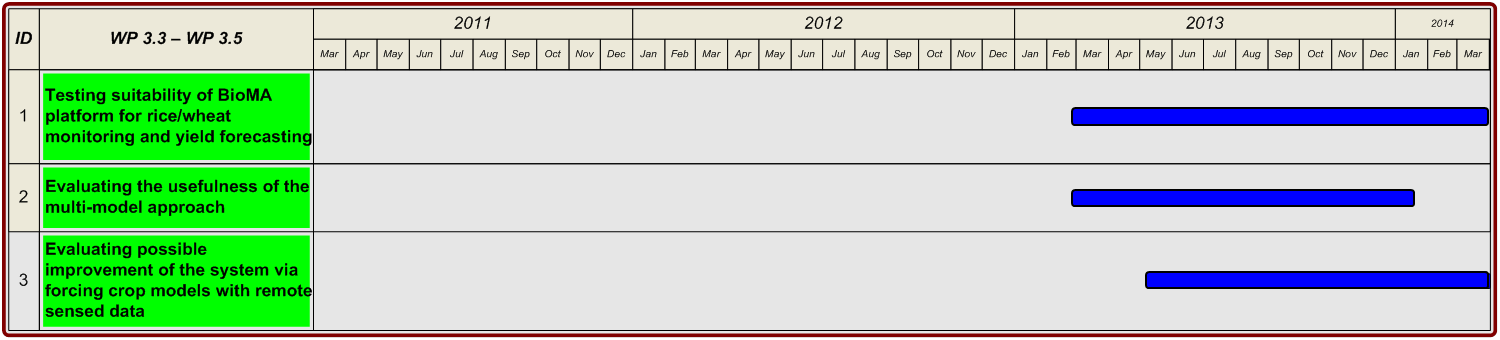 D33.1 – D35.1 – D33.4 – D35.4
D33.2 – D35.2
D33.3 – D35.3
Wheat, Morocco
Rice, China
MS3
Task 3.1
BioMA adaptation
Task 3.2
Task 3.4
BioMA piloting
Task 3.3
Task 3.5
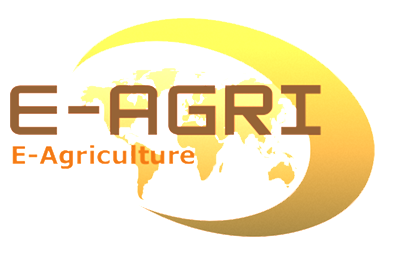 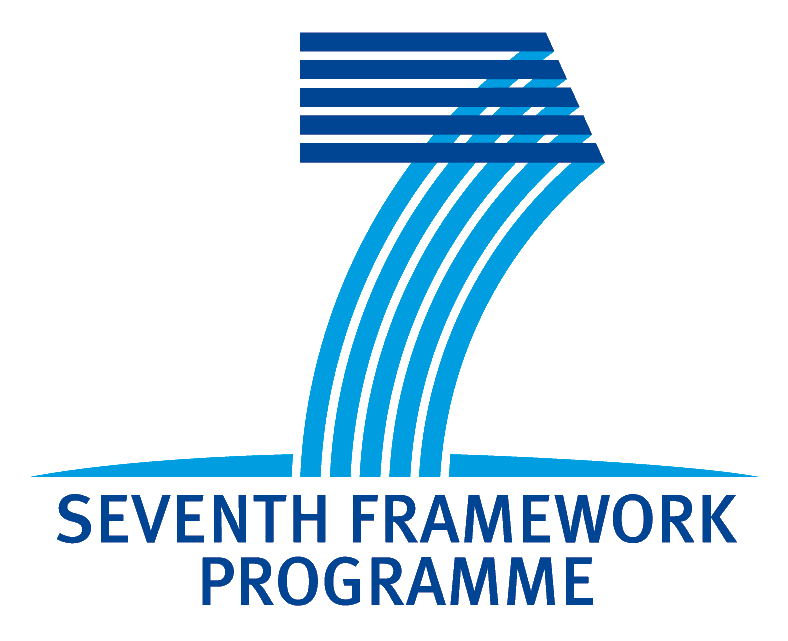 Task 3.3/5-deliverables
Partners involved: UMIL, JRC, INRA, JAAS
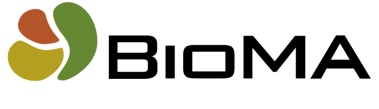 E-AGRI - Final meeting, 20-21 January 2014, Alterra, Wageningen-UR, the Netherlands
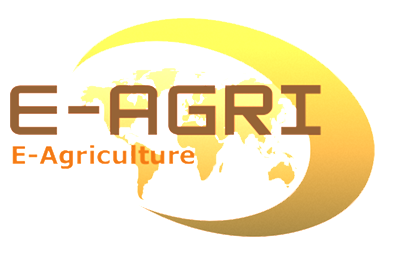 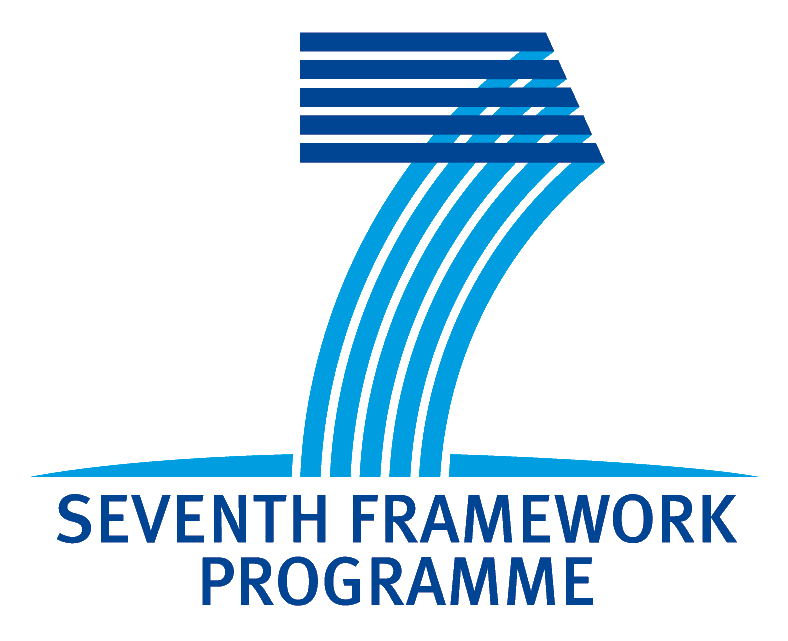 Task 3.3/5-deliverables
Partners involved: UMIL, JRC, INRA, JAAS


Production levels considered:
potential
water limited
disease limited
abiotic factor-limited
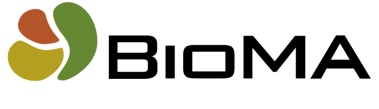 E-AGRI - Final meeting, 20-21 January 2014, Alterra, Wageningen-UR, the Netherlands
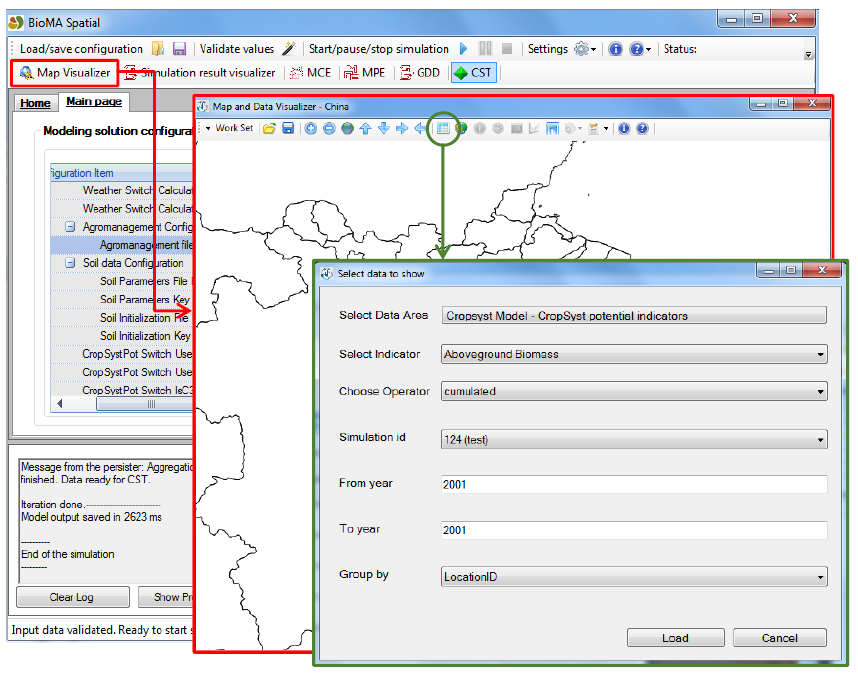 D33.1 BioMA for rice (Jiangsu)
D35.1 BioMA for wheat (Morocco)
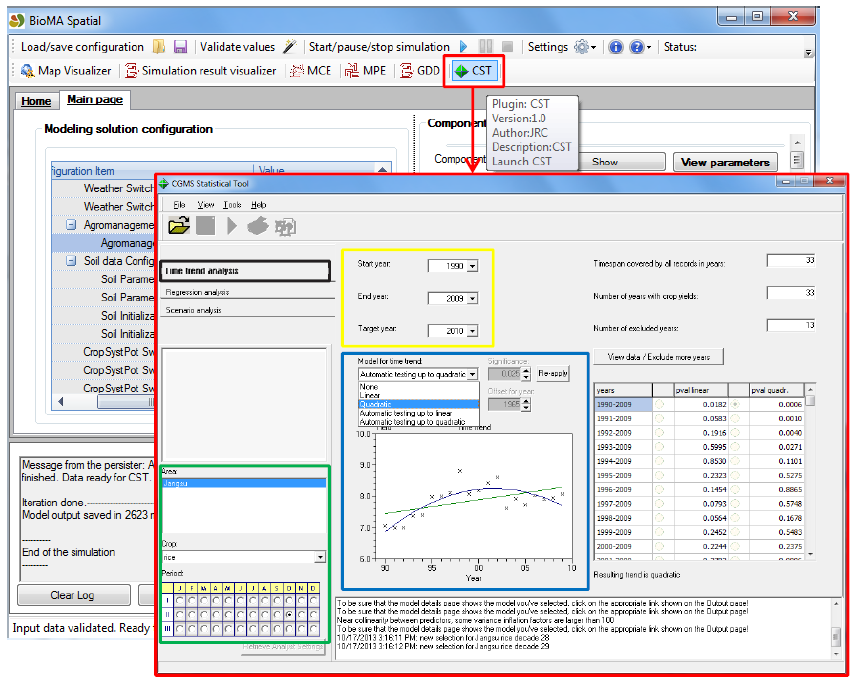 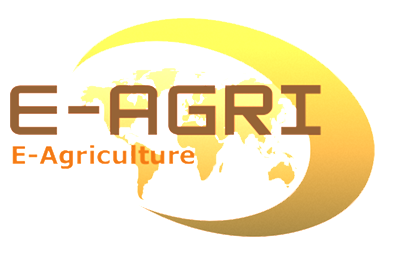 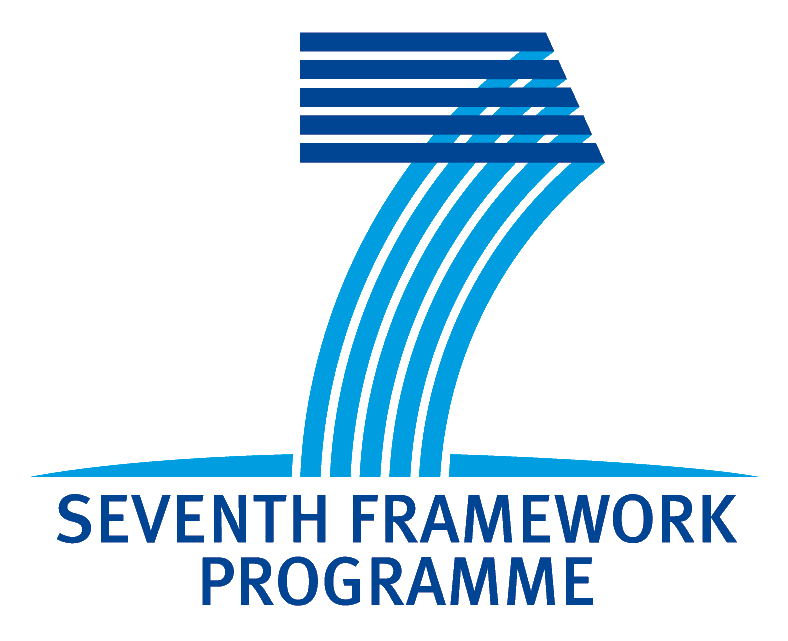 Task 3.3-deliverables
Partners involved: UMIL, JRC, JAAS
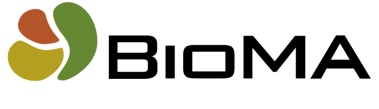 E-AGRI - Final meeting, 20-21 January 2014, Alterra, Wageningen-UR, the Netherlands
D33.2 Multi-model - rice
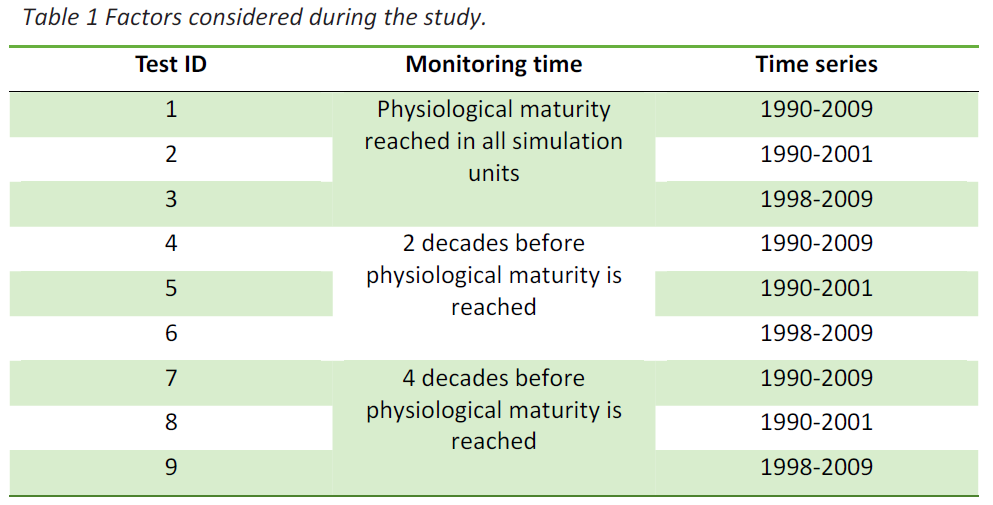 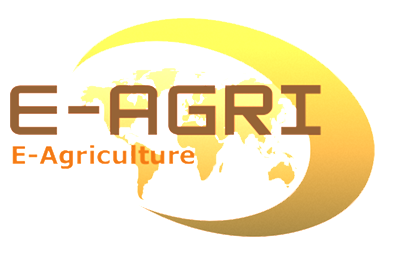 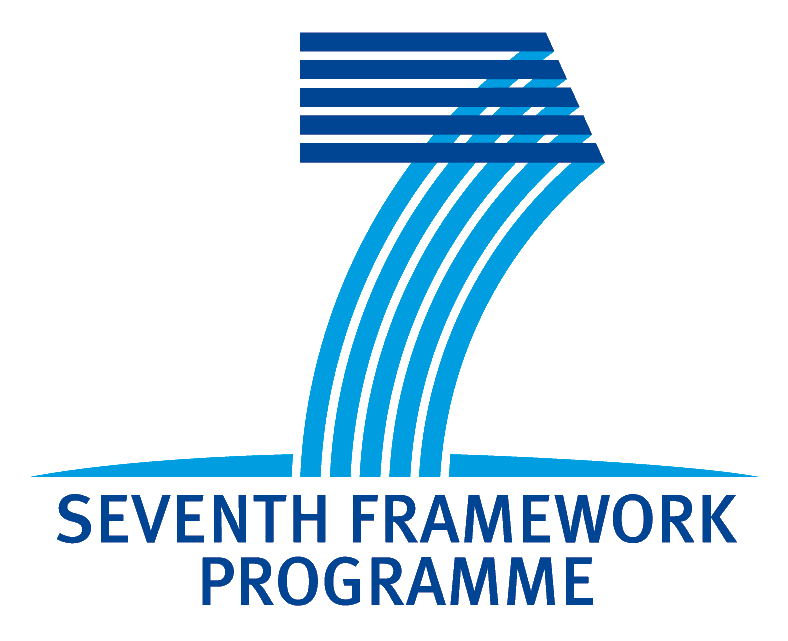 Task 3.3-deliverables
Partners involved: UMIL, JRC, JAAS
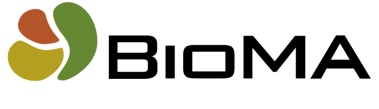 E-AGRI - Final meeting, 20-21 January 2014, Alterra, Wageningen-UR, the Netherlands
D33.2 Results
Whole series
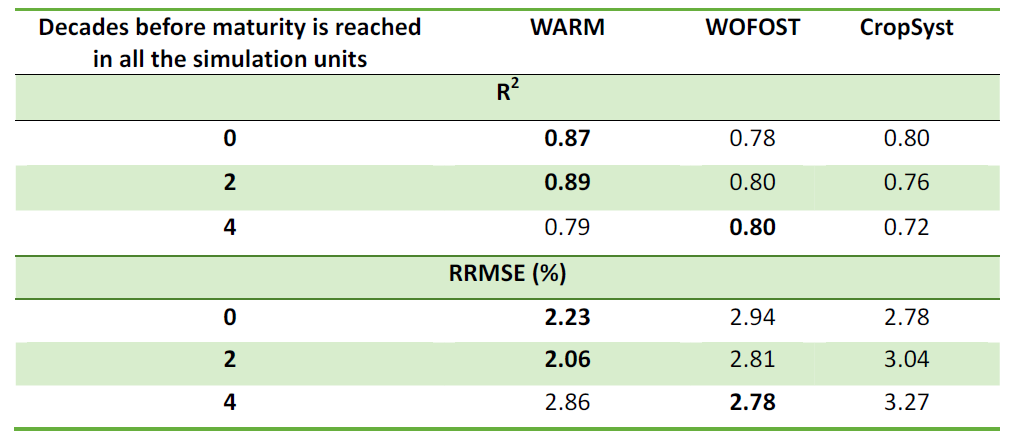 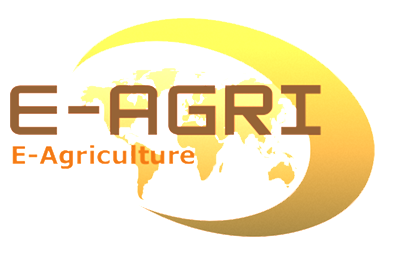 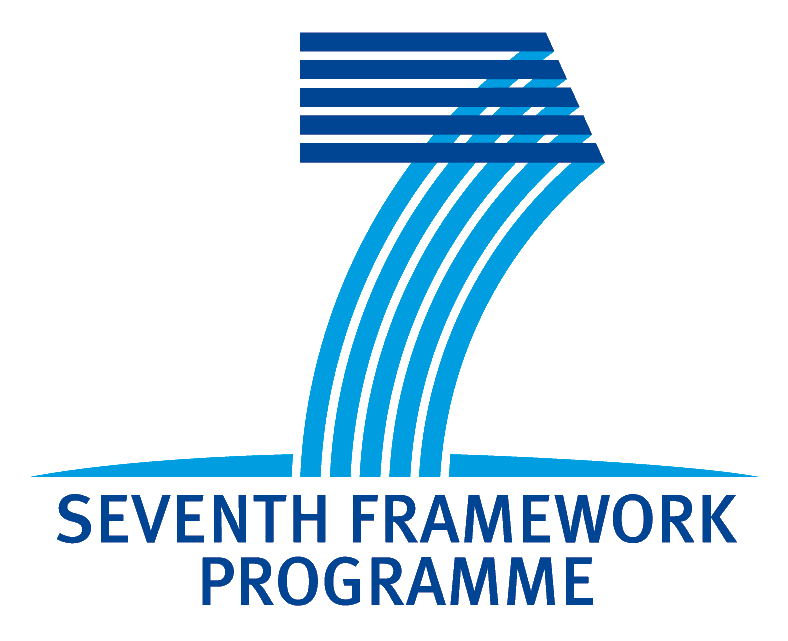 Task 3.3-deliverables
Partners involved: UMIL, JRC, JAAS
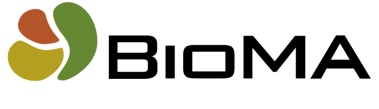 E-AGRI - Final meeting, 20-21 January 2014, Alterra, Wageningen-UR, the Netherlands
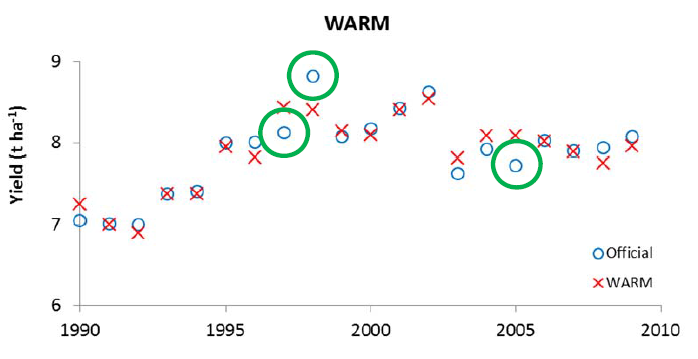 Whole series
Maturity decade
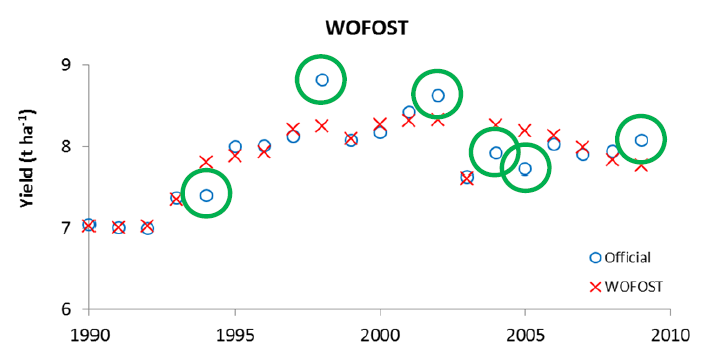 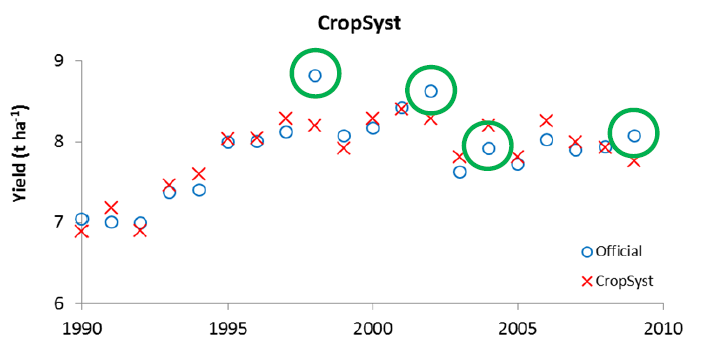 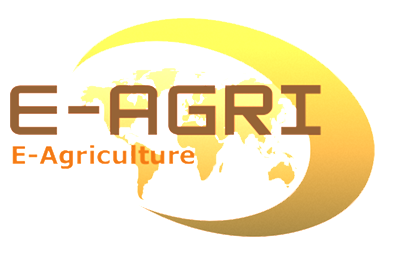 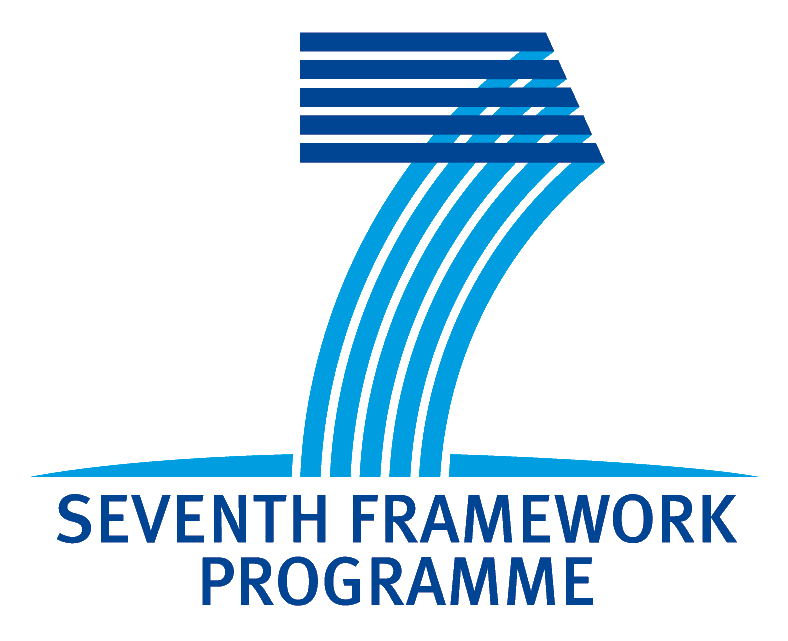 Task 3.3-deliverables
Partners involved: UMIL, JRC, JAAS
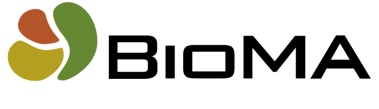 E-AGRI - Final meeting, 20-21 January 2014, Alterra, Wageningen-UR, the Netherlands
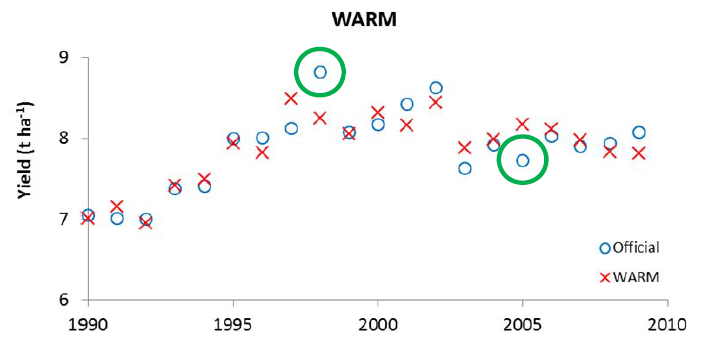 Whole series
4 decades before maturity
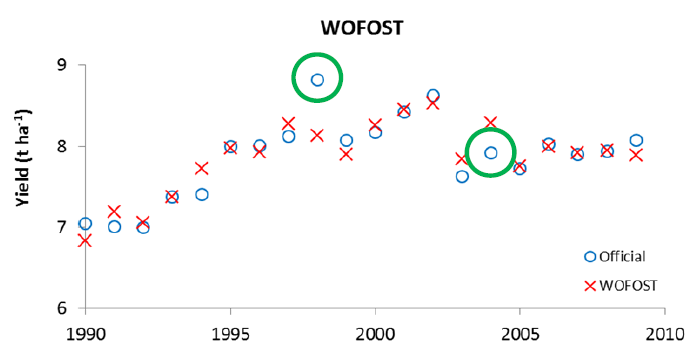 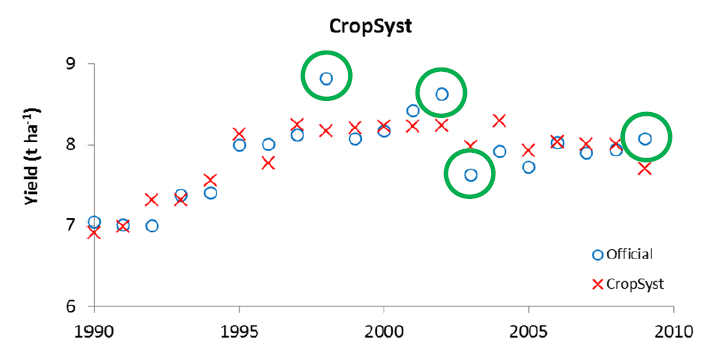 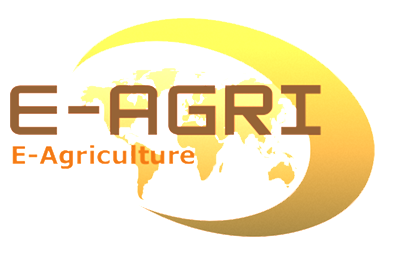 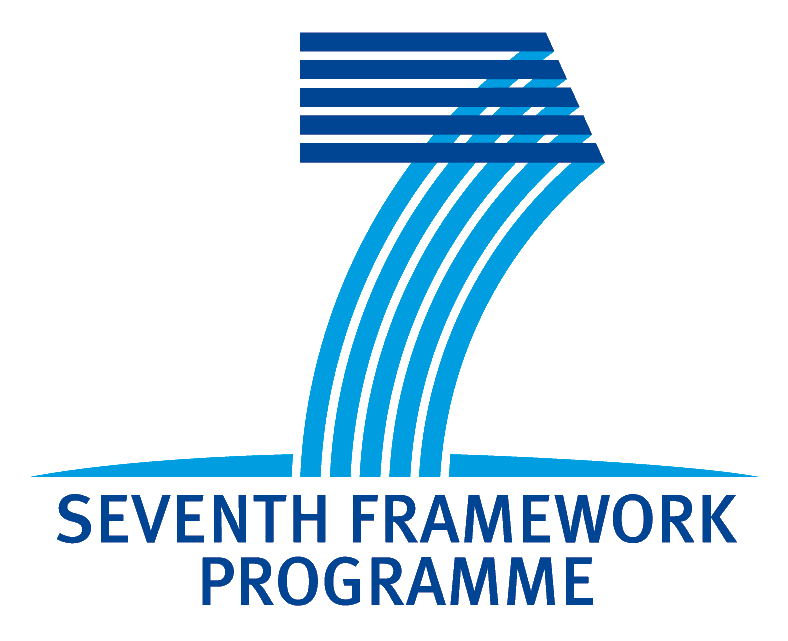 Task 3.3-deliverables
Partners involved: UMIL, JRC, JAAS
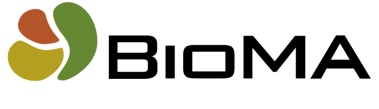 E-AGRI - Final meeting, 20-21 January 2014, Alterra, Wageningen-UR, the Netherlands
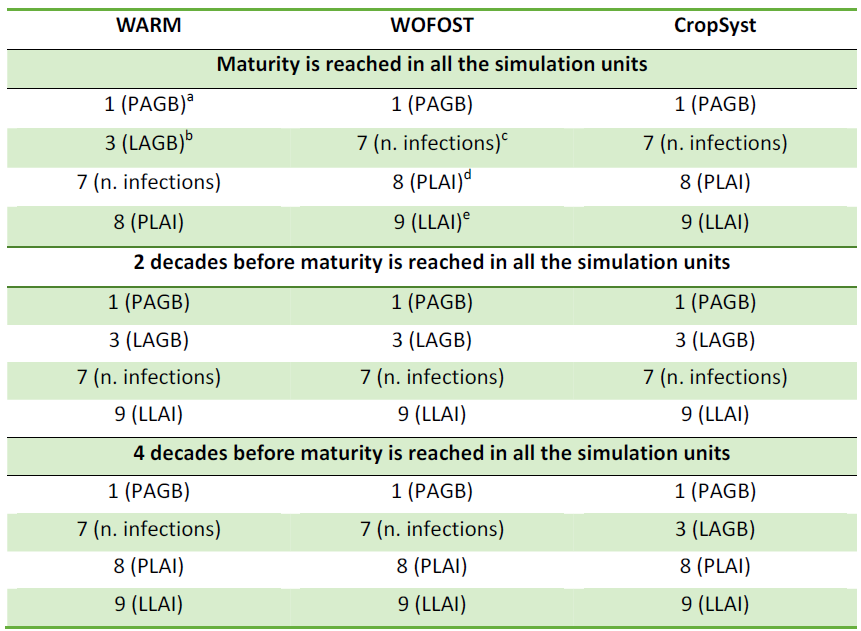 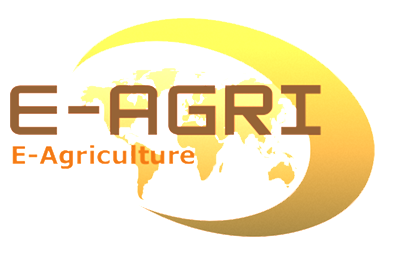 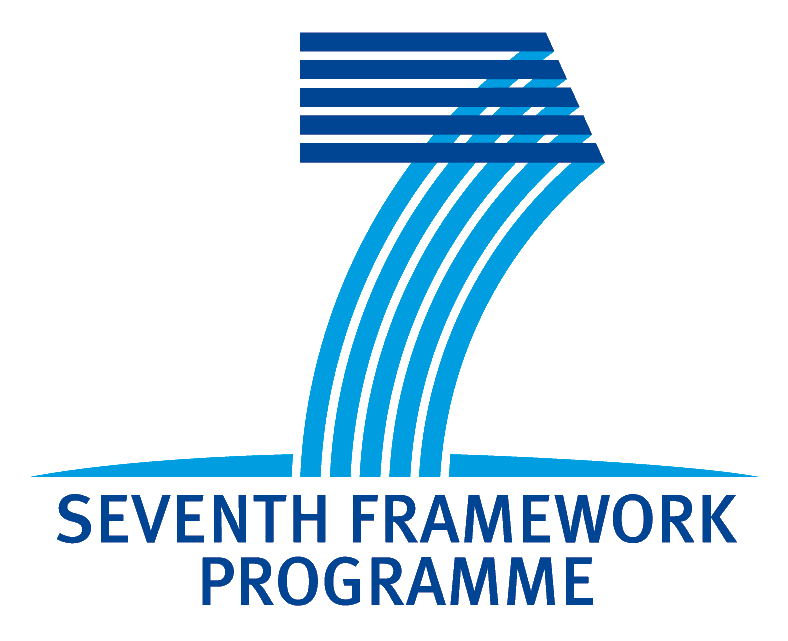 Task 3.3-deliverables
Partners involved: UMIL, JRC, JAAS










Varieties (and agro-management practices) more similar to the current ones?
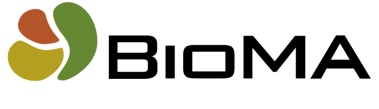 E-AGRI - Final meeting, 20-21 January 2014, Alterra, Wageningen-UR, the Netherlands
D33.2 Results
Second part of the series
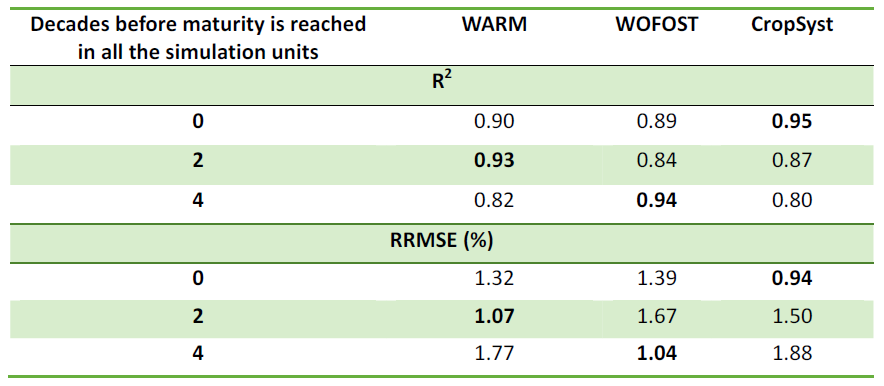 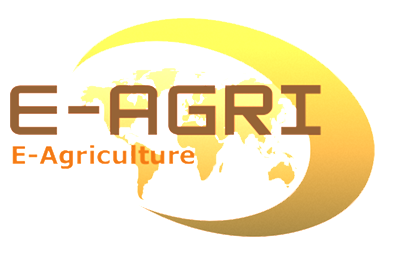 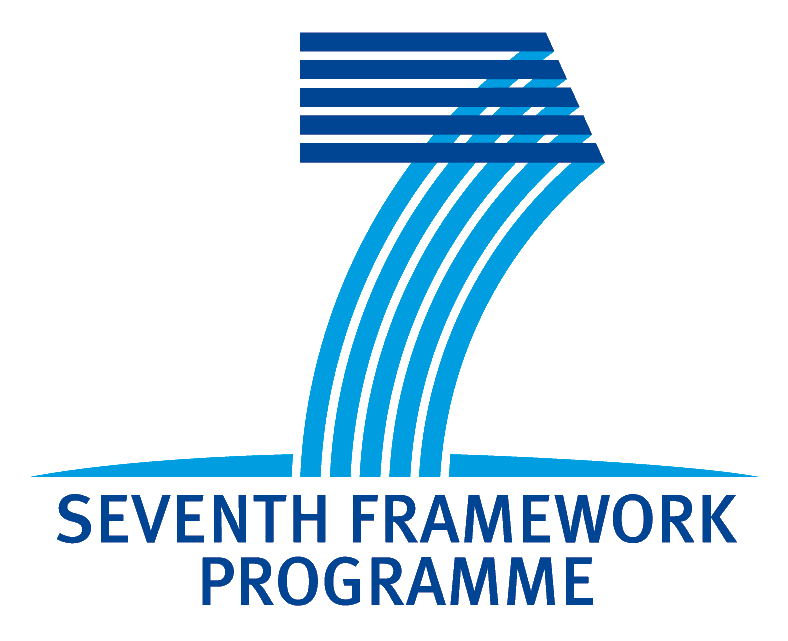 Task 3.5-deliverables
Partners involved: UMIL, JRC, INRA
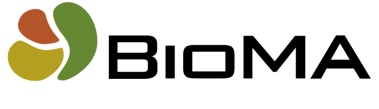 E-AGRI - Final meeting, 20-21 January 2014, Alterra, Wageningen-UR, the Netherlands
D35.2 Multi-model
Durum wheat
Soft wheat
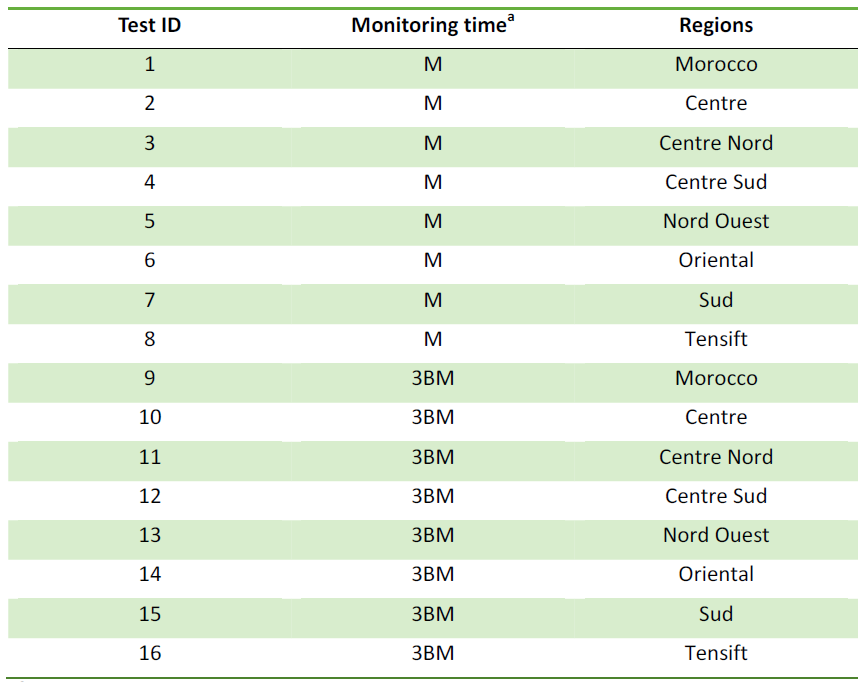 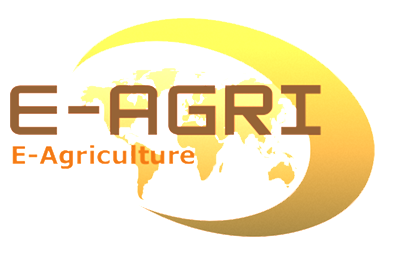 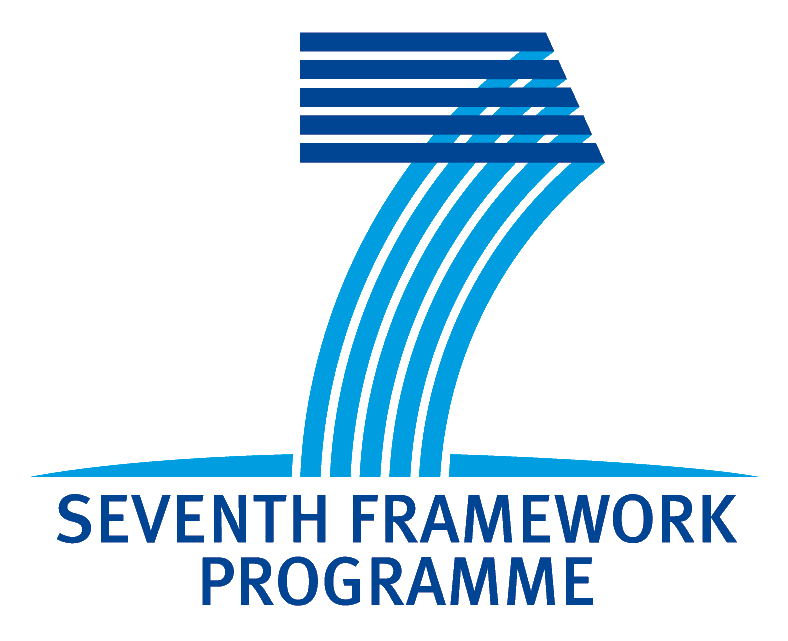 Task 3.5-deliverables
Partners involved: UMIL, JRC, INRA
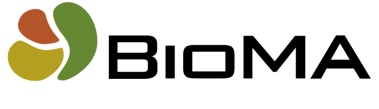 E-AGRI - Final meeting, 20-21 January 2014, Alterra, Wageningen-UR, the Netherlands
Maturity decade
Durum wheat
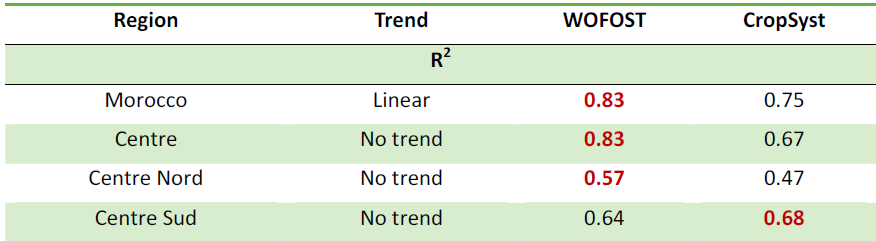 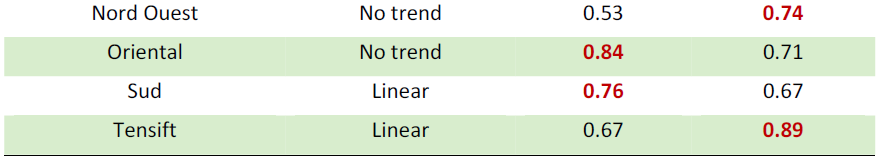 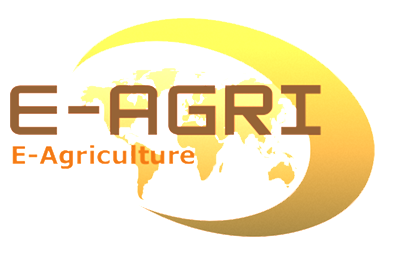 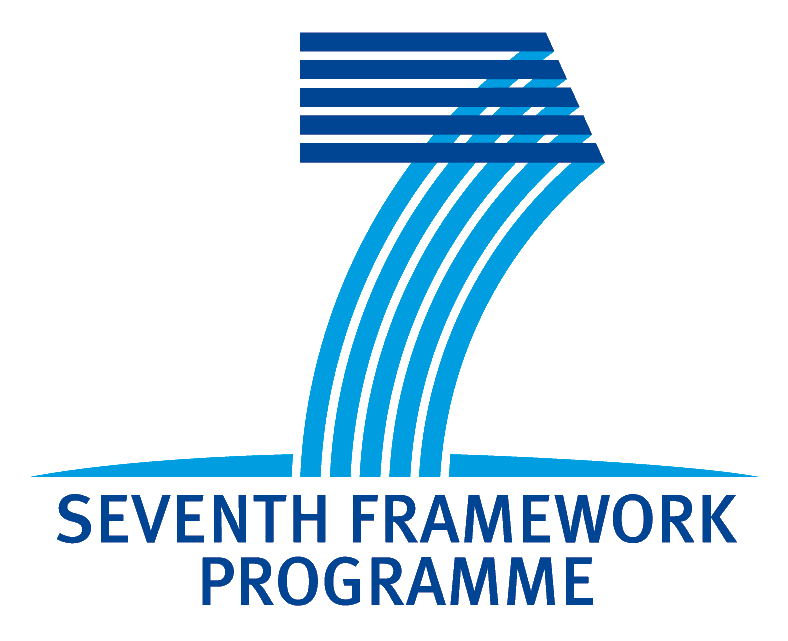 Task 3.5-deliverables
Partners involved: UMIL, JRC, INRA
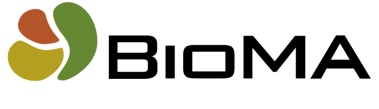 E-AGRI - Final meeting, 20-21 January 2014, Alterra, Wageningen-UR, the Netherlands
Maturity decade
Durum wheat
Morocco
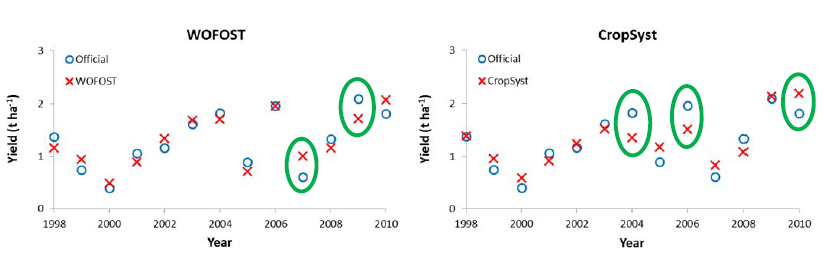 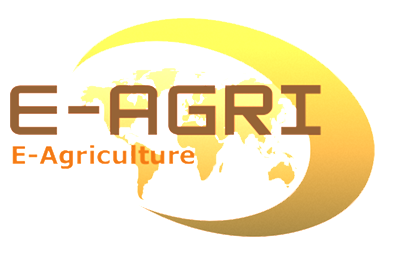 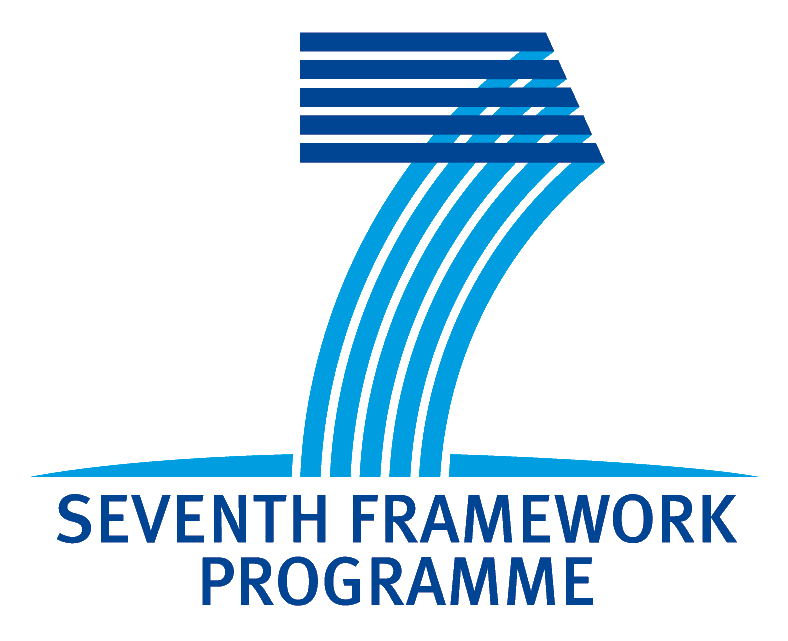 Task 3.5-deliverables
Partners involved: UMIL, JRC, INRA
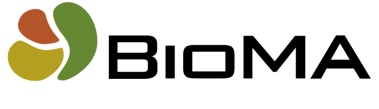 E-AGRI - Final meeting, 20-21 January 2014, Alterra, Wageningen-UR, the Netherlands
Maturity decade
Durum wheat
Nord Ouest region
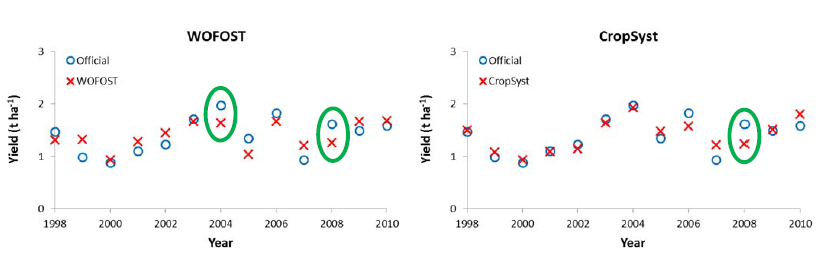 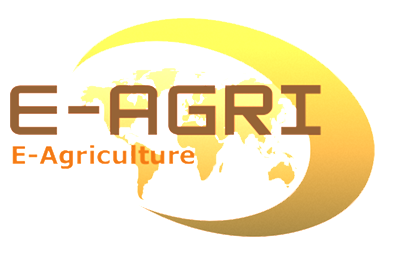 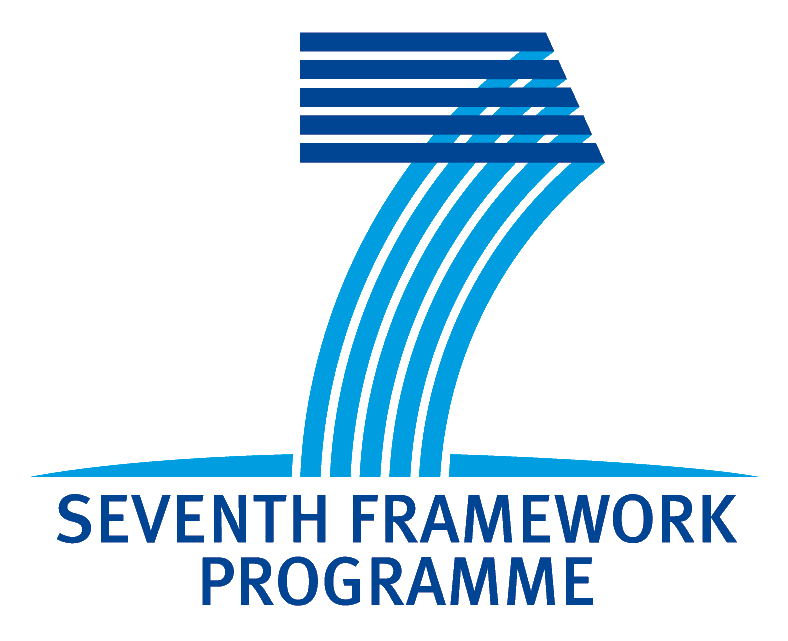 Task 3.5-deliverables
Partners involved: UMIL, JRC, INRA
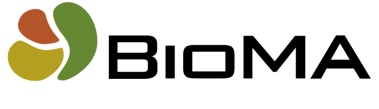 E-AGRI - Final meeting, 20-21 January 2014, Alterra, Wageningen-UR, the Netherlands
Maturity decade
Durum wheat
Centre Nord region
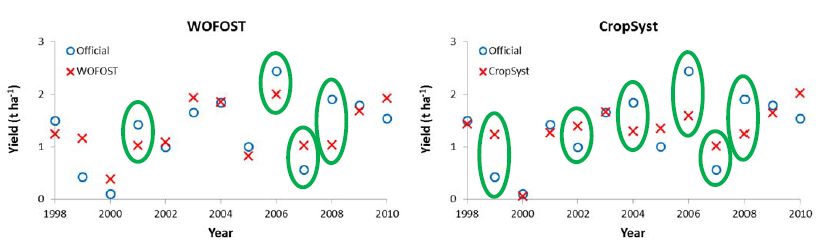 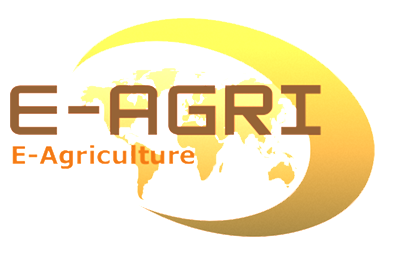 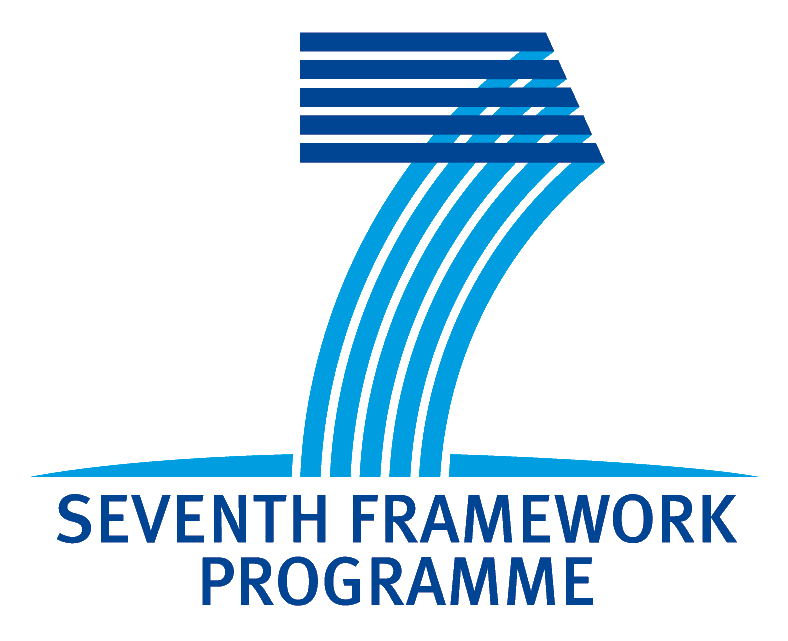 Task 3.5-deliverables
Partners involved: UMIL, JRC, INRA
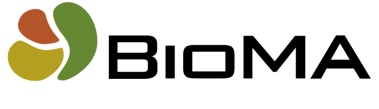 E-AGRI - Final meeting, 20-21 January 2014, Alterra, Wageningen-UR, the Netherlands
3 decades before maturity
Durum wheat
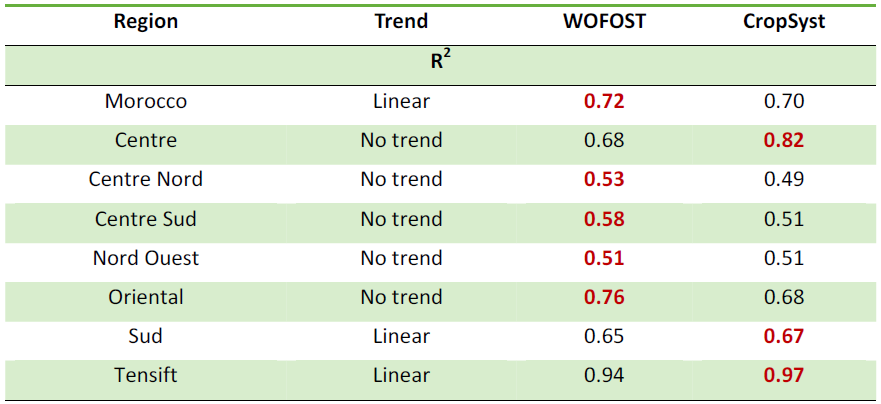 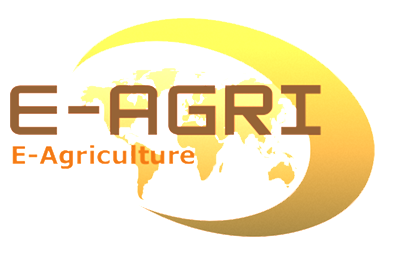 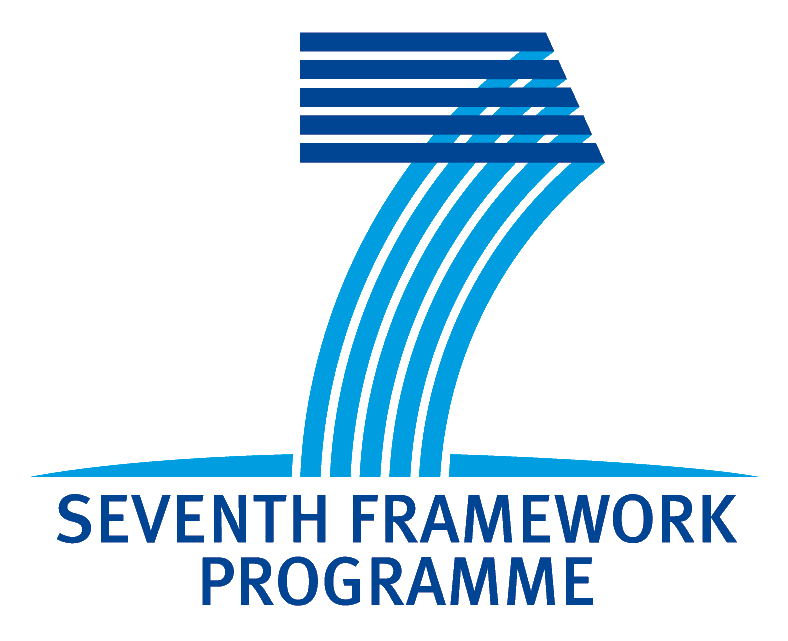 Task 3.5-deliverables
Partners involved: UMIL, JRC, INRA
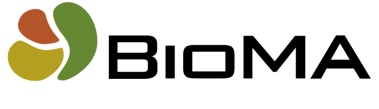 E-AGRI - Final meeting, 20-21 January 2014, Alterra, Wageningen-UR, the Netherlands
Maturity decade
Soft wheat
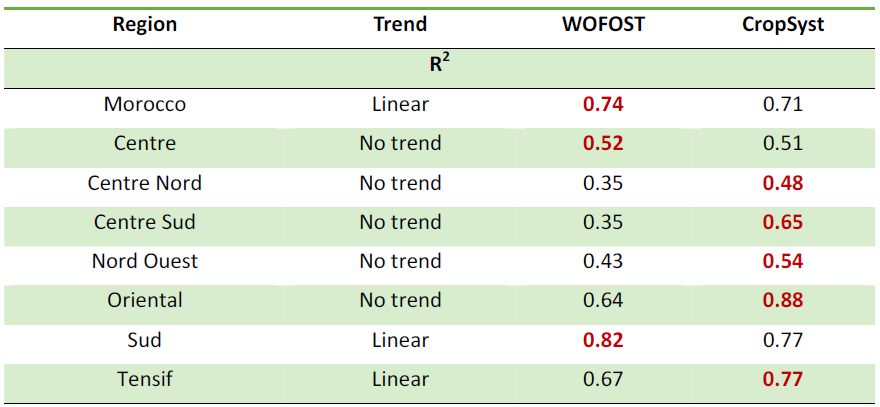 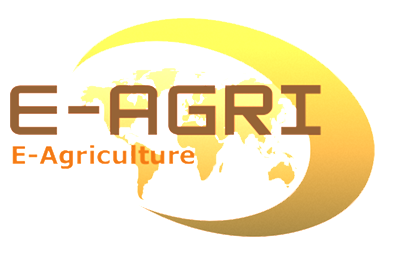 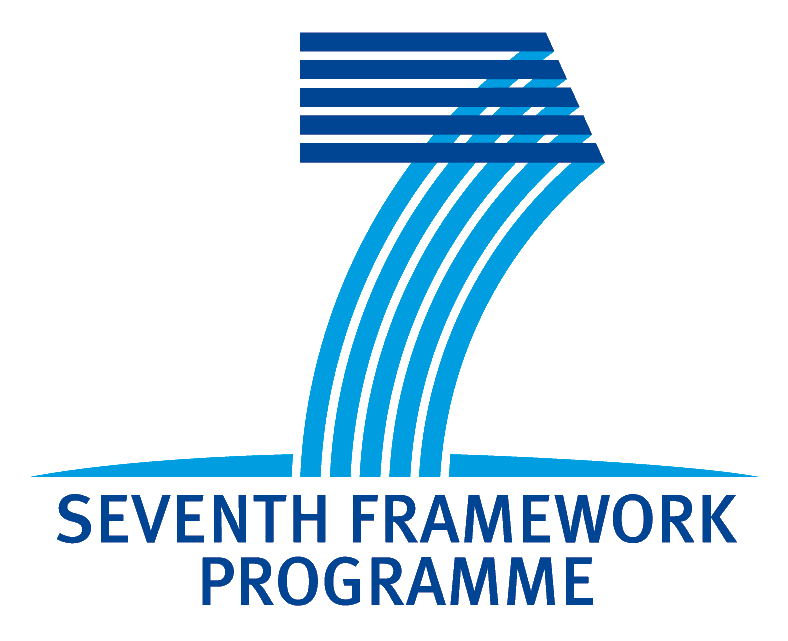 Task 3.5-deliverables
Partners involved: UMIL, JRC, INRA
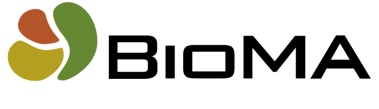 E-AGRI - Final meeting, 20-21 January 2014, Alterra, Wageningen-UR, the Netherlands
Maturity decade
Soft wheat
Morocco
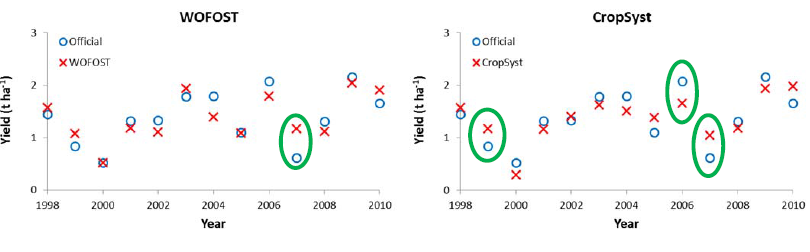 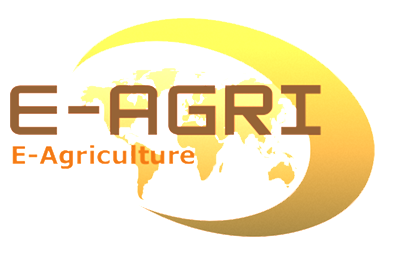 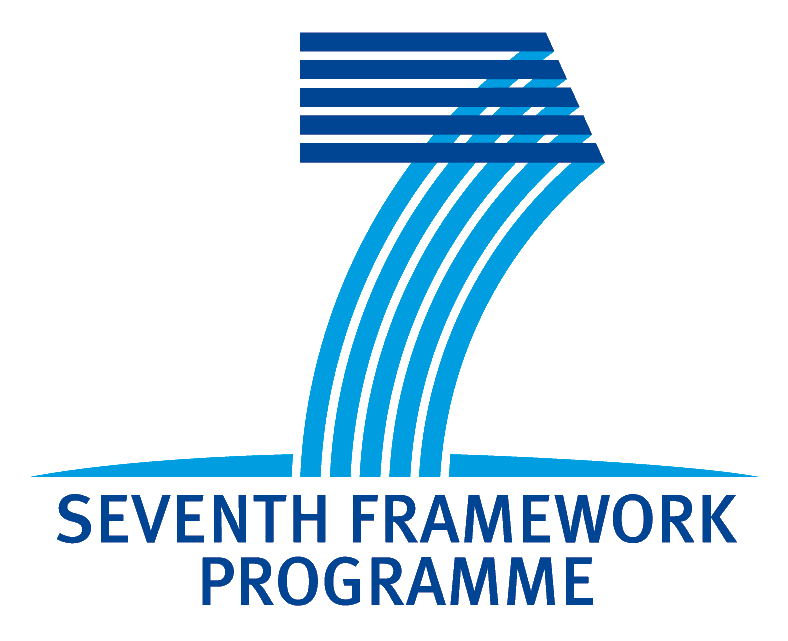 Task 3.5-deliverables
Partners involved: UMIL, JRC, INRA
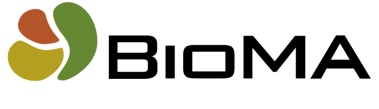 E-AGRI - Final meeting, 20-21 January 2014, Alterra, Wageningen-UR, the Netherlands
Maturity decade
Soft wheat
Sud region
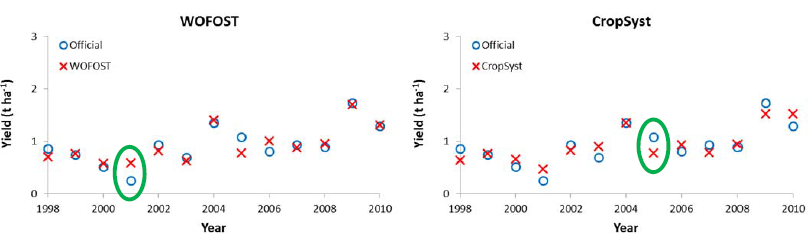 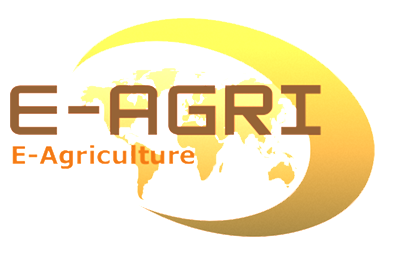 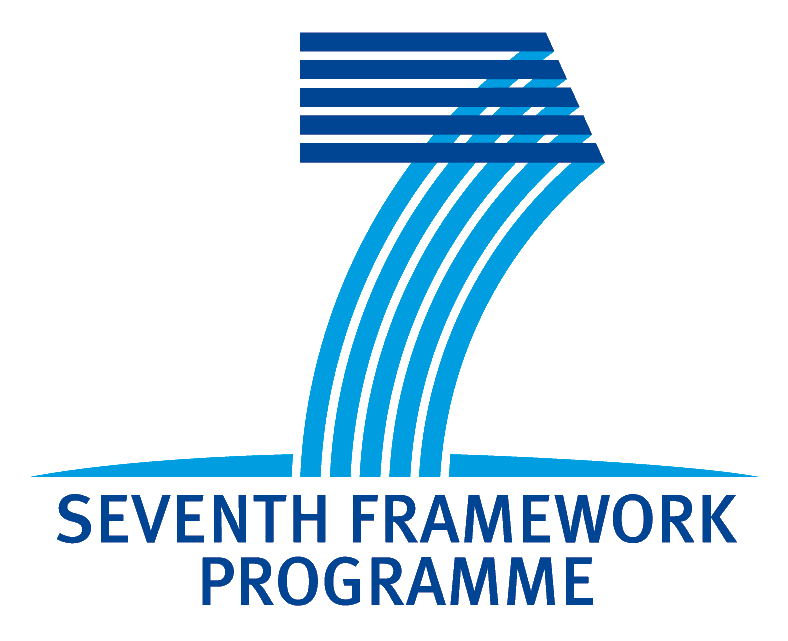 Task 3.5-deliverables
Partners involved: UMIL, JRC, INRA
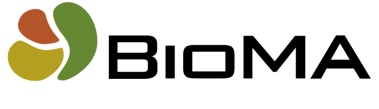 E-AGRI - Final meeting, 20-21 January 2014, Alterra, Wageningen-UR, the Netherlands
Maturity decade
Soft wheat
Nord Ouest
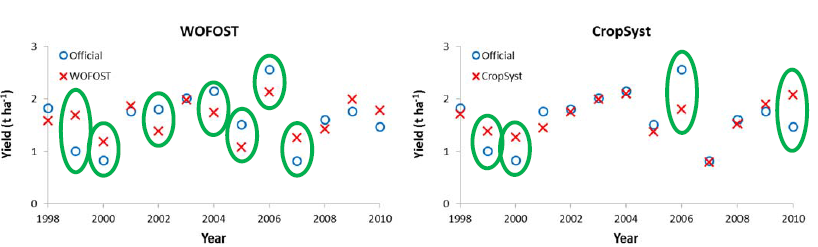 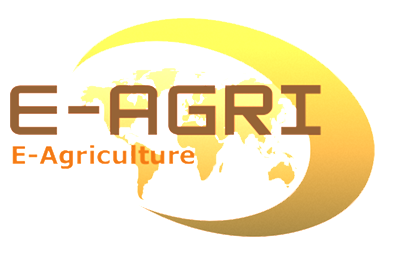 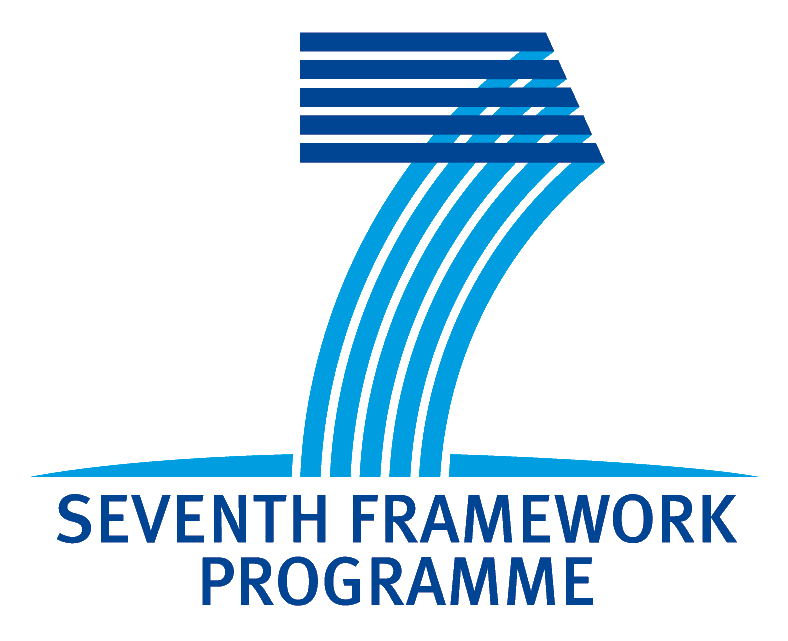 Task 3.5-deliverables
Partners involved: UMIL, JRC, INRA
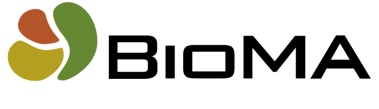 E-AGRI - Final meeting, 20-21 January 2014, Alterra, Wageningen-UR, the Netherlands
3 decades before maturity
Soft wheat
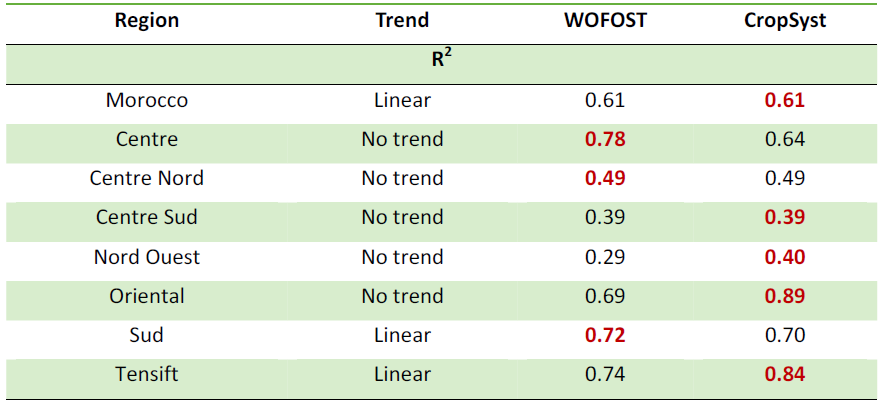 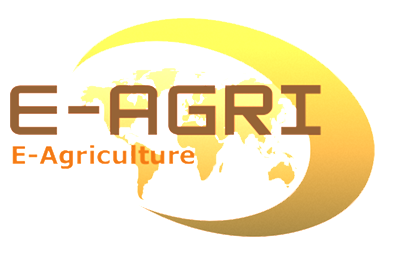 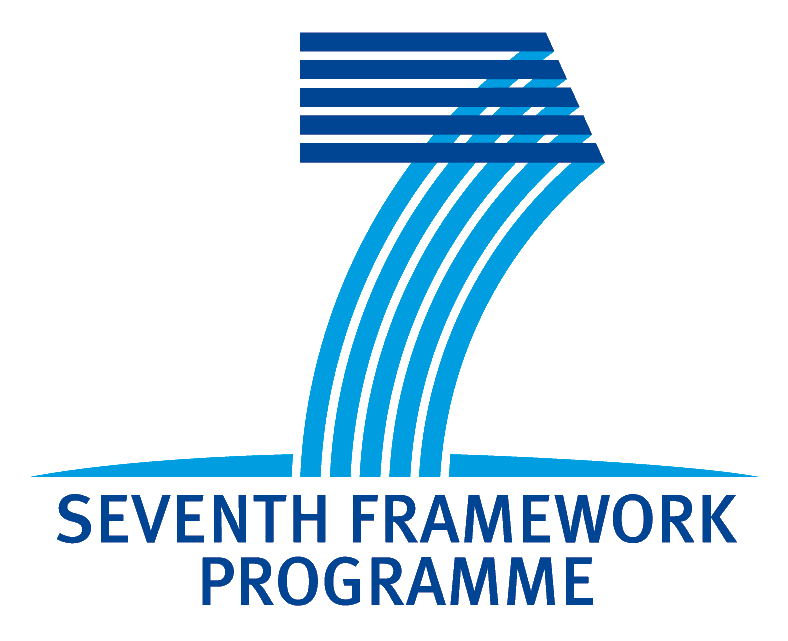 Task 3.3/5-deliverables
Partners involved: UMIL, JRC, INRA, JAAS
Conclusions on the multi-model approach
Different models led to the best performances
Regardless from the accuracy (similar) at field level
Under different conditions
For different species (soft wheat, durum wheat, rice)
For forecasting events triggered in different moments during the crop cycle
The multi-model approach demonstrated better forecasting capability compared to those shown by single models for all combinations forecasting moment × conditions explored
This conclusions partly disagree with one of the main AgMIP outcomes
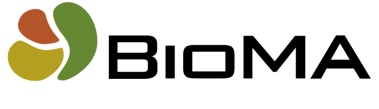 E-AGRI - Final meeting, 20-21 January 2014, Alterra, Wageningen-UR, the Netherlands
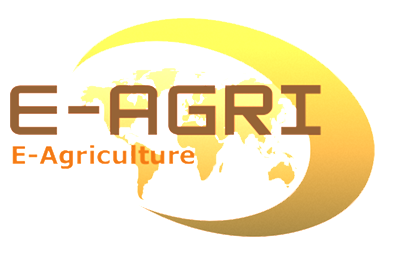 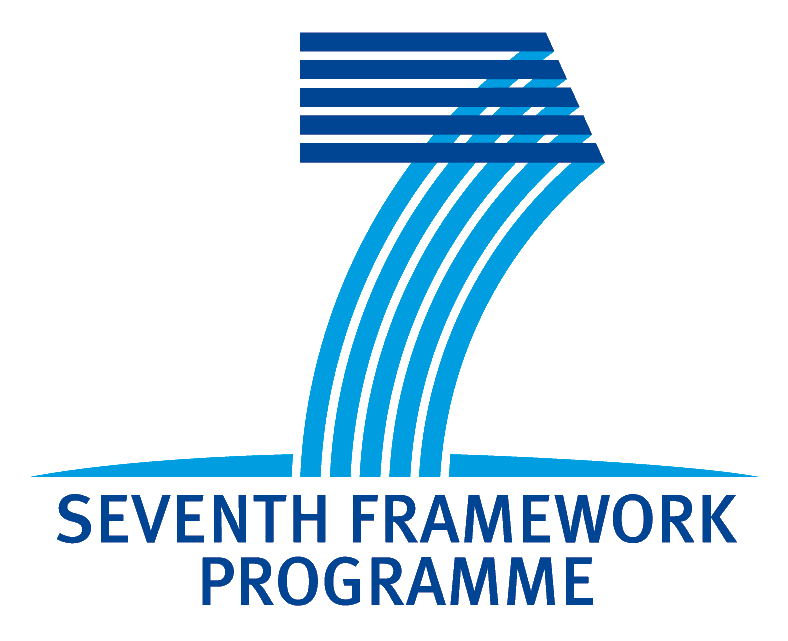 Task 3.3/5-deliverables
Partners involved: UMIL, JRC, INRA, JAAS


Three main strategies for integrating RS data into crop models (Dorigo et al., 2007):
Recalibration
Dangerous (i) when exogenous data are uncertain and (ii) after calibrations performed using many field observations
Risk of loosing coherence
Forcing (continuous, often input or intermediate variables)
Updating (periodic, state variables, does not consider soil states)
+ Reducing uncertainty in management data [only for rice; not in the DOW]
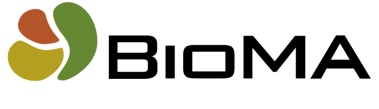 E-AGRI - Final meeting, 20-21 January 2014, Alterra, Wageningen-UR, the Netherlands
D33.3 RS integration, rice (Jiangsu)
D35.3 RS integration, wheat (Morocco)
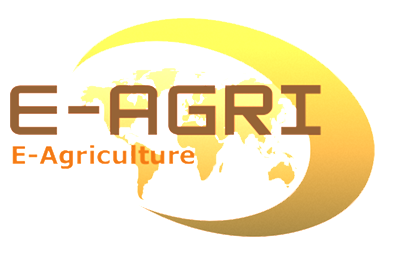 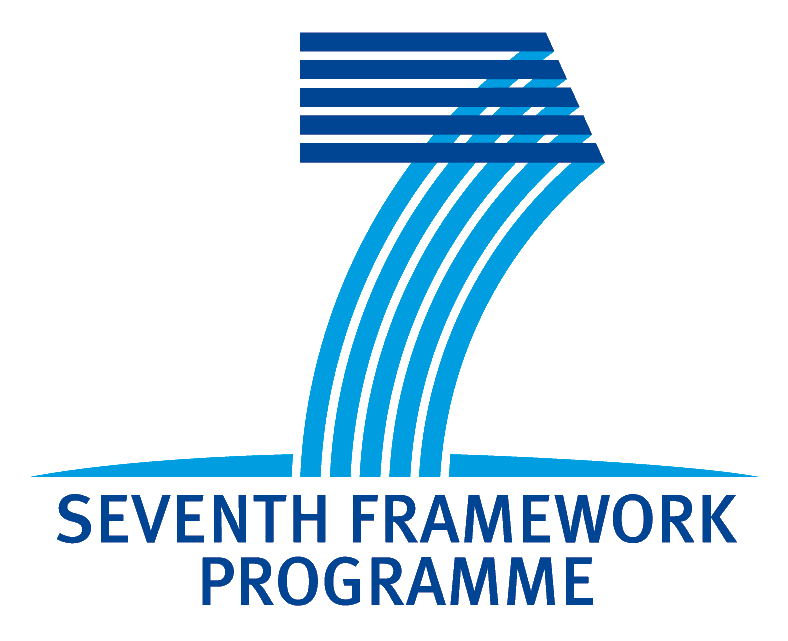 Task 3.3/5-deliverables
Partners involved: UMIL, JRC, INRA, JAAS








CropSyst does not implement a dynamic partitioning of assimilates
Although we developed an approach to force it with exogenous LAI data, we preferred to avoid using CropSyst within D33.3 and D35.3 activities
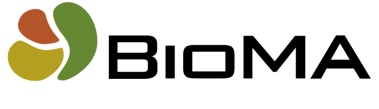 E-AGRI - Final meeting, 20-21 January 2014, Alterra, Wageningen-UR, the Netherlands
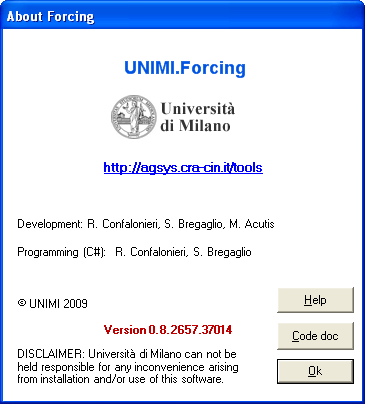 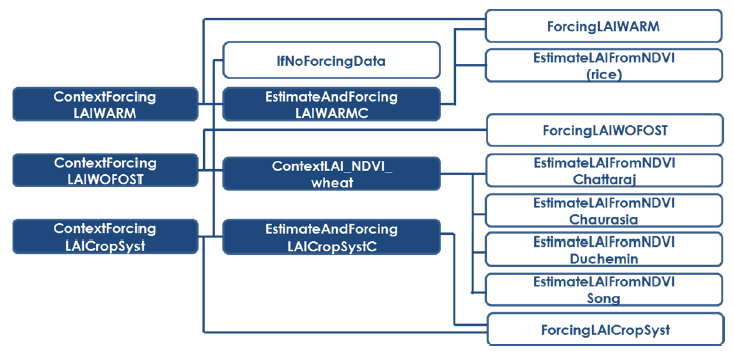 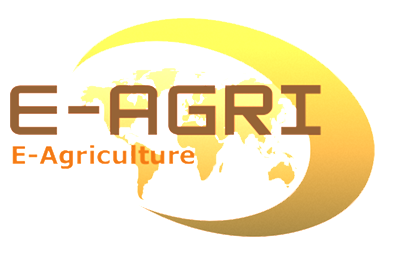 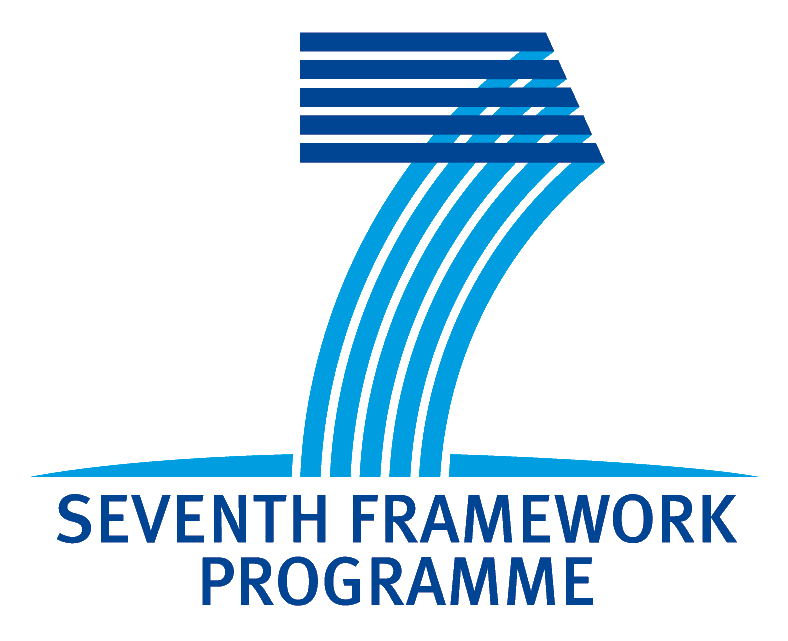 Task 3.3-deliverables
Partners involved: UMIL, JRC, JAAS
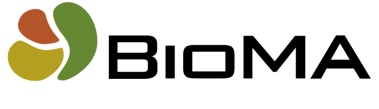 E-AGRI - Final meeting, 20-21 January 2014, Alterra, Wageningen-UR, the Netherlands
D33.3 RS integration, rice (Jiangsu)
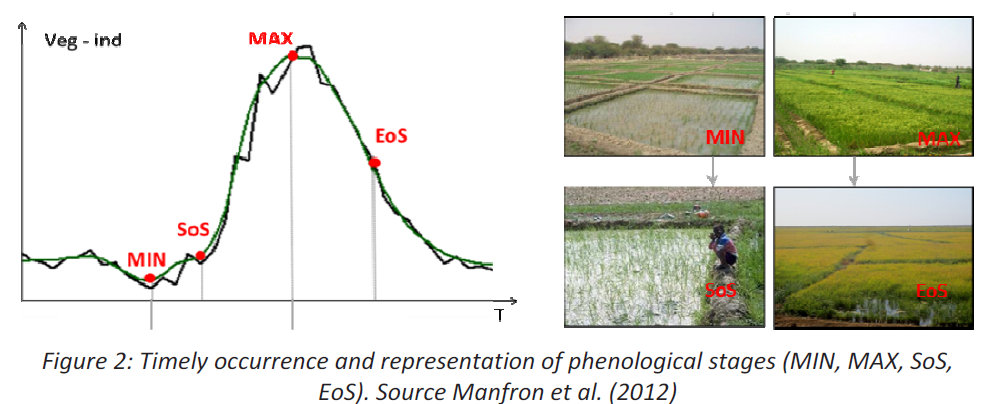 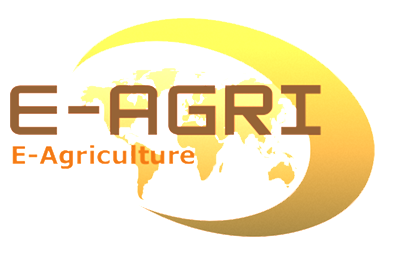 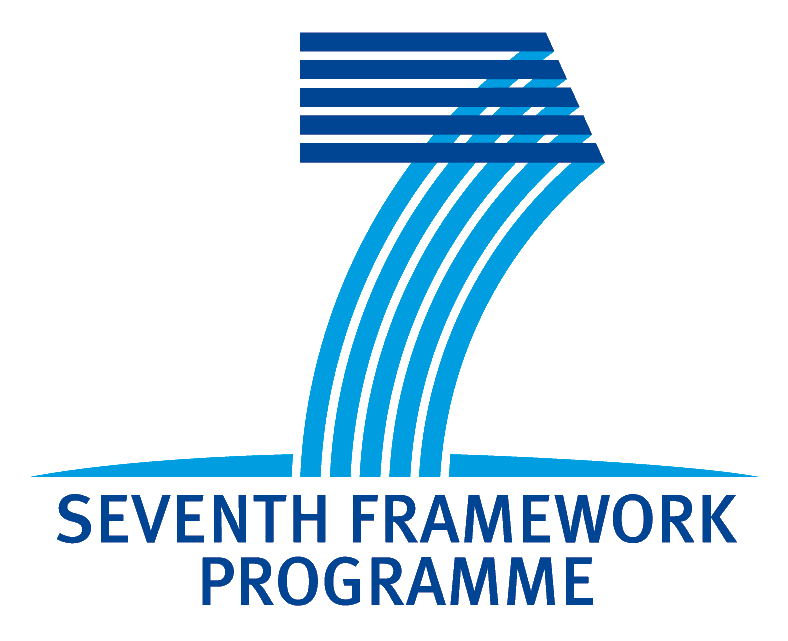 Task 3.3-deliverables
Partners involved: UMIL, JRC, JAAS
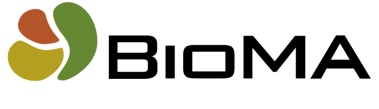 E-AGRI - Final meeting, 20-21 January 2014, Alterra, Wageningen-UR, the Netherlands
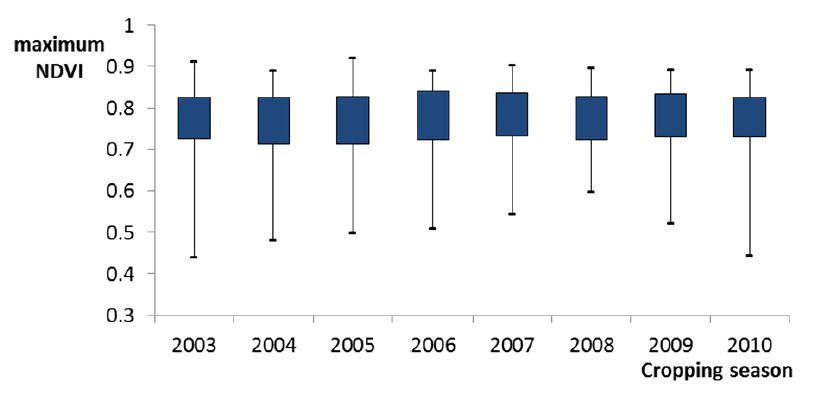 NDVImax ~ 1 week before flowering
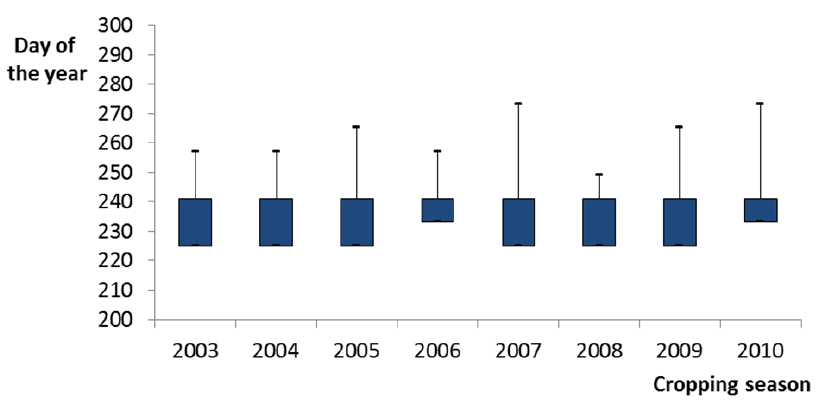 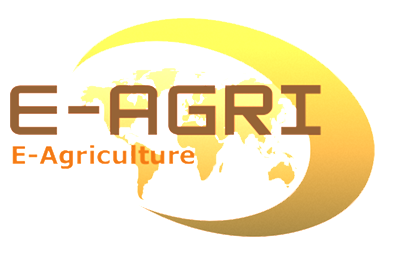 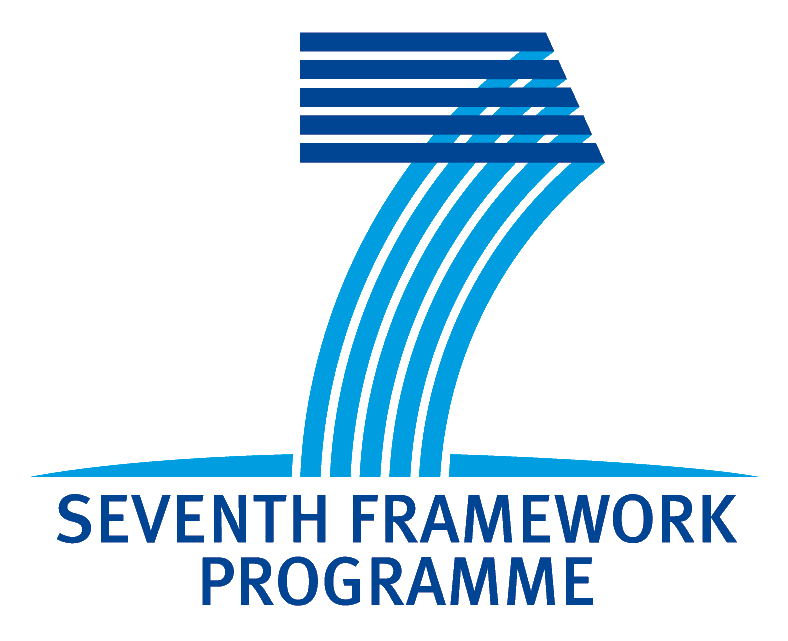 Task 3.3-deliverables
Partners involved: UMIL, JRC, JAAS
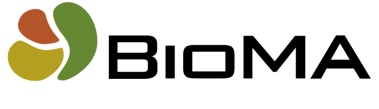 E-AGRI - Final meeting, 20-21 January 2014, Alterra, Wageningen-UR, the Netherlands
Sowing date
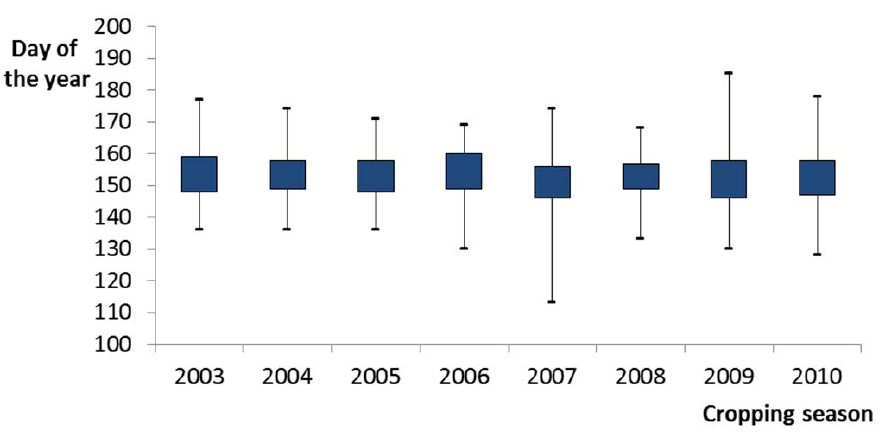 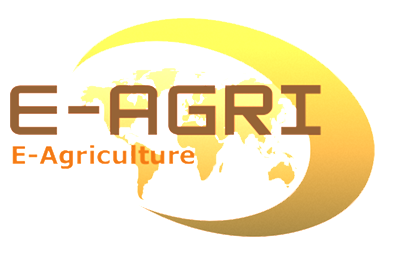 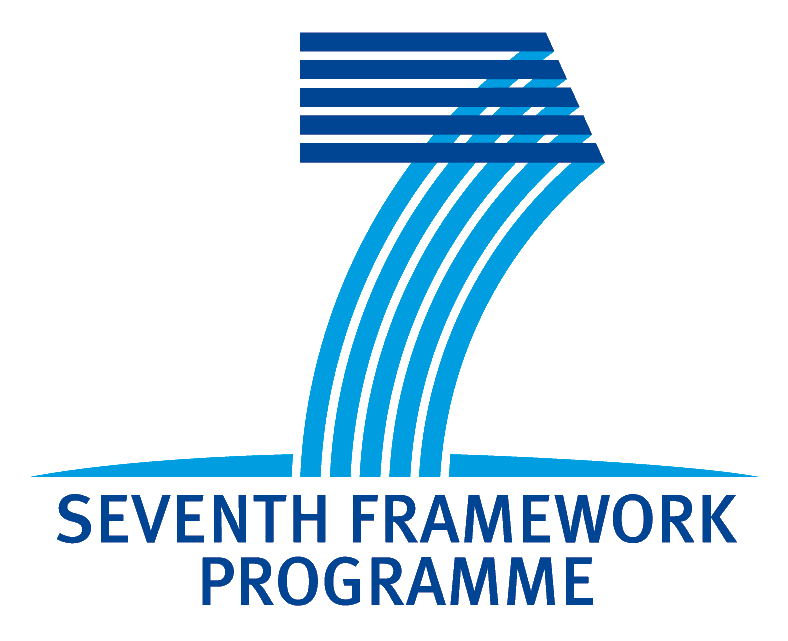 Task 3.3-deliverables
Partners involved: UMIL, JRC, JAAS








Forecasting events triggered in 5 different moments during the crop cycle (each 20 days from DOY 240 [flowering] to DOY 320 [after maturity])
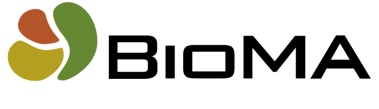 E-AGRI - Final meeting, 20-21 January 2014, Alterra, Wageningen-UR, the Netherlands
Simulation experiment design
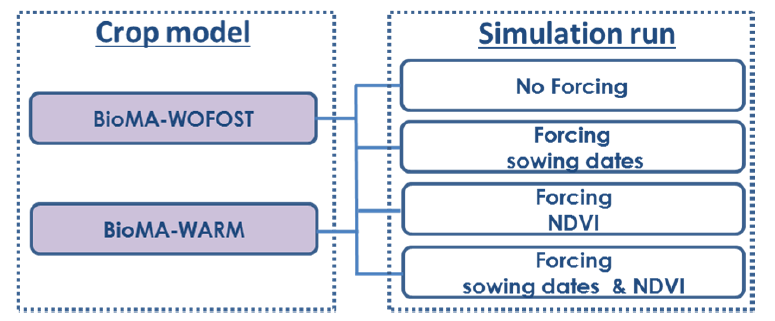 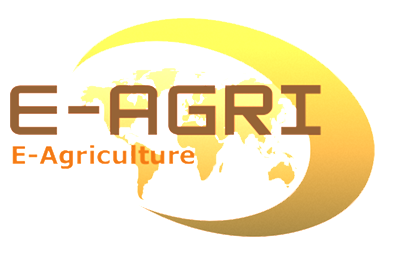 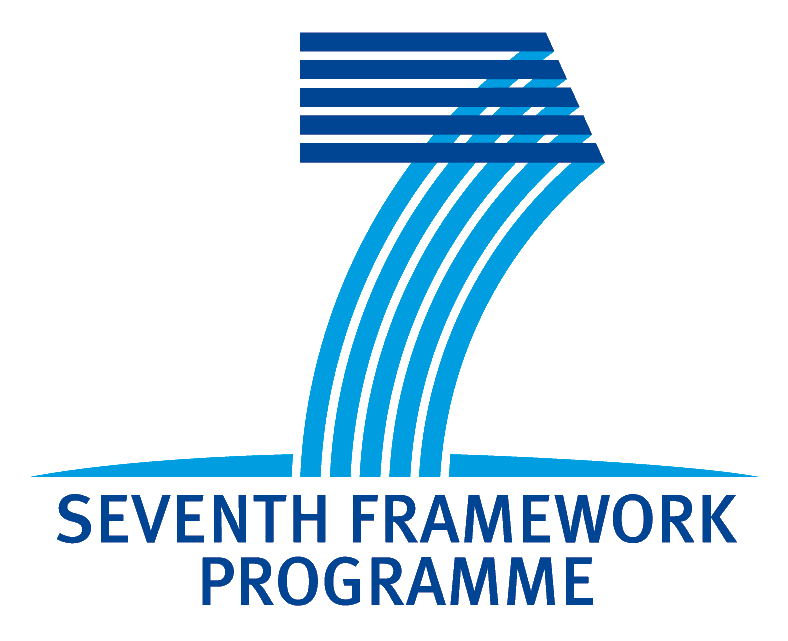 Task 3.3-deliverables
Partners involved: UMIL, JRC, JAAS
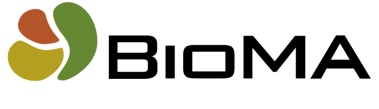 E-AGRI - Final meeting, 20-21 January 2014, Alterra, Wageningen-UR, the Netherlands
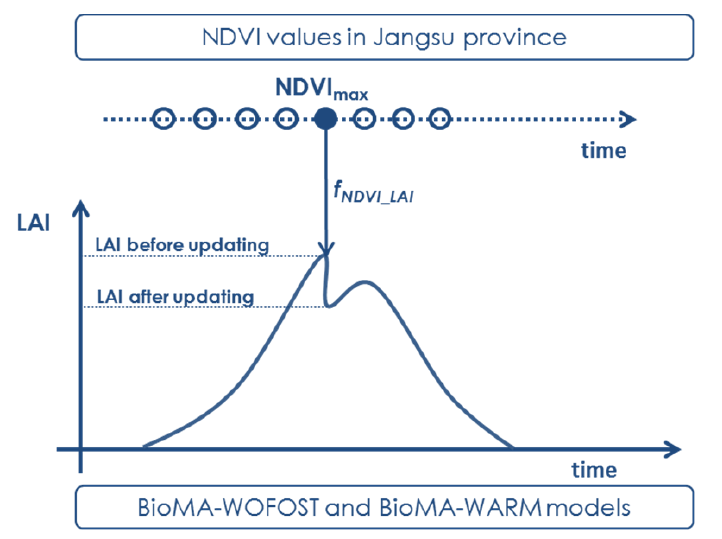 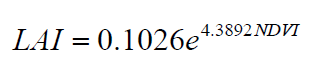 Wang et al. (2007)
Similar conditions to those explored by rice in Jiangsu
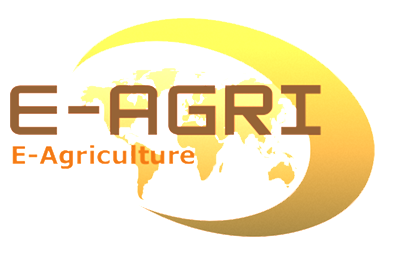 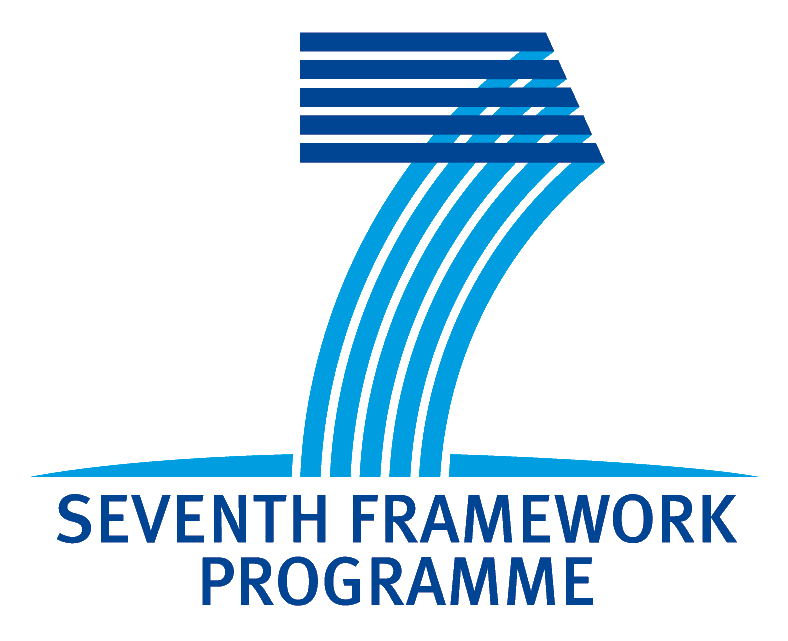 Task 3.3-deliverables
Partners involved: UMIL, JRC, JAAS
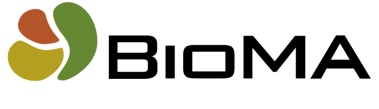 E-AGRI - Final meeting, 20-21 January 2014, Alterra, Wageningen-UR, the Netherlands
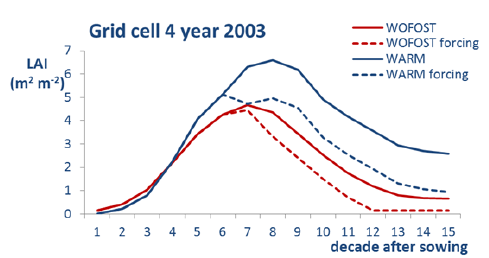 Forcing LAI
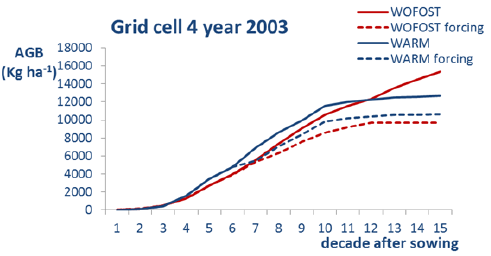 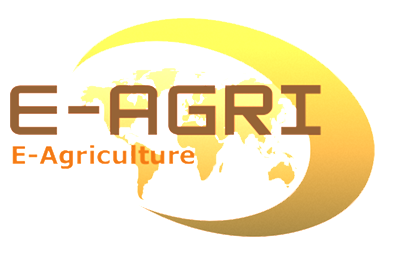 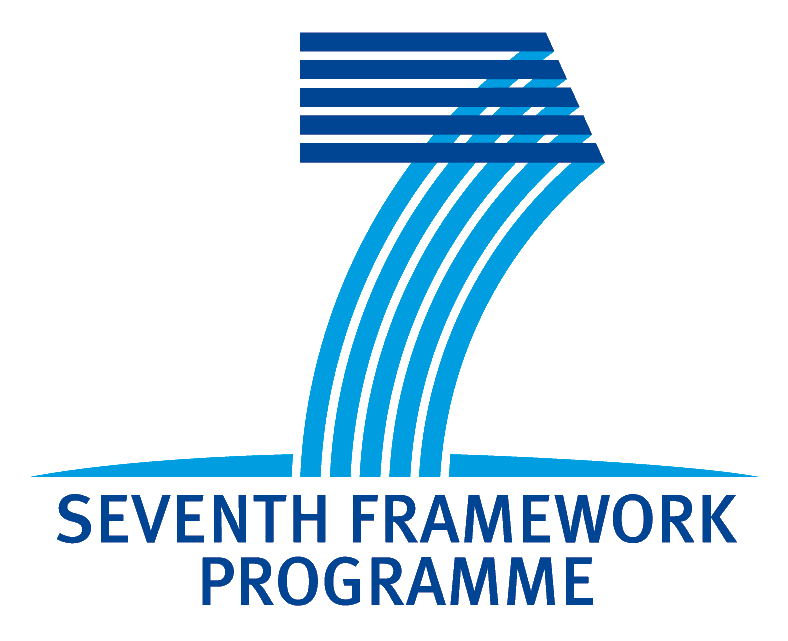 Task 3.3-deliverables
Partners involved: UMIL, JRC, JAAS
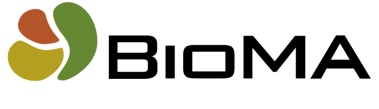 E-AGRI - Final meeting, 20-21 January 2014, Alterra, Wageningen-UR, the Netherlands
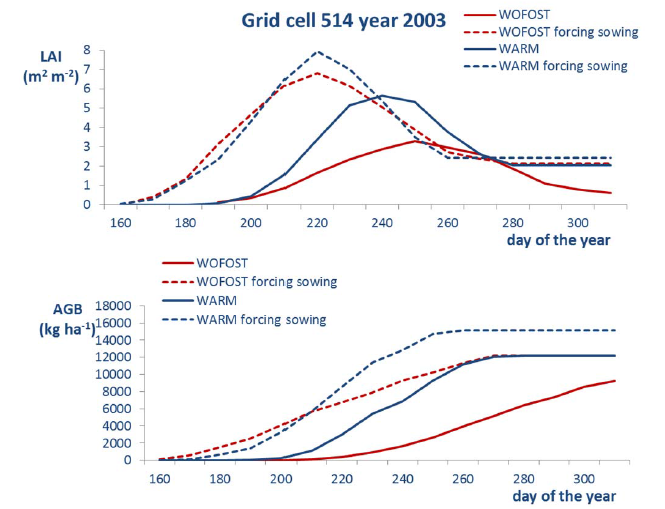 Forcing sowing date
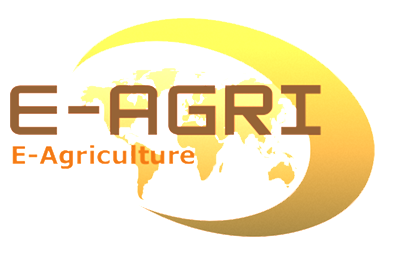 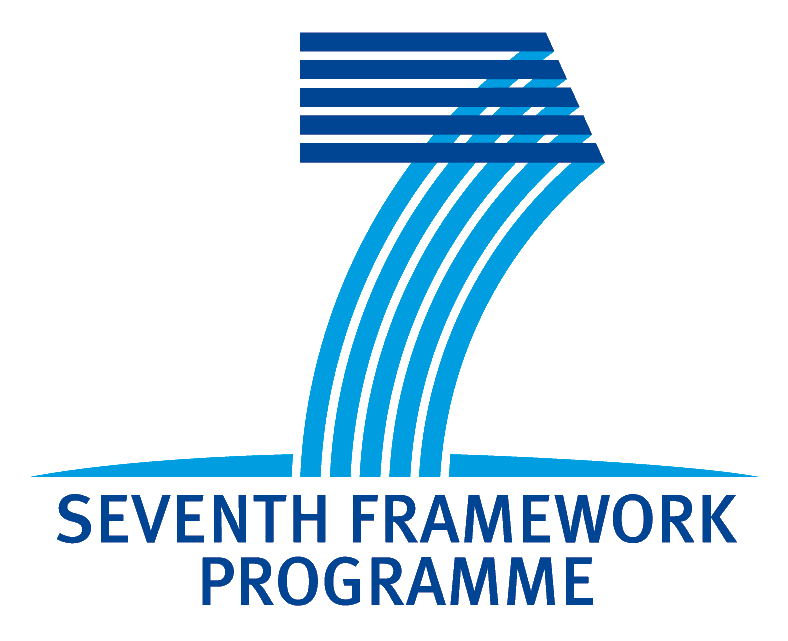 Task 3.3-deliverables
Partners involved: UMIL, JRC, JAAS
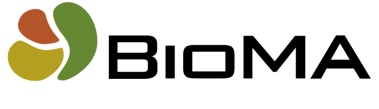 E-AGRI - Final meeting, 20-21 January 2014, Alterra, Wageningen-UR, the Netherlands
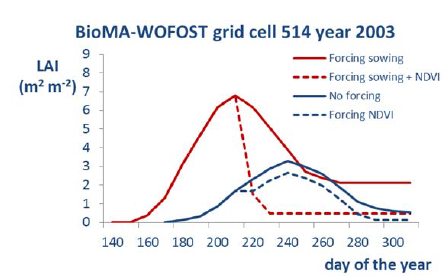 Forcing LAI & sowing date
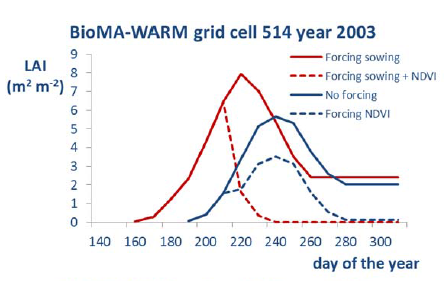 LAImax (heading)
calendar sowing
RS sowing
detected with RS
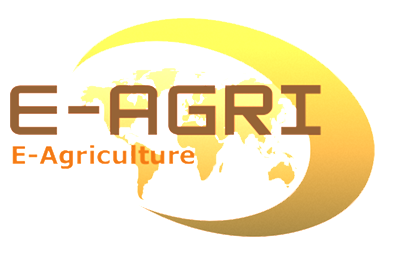 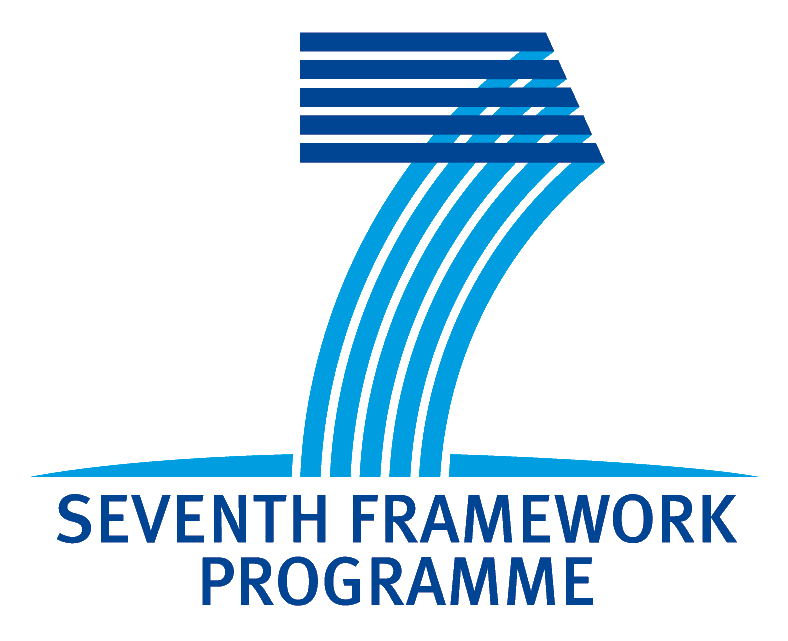 Task 3.3-deliverables
Partners involved: UMIL, JRC, JAAS
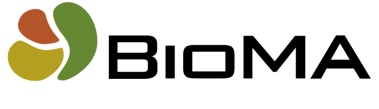 E-AGRI - Final meeting, 20-21 January 2014, Alterra, Wageningen-UR, the Netherlands
D33.3 - Results
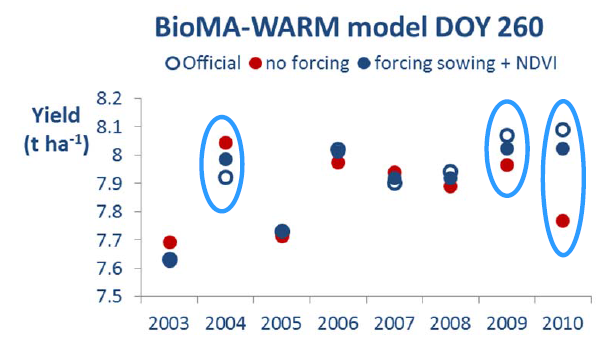 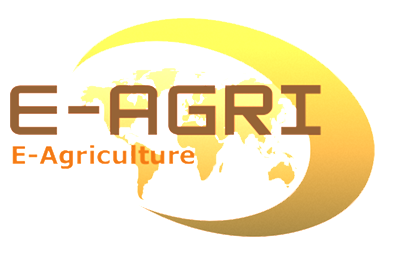 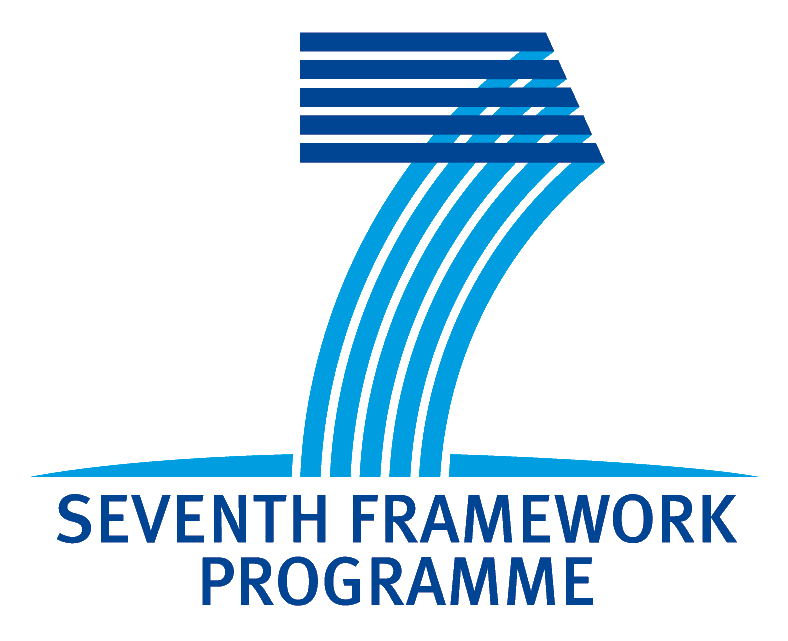 Task 3.3-deliverables
Partners involved: UMIL, JRC, JAAS
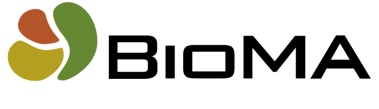 E-AGRI - Final meeting, 20-21 January 2014, Alterra, Wageningen-UR, the Netherlands
D33.3 - Results
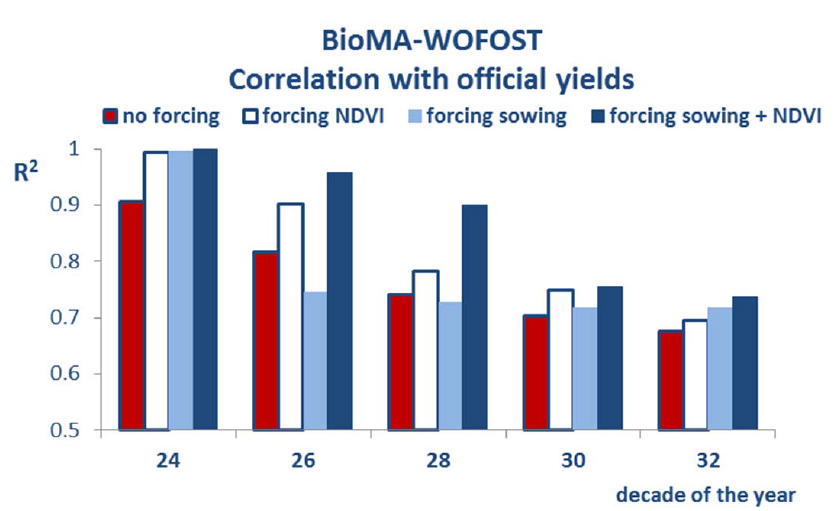 Senescence is likely the problem
Maturity
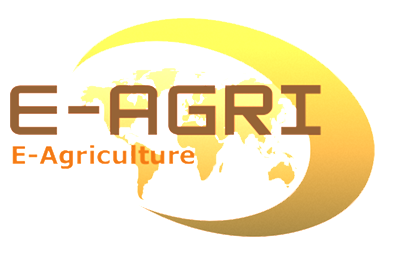 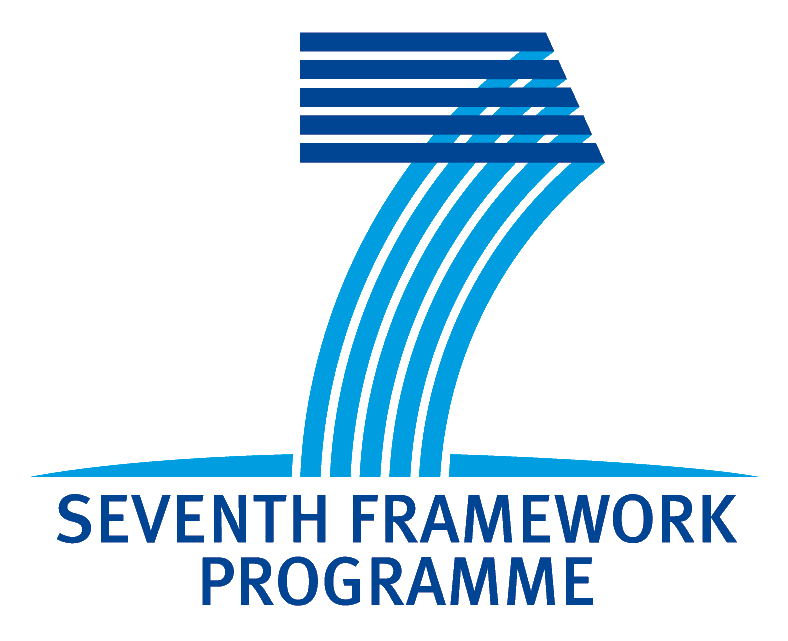 Task 3.3-deliverables
Partners involved: UMIL, JRC, JAAS
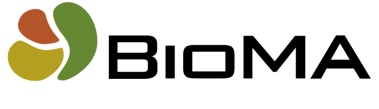 E-AGRI - Final meeting, 20-21 January 2014, Alterra, Wageningen-UR, the Netherlands
D33.3 - Results
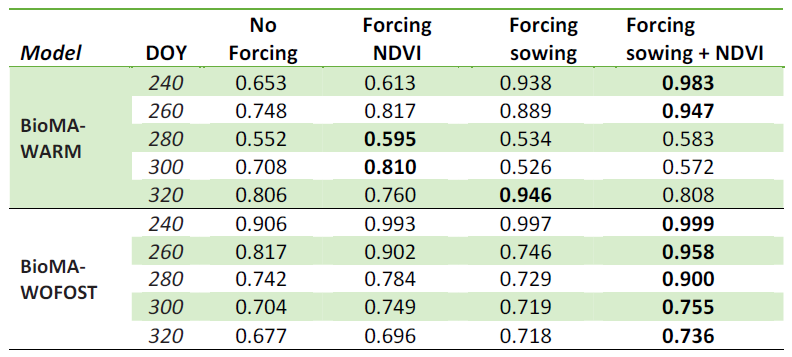 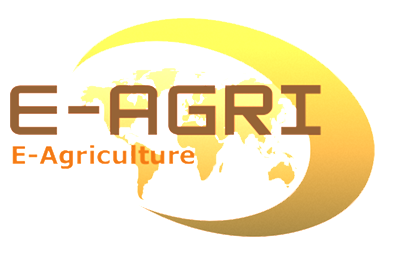 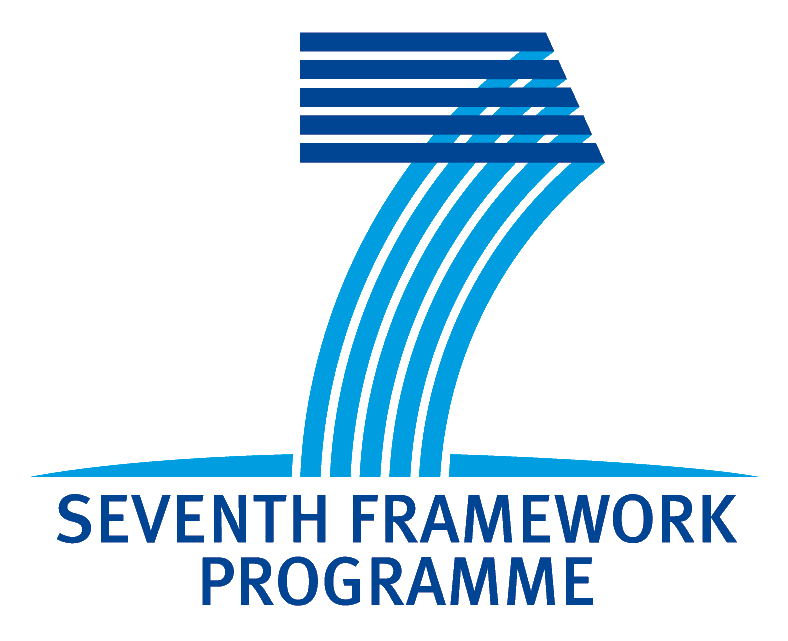 Task 3.5-deliverables
Partners involved: UMIL, JRC, INRA

Four empirical relationships were tested to derive LAI from NDVI
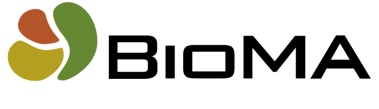 E-AGRI - Final meeting, 20-21 January 2014, Alterra, Wageningen-UR, the Netherlands
D35.3 RS integration, wheat (Morocco)
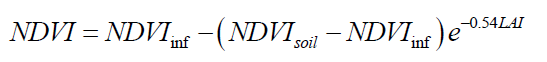 Duchemin et al. (2006)[Morocco]
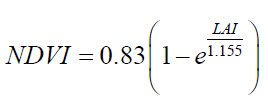 Song et al. (2008)[China]
Chaurasia Sasmita et al. (2011)[India]
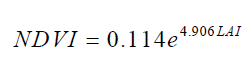 Chattaraj et al. (2013)[many sites in the Indo-Gangetic plain]
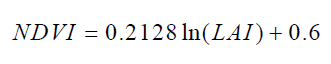 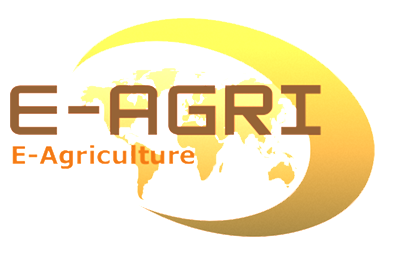 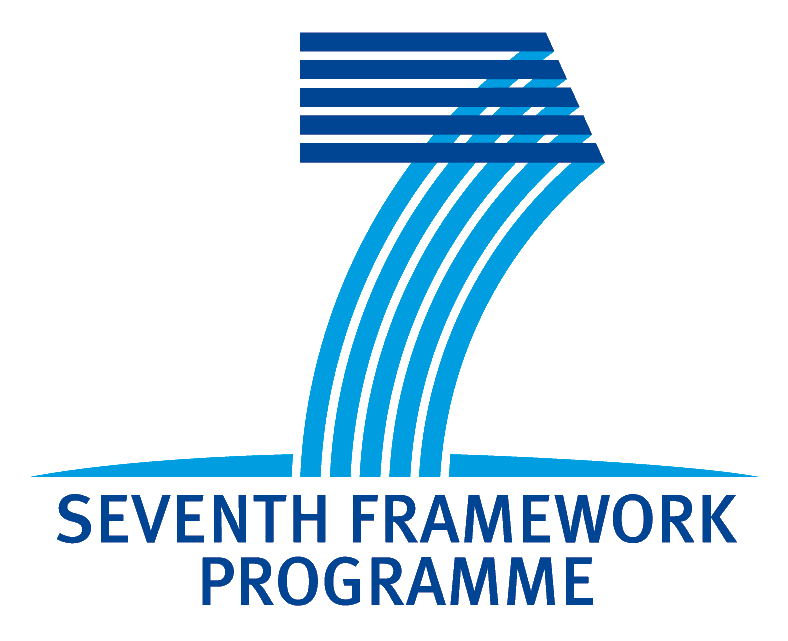 Task 3.5-deliverables
Partners involved: UMIL, JRC, INRA
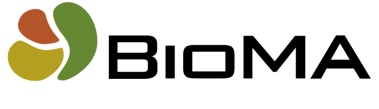 E-AGRI - Final meeting, 20-21 January 2014, Alterra, Wageningen-UR, the Netherlands
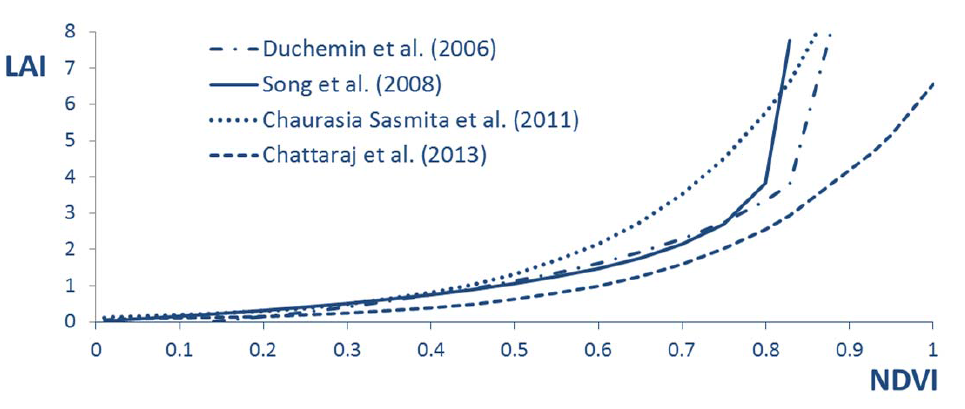 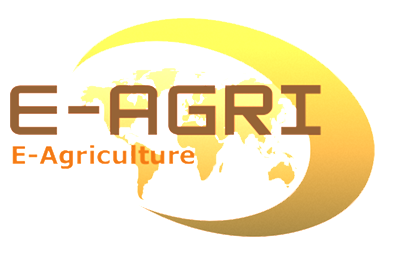 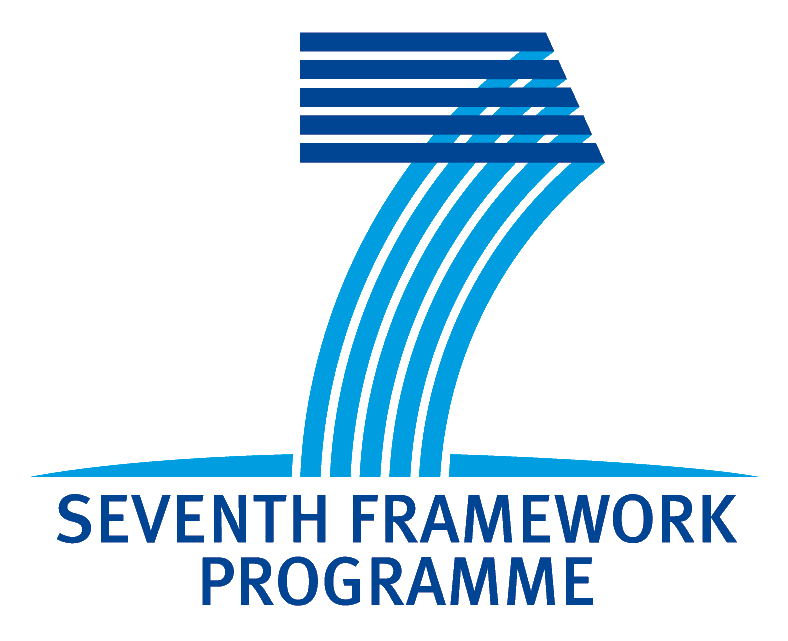 Task 3.5-deliverables
Partners involved: UMIL, JRC, INRA
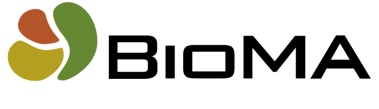 E-AGRI - Final meeting, 20-21 January 2014, Alterra, Wageningen-UR, the Netherlands
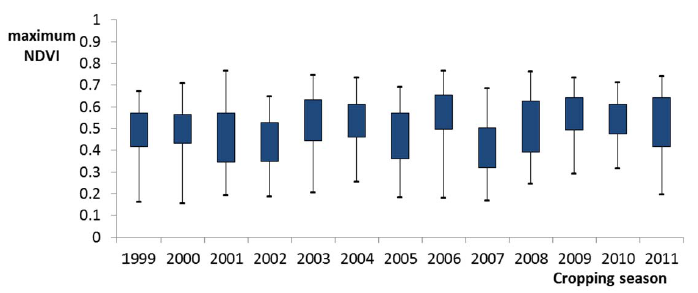 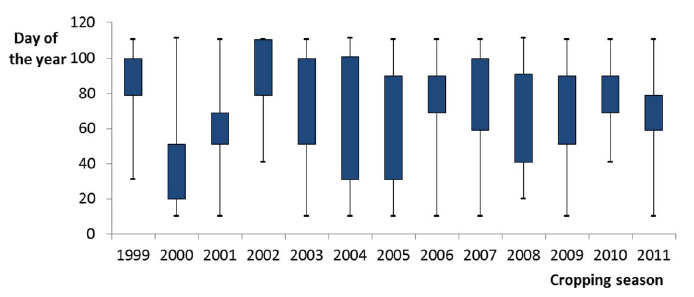 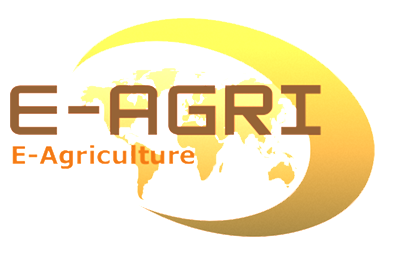 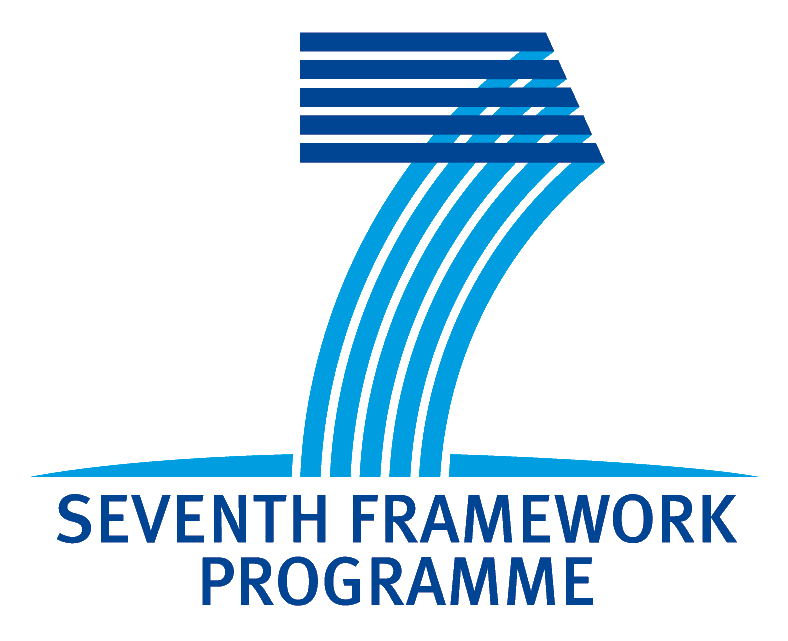 Task 3.5-deliverables
Partners involved: UMIL, JRC, INRA
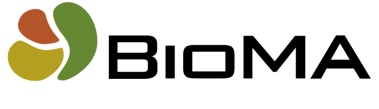 E-AGRI - Final meeting, 20-21 January 2014, Alterra, Wageningen-UR, the Netherlands
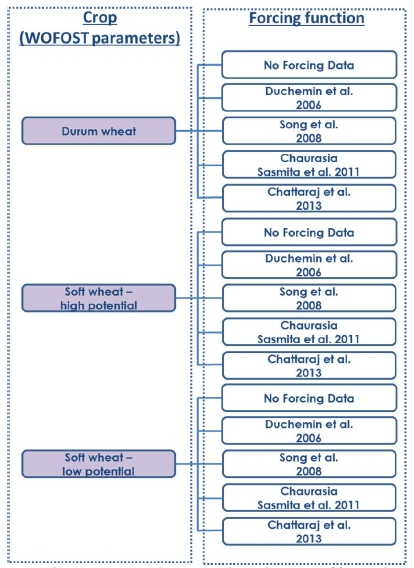 Simulation experiment design
Forecasting events triggered in 4 different moments during the crop cycle (each 30 days from DOY 60 [flowering] to DOY 150 [after maturity])
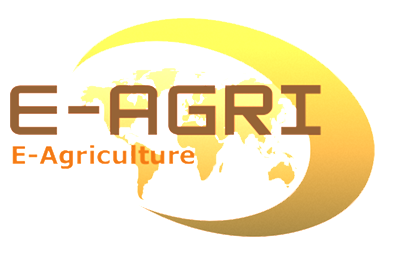 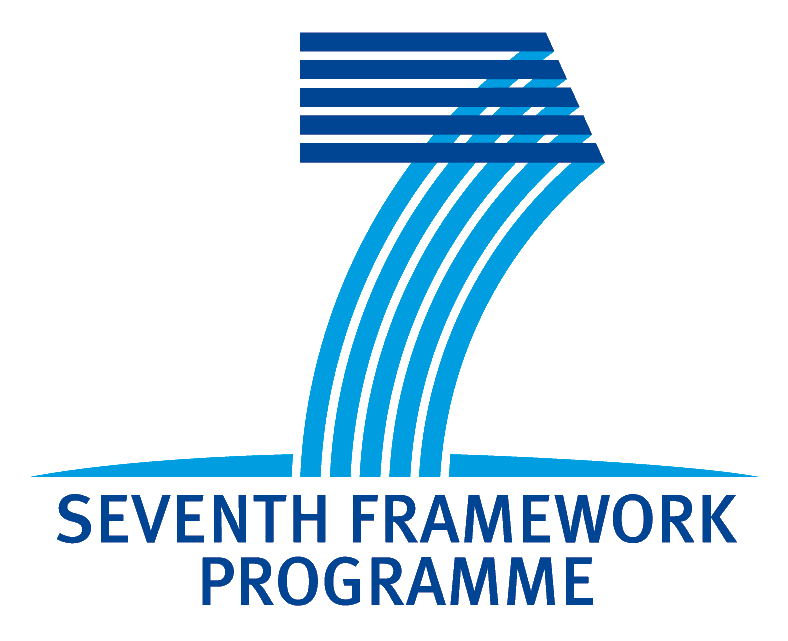 Task 3.5-deliverables
Partners involved: UMIL, JRC, INRA
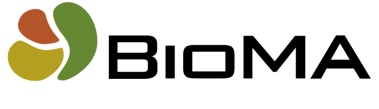 E-AGRI - Final meeting, 20-21 January 2014, Alterra, Wageningen-UR, the Netherlands
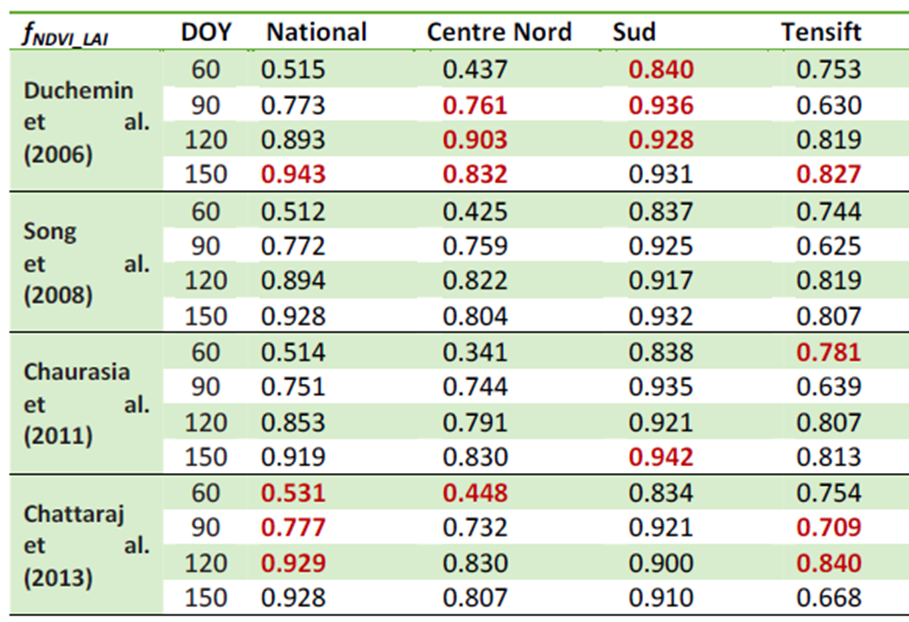 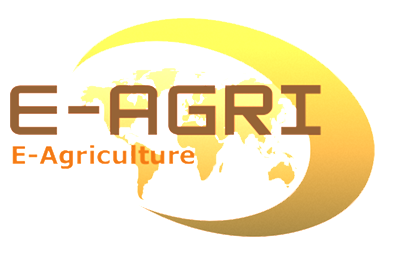 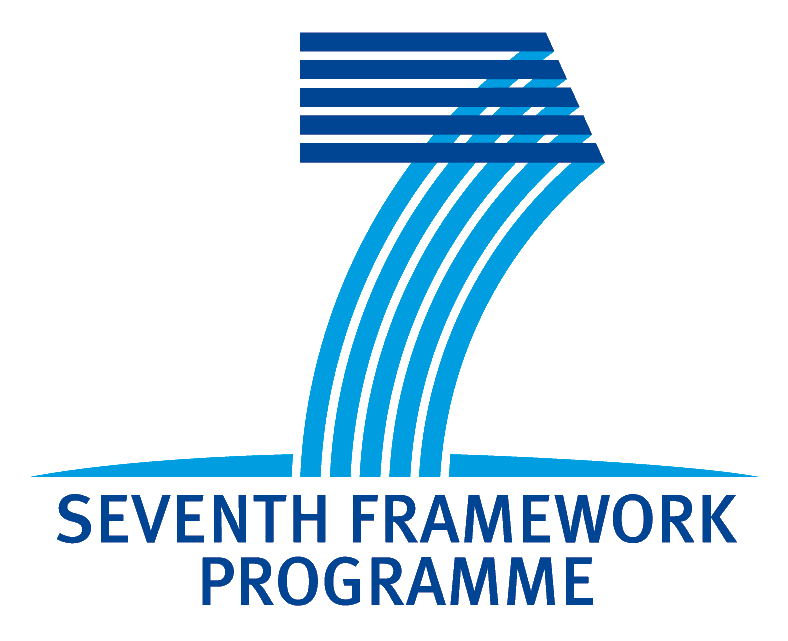 Task 3.5-deliverables
Partners involved: UMIL, JRC, INRA
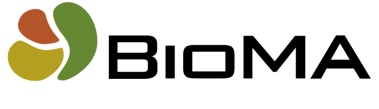 E-AGRI - Final meeting, 20-21 January 2014, Alterra, Wageningen-UR, the Netherlands
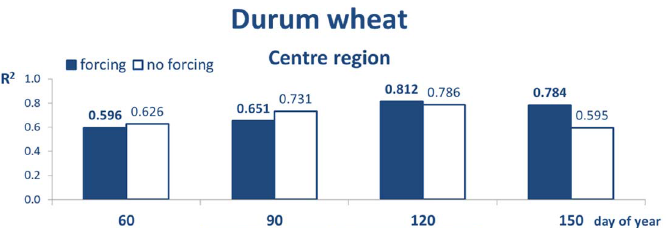 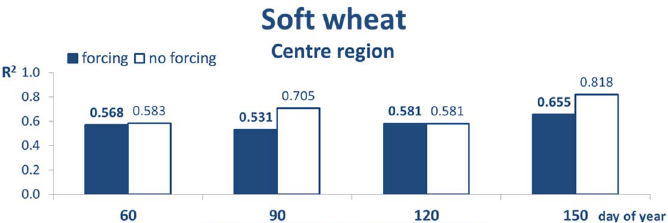 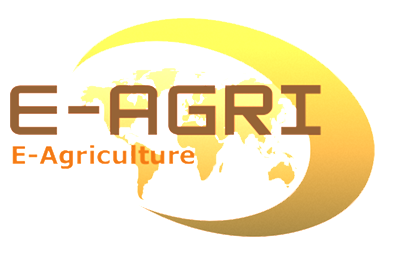 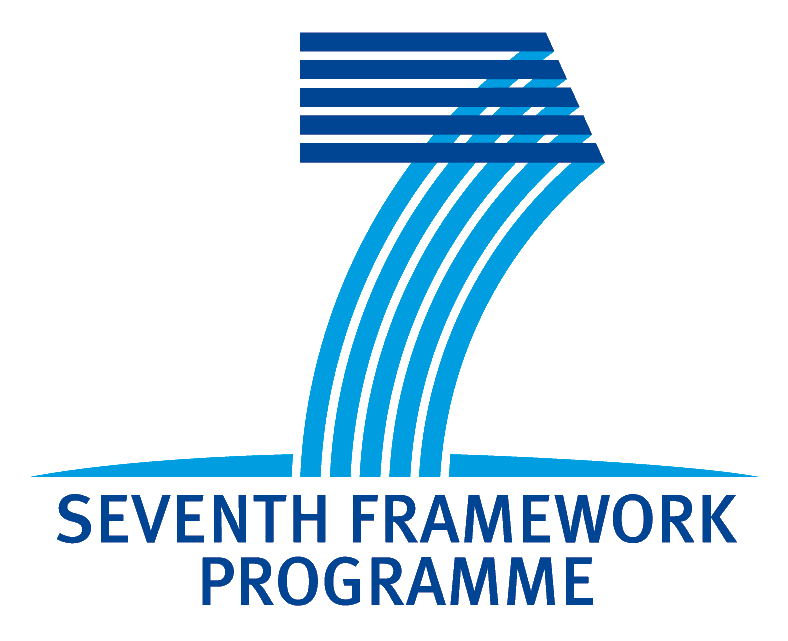 Task 3.5-deliverables
Partners involved: UMIL, JRC, INRA
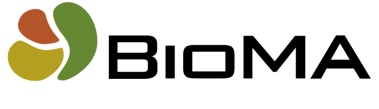 E-AGRI - Final meeting, 20-21 January 2014, Alterra, Wageningen-UR, the Netherlands
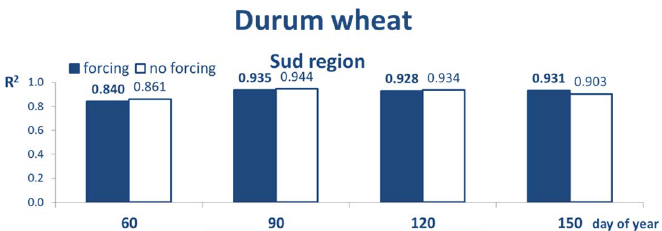 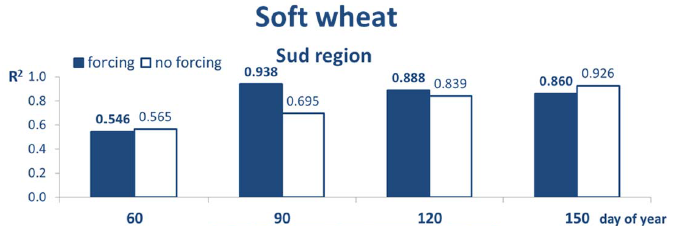 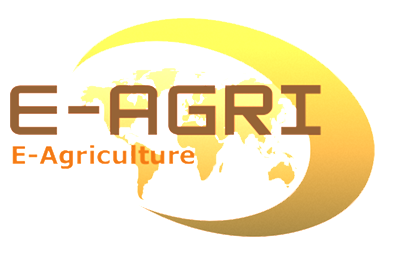 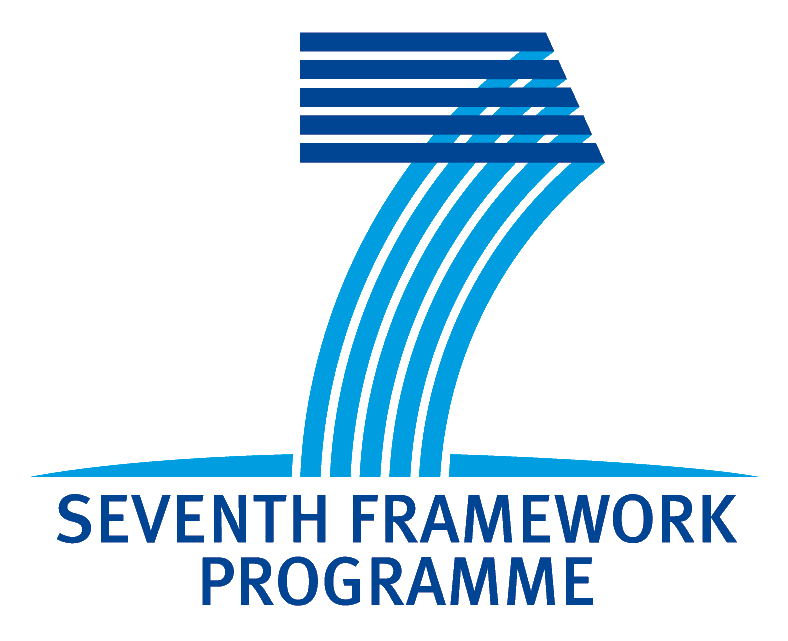 Task 3.5-deliverables
Partners involved: UMIL, JRC, INRA
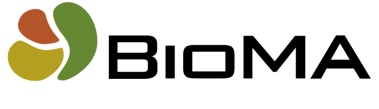 E-AGRI - Final meeting, 20-21 January 2014, Alterra, Wageningen-UR, the Netherlands
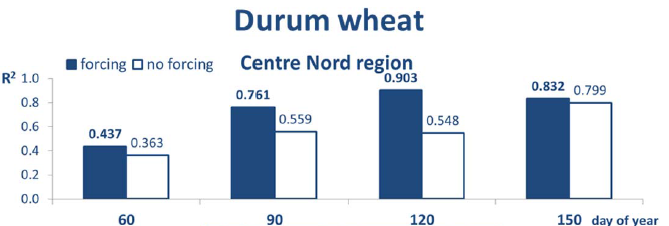 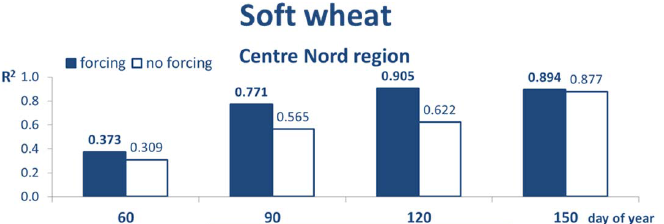 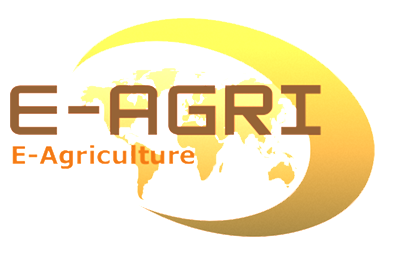 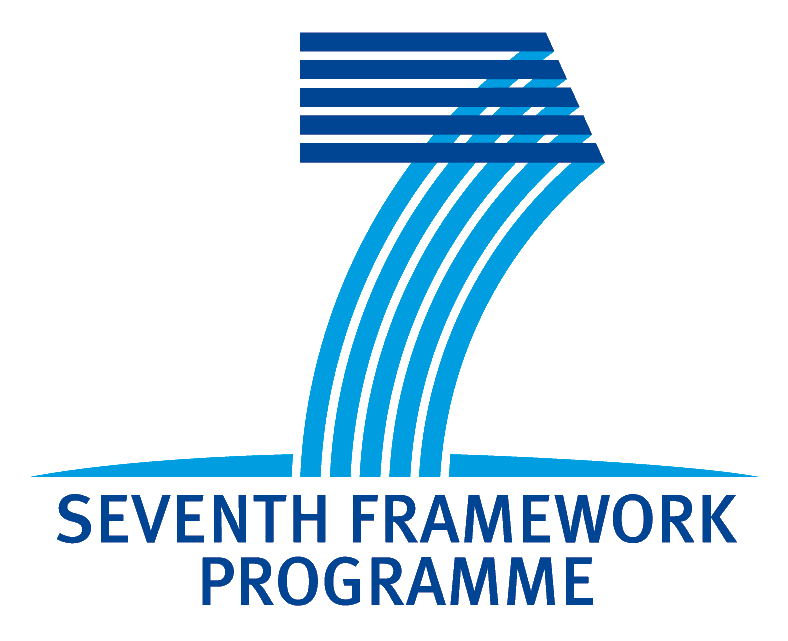 Task 3.3/5-deliverables
Partners involved: UMIL, JRC, INRA, JAAS
Conclusions on the integration of RS
Better results achieved when both sowing dates and LAI are forced (rice)
Transfer to operational chains
Feasible for rice in Jiangsu
Results encouraging for wheat in Morocco, although further studies are needed
Large variability across regions
Sometimes RS integration had a negative impact
…soil states are not updated… (water…)
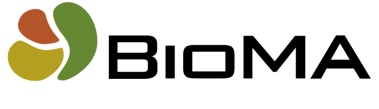 E-AGRI - Final meeting, 20-21 January 2014, Alterra, Wageningen-UR, the Netherlands
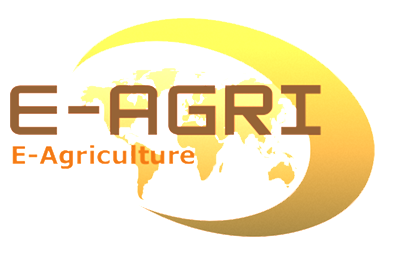 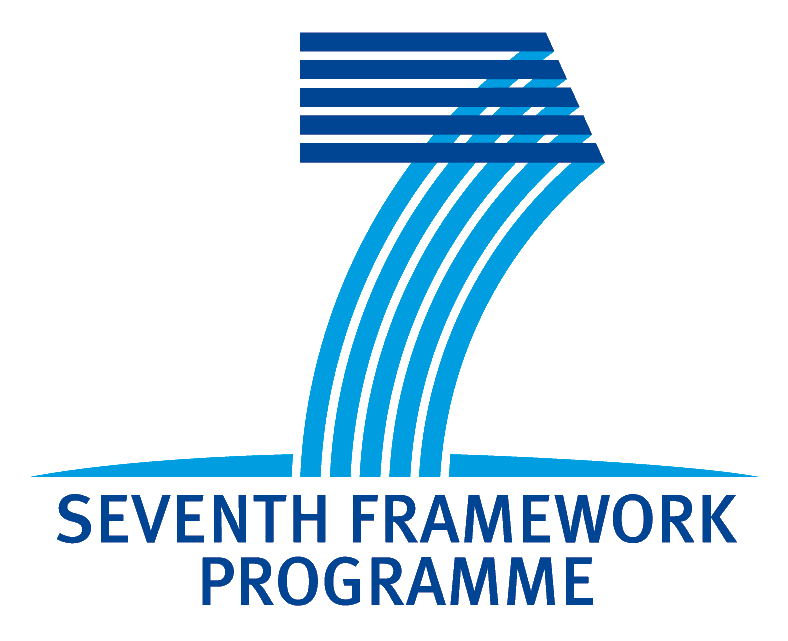 Task 3.3/5-deliverables
Partners involved: JRC, UMIL
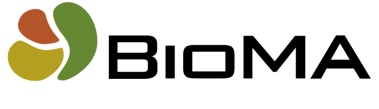 E-AGRI - Final meeting, 20-21 January 2014, Alterra, Wageningen-UR, the Netherlands
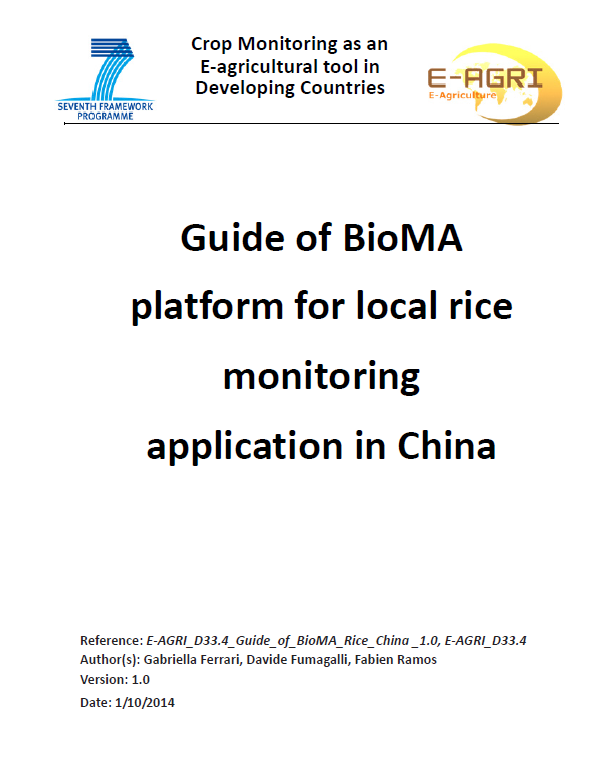 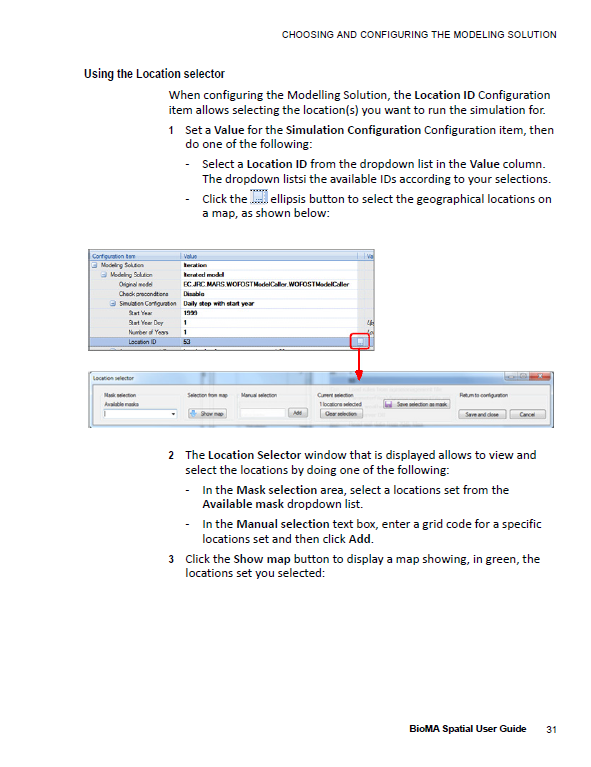 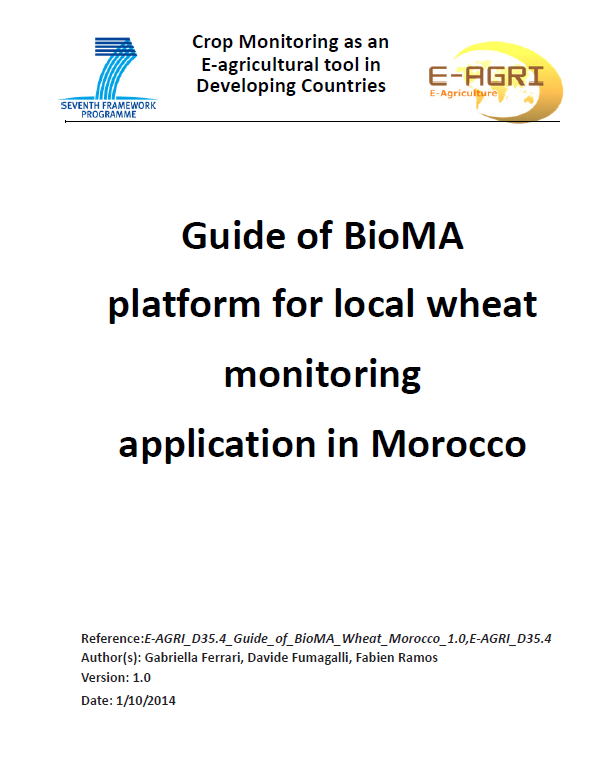 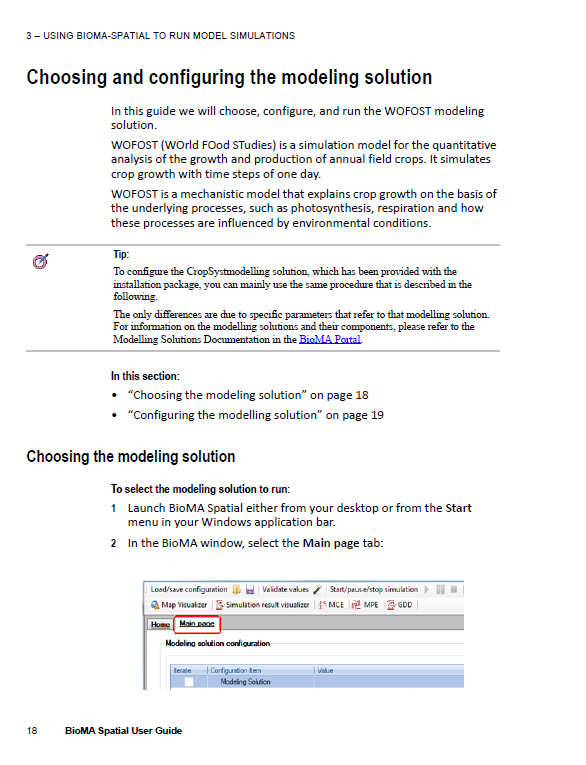 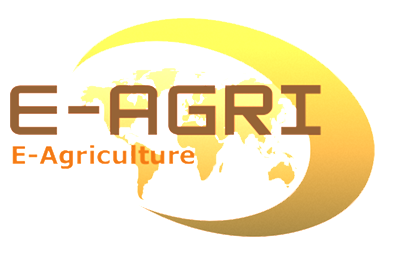 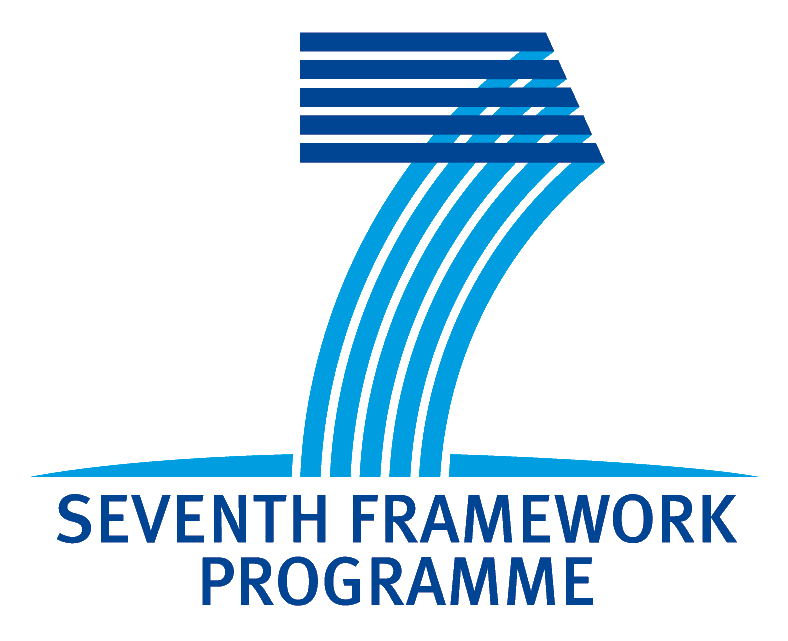 Task 3.3/5-ISI papers
Partners involved: UMIL, JRC, INRA, JAAS
Pagani, V., Francone, C., Balaghi, R., El Hairech, T., Ismaili, S., Ramos, F., Fumagalli, Confalonieri, R., 2014. Multi-model wheat monitoring and yield forecasting in Morocco. Agronomy for Sustainable Development, in preparation.
Bregaglio, S., Pagani, V., Francone, C., Zhiming, W., Confalonieri, R., 2014. Combining remote sensing and multi-model simulations for rice monitoring and forecasting in Jiangsu (China). European Journal of Agronomy, in preparation.
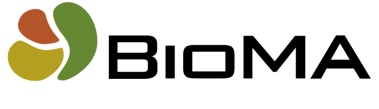 E-AGRI - Final meeting, 20-21 January 2014, Alterra, Wageningen-UR, the Netherlands
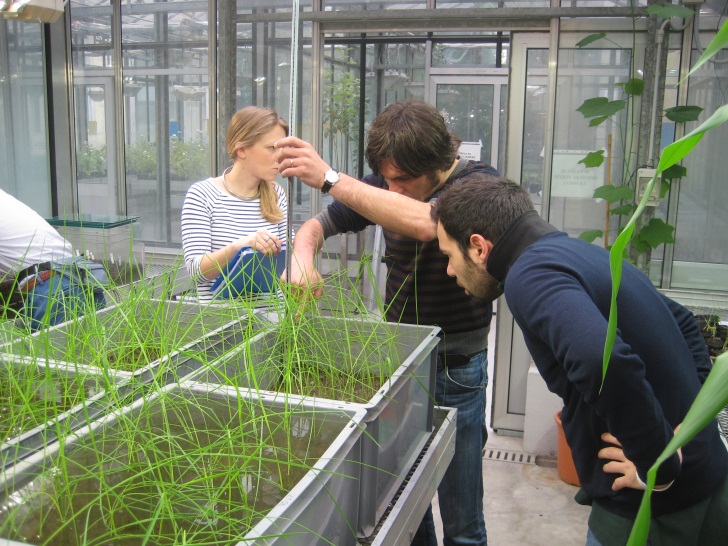 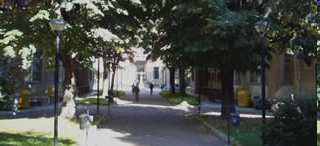 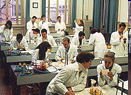 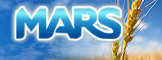 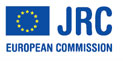 Many thanks for your attention
The E-AGRI WP3 team
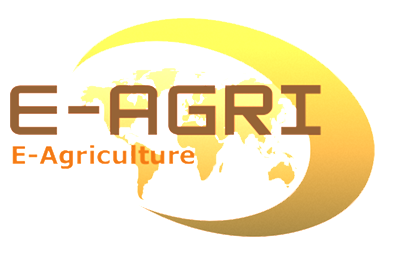 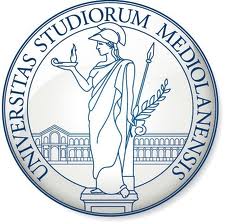 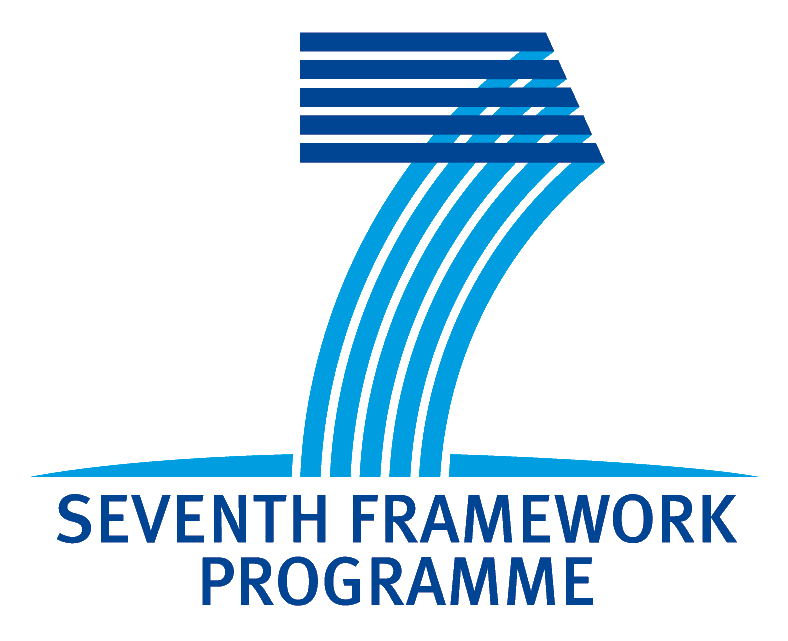 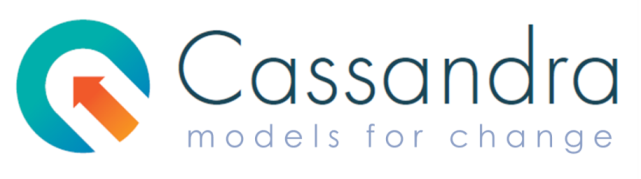 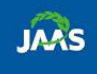 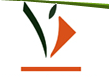 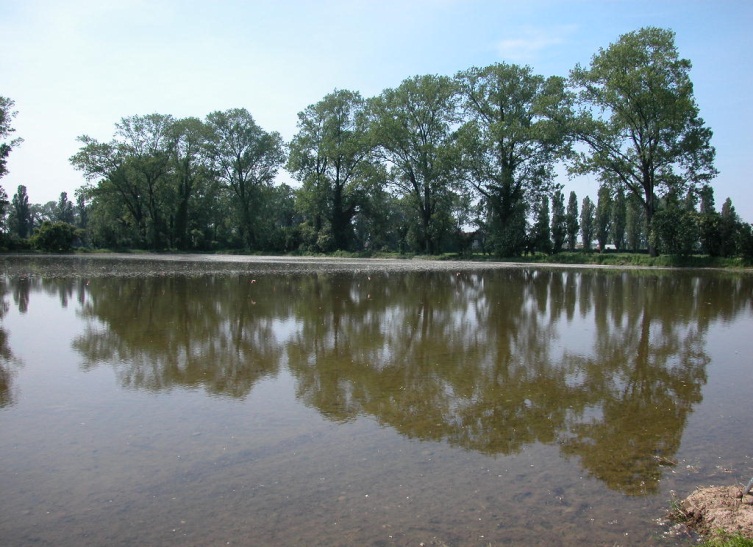 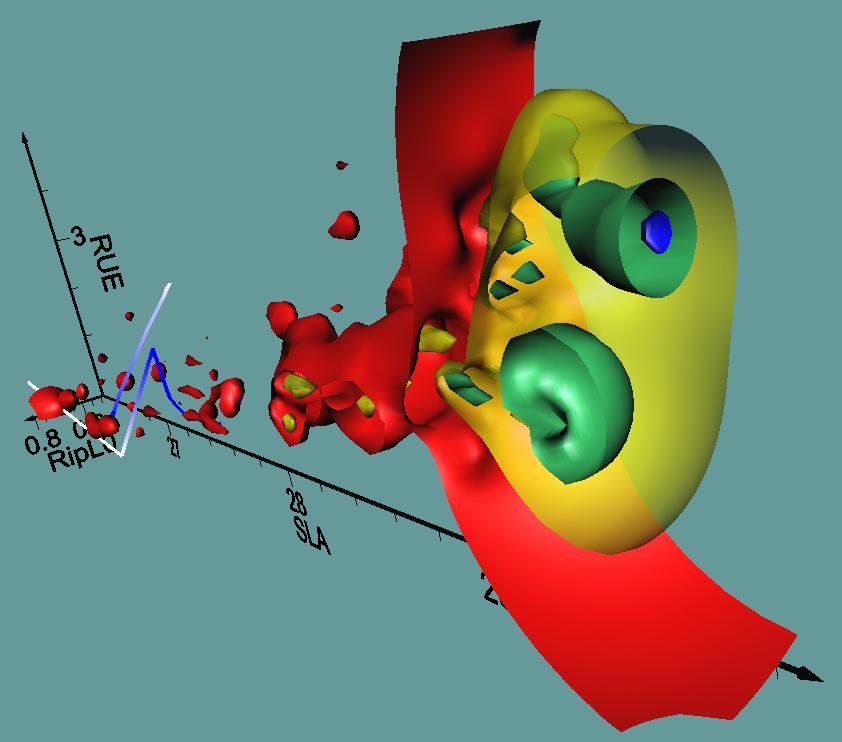 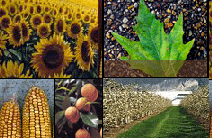